Challenges in Hadron Spectroscopy
Alessandro Pilloni
Florida International University, January 31st, 2019
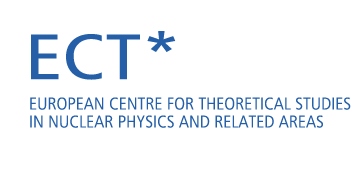 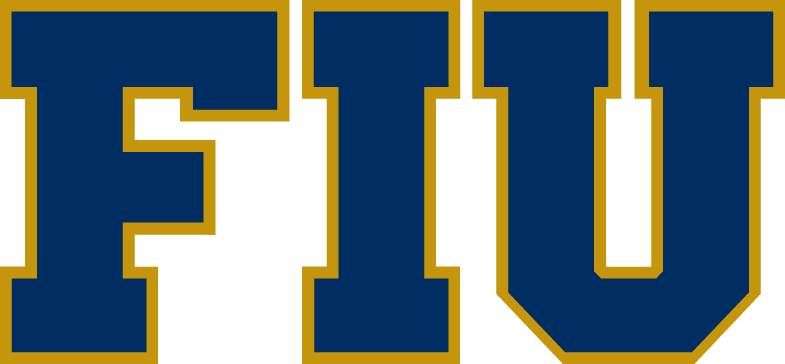 The four forces
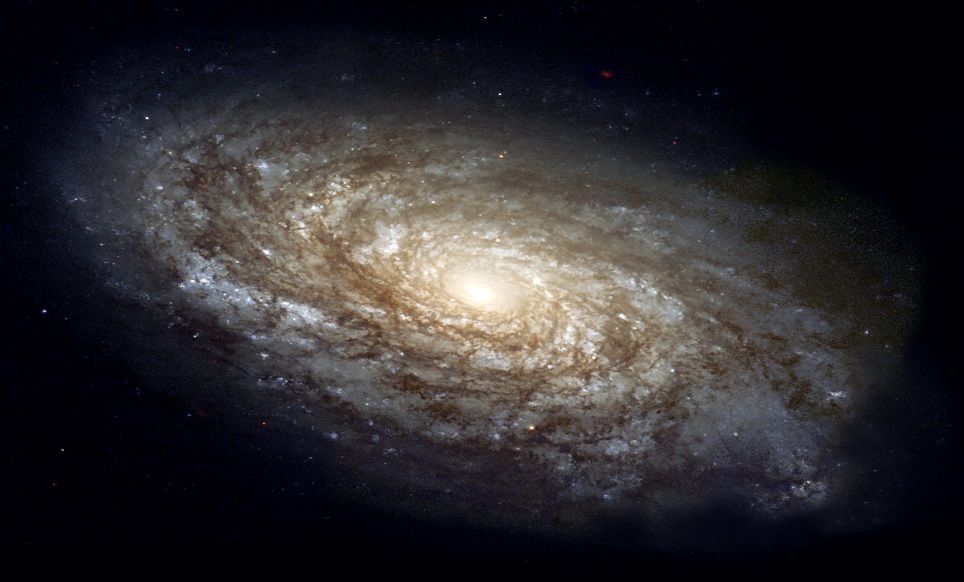 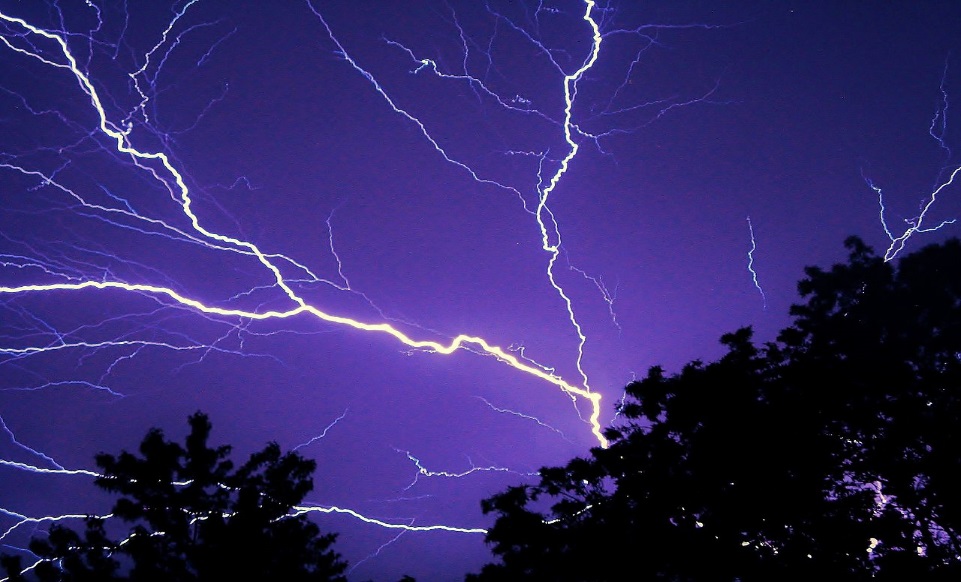 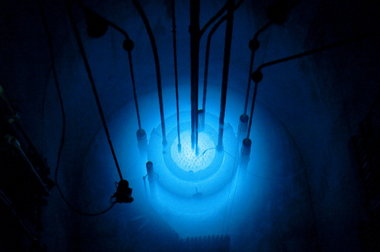 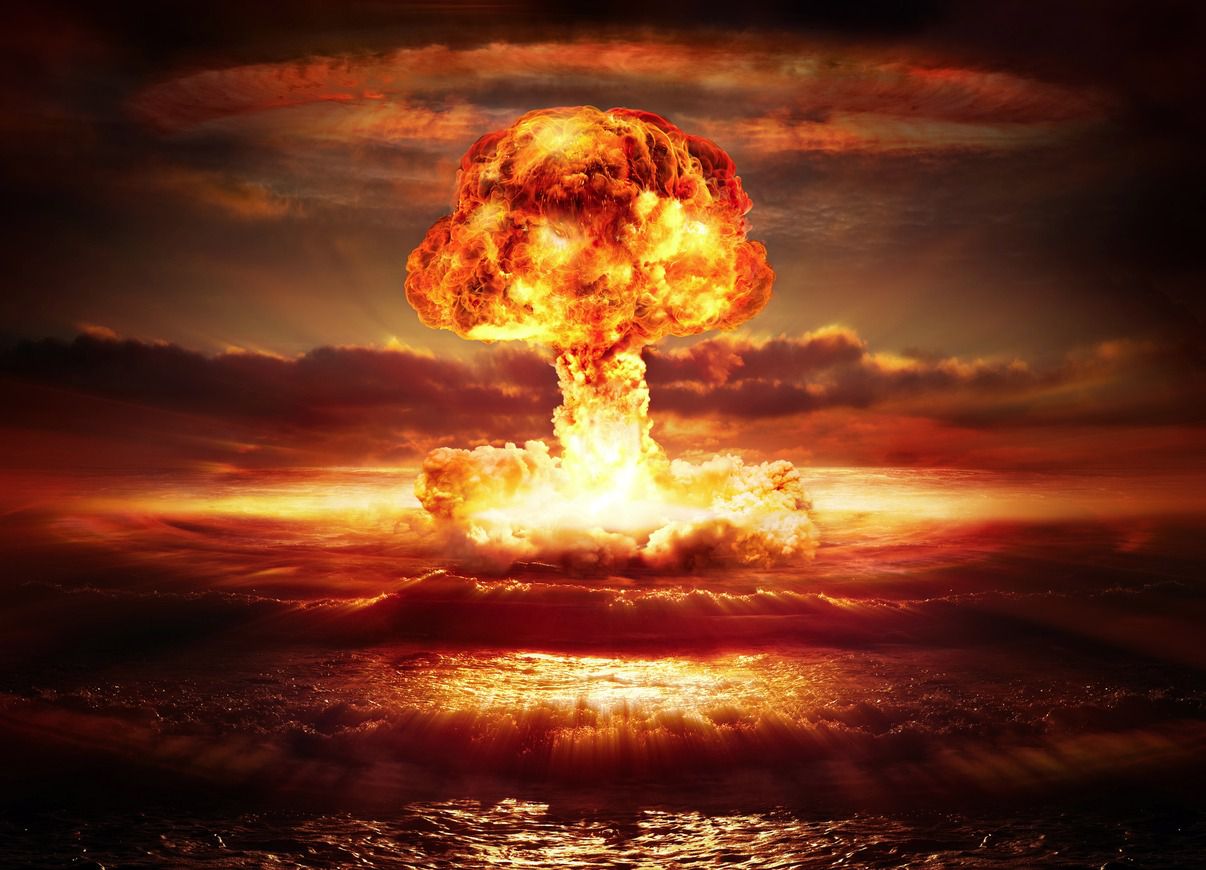 A. Pilloni – Challenges in Hadron Spectroscopy
2
[Speaker Notes: 2 slides su Zc, a Bes e a Belle
2 slide su tetraquark model: dall’hamiltoniana di Jaffe al calcolo delle masse
1 slide su molecular models, dove sono i carichi? (non in Tornqvist, si in Hanhart, vedere Braaten, citare Nefediev)
2 slides su decay channels, dove si dovrebbe vedere, e a seconda del modello, vedere qualche plot
1 slide su Y(4260), tetraquark? C’è lo strano (si vede la f0)
1 slide su Zc a cleo (anche il neutro)]
The strong force
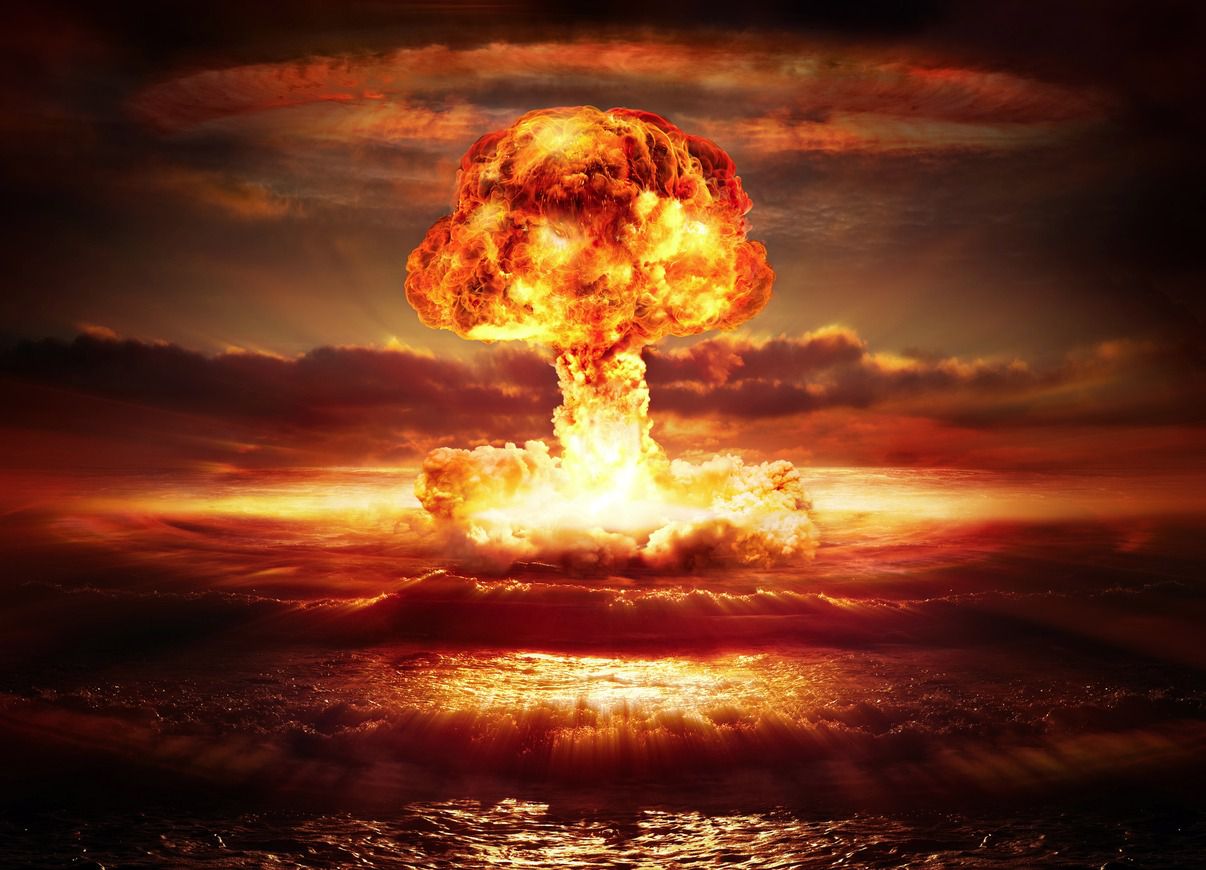 It binds protons and neutrons inside nuclei
It is relevant at short distances only
Particles interacting via the strong force are called hadrons
Hadrons are composite objects,formed by quarks, and bound by gluons(the mediators of the strong force)
Quarks cannot be isolated (confinement)
Strong means strong:the force between two quarks in a hadron is roughly the same as the weight of a truck
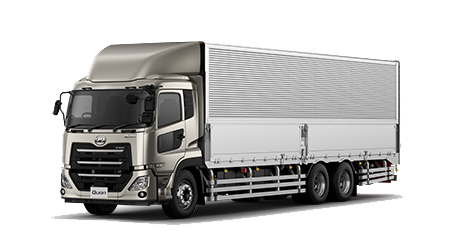 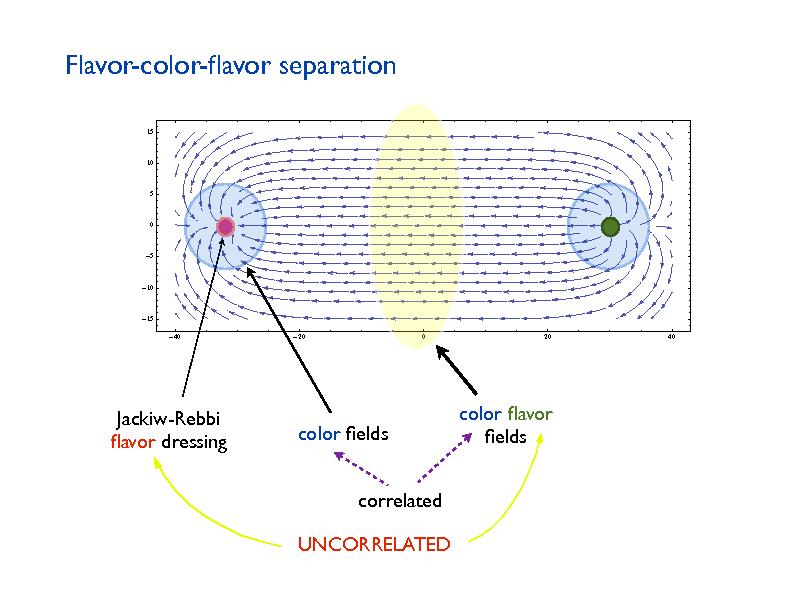 A. Pilloni – Challenges in Hadron Spectroscopy
3
[Speaker Notes: 2 slides su Zc, a Bes e a Belle
2 slide su tetraquark model: dall’hamiltoniana di Jaffe al calcolo delle masse
1 slide su molecular models, dove sono i carichi? (non in Tornqvist, si in Hanhart, vedere Braaten, citare Nefediev)
2 slides su decay channels, dove si dovrebbe vedere, e a seconda del modello, vedere qualche plot
1 slide su Y(4260), tetraquark? C’è lo strano (si vede la f0)
1 slide su Zc a cleo (anche il neutro)]
Three quarks for Muster Mark
Quarks appear in 3 colors
Antiquarks appear in 3 anticolors
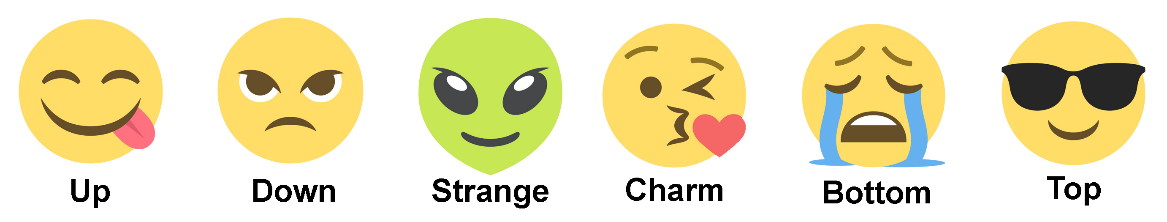 Quarks appear in 6 flavors
Hadrons must be white:
A. Pilloni – Challenges in Hadron Spectroscopy
4
[Speaker Notes: 2 slides su Zc, a Bes e a Belle
2 slide su tetraquark model: dall’hamiltoniana di Jaffe al calcolo delle masse
1 slide su molecular models, dove sono i carichi? (non in Tornqvist, si in Hanhart, vedere Braaten, citare Nefediev)
2 slides su decay channels, dove si dovrebbe vedere, e a seconda del modello, vedere qualche plot
1 slide su Y(4260), tetraquark? C’è lo strano (si vede la f0)
1 slide su Zc a cleo (anche il neutro)]
Three quarks for Muster Mark
Quarks appear in 3 colors
Antiquarks appear in 3 anticolors
Hadrons must be white:
A. Pilloni – Challenges in Hadron Spectroscopy
5
[Speaker Notes: 2 slides su Zc, a Bes e a Belle
2 slide su tetraquark model: dall’hamiltoniana di Jaffe al calcolo delle masse
1 slide su molecular models, dove sono i carichi? (non in Tornqvist, si in Hanhart, vedere Braaten, citare Nefediev)
2 slides su decay channels, dove si dovrebbe vedere, e a seconda del modello, vedere qualche plot
1 slide su Y(4260), tetraquark? C’è lo strano (si vede la f0)
1 slide su Zc a cleo (anche il neutro)]
Three quarks for Muster Mark
Gluons appear in 8 color-anticolor combinations
They mediate the interaction between quarks
A. Pilloni – Challenges in Hadron Spectroscopy
6
[Speaker Notes: 2 slides su Zc, a Bes e a Belle
2 slide su tetraquark model: dall’hamiltoniana di Jaffe al calcolo delle masse
1 slide su molecular models, dove sono i carichi? (non in Tornqvist, si in Hanhart, vedere Braaten, citare Nefediev)
2 slides su decay channels, dove si dovrebbe vedere, e a seconda del modello, vedere qualche plot
1 slide su Y(4260), tetraquark? C’è lo strano (si vede la f0)
1 slide su Zc a cleo (anche il neutro)]
Hydrogen vs. Hadron Spectrum
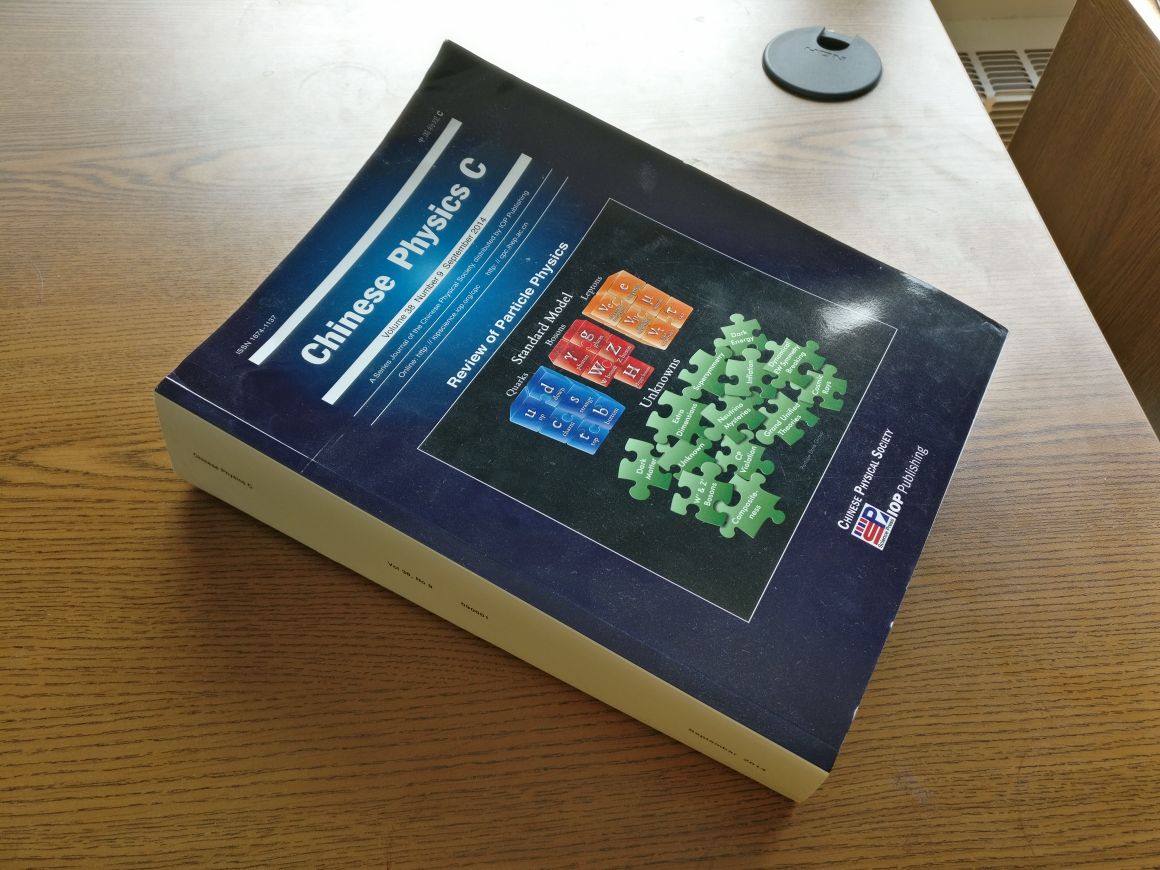 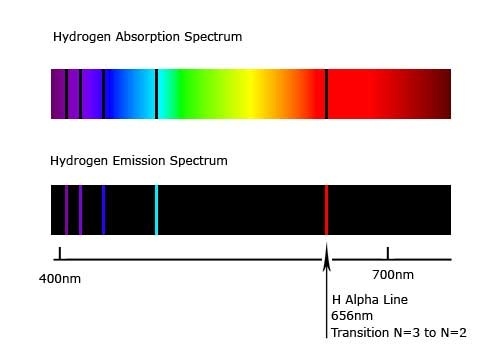 Review of Particle Physics
If you solve the spectrum ofthe Hydrogen atom,you pass Quantum Mechanics 101
If you solve the strong interaction spectrumyou win a             Prize, etc. etc. etc...
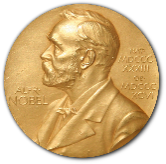 A. Pilloni – Challenges in Hadron Spectroscopy
7
We have E&M theory: QED
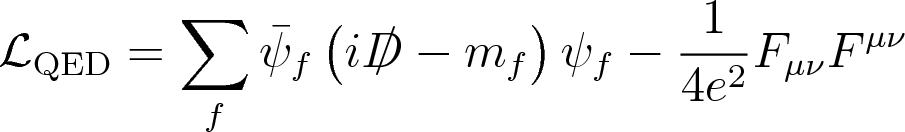 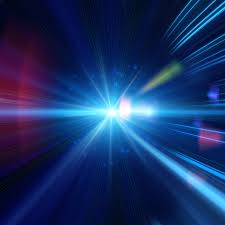 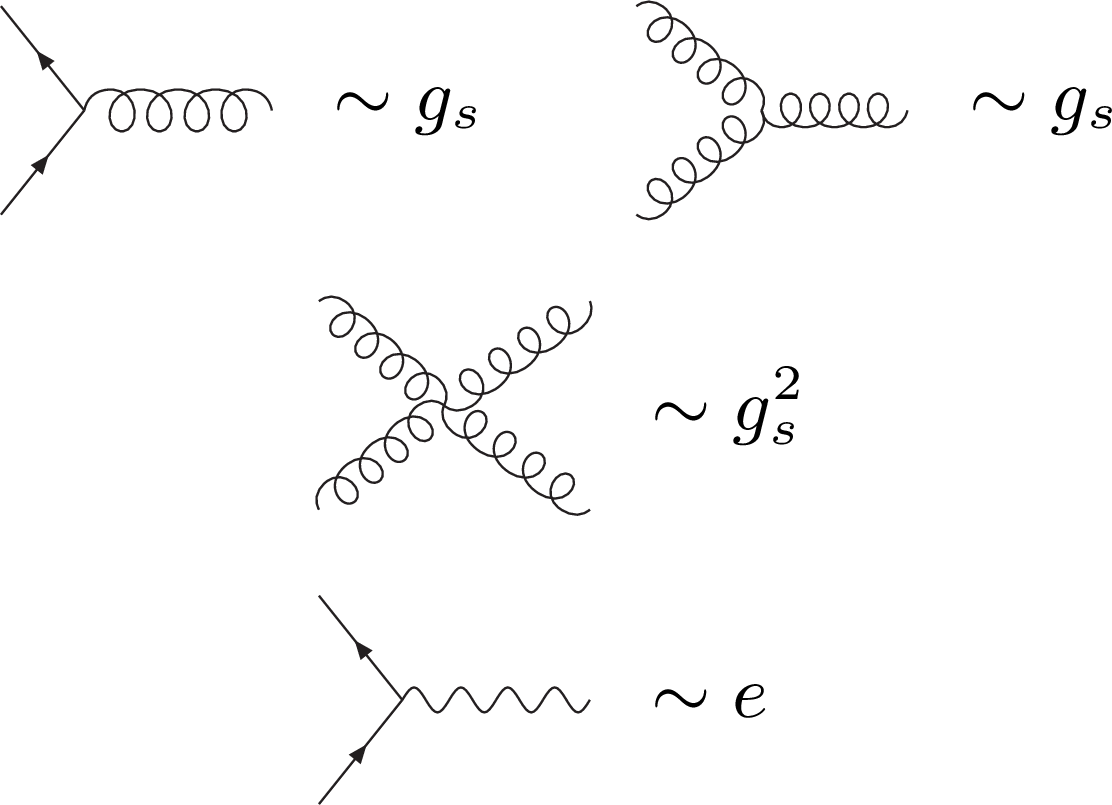 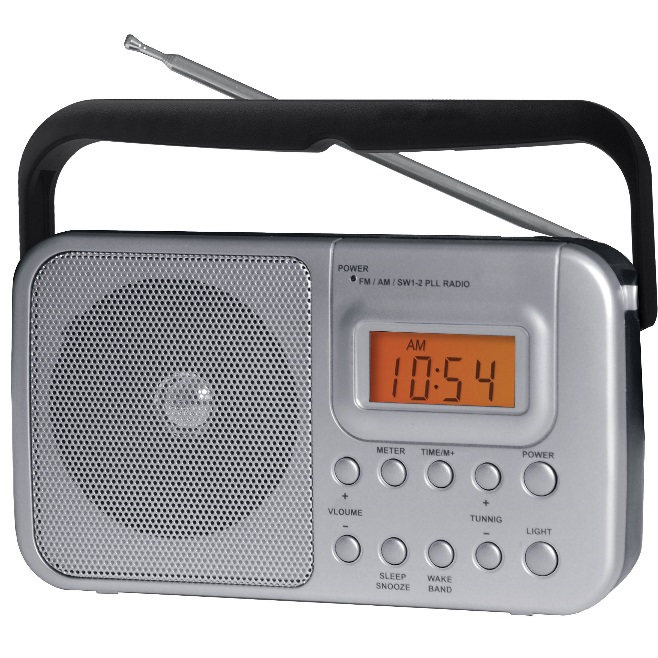 Linear at the classical level → Maxwell equations
Any electromagnetic processis described by this equation(in principle)
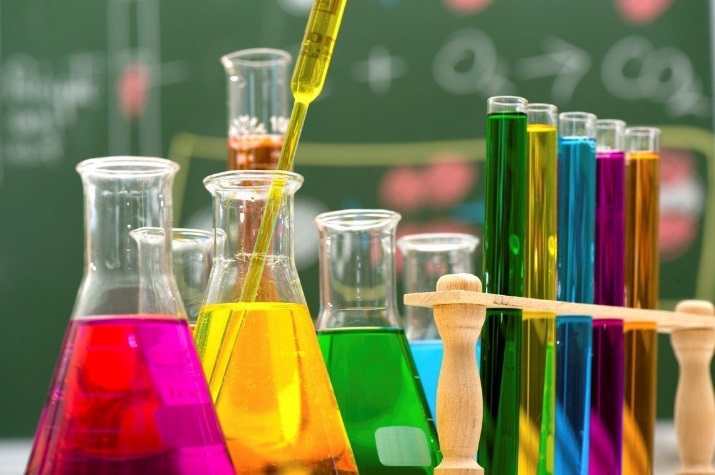 A. Pilloni – Challenges in Hadron Spectroscopy
8
We have E&M theory: QED
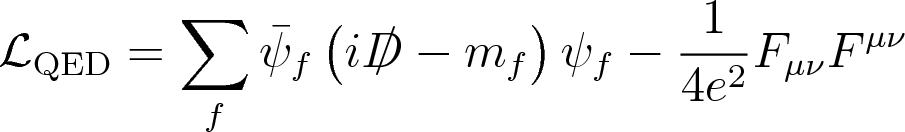 The electric charge is small, «Taylor» expansion
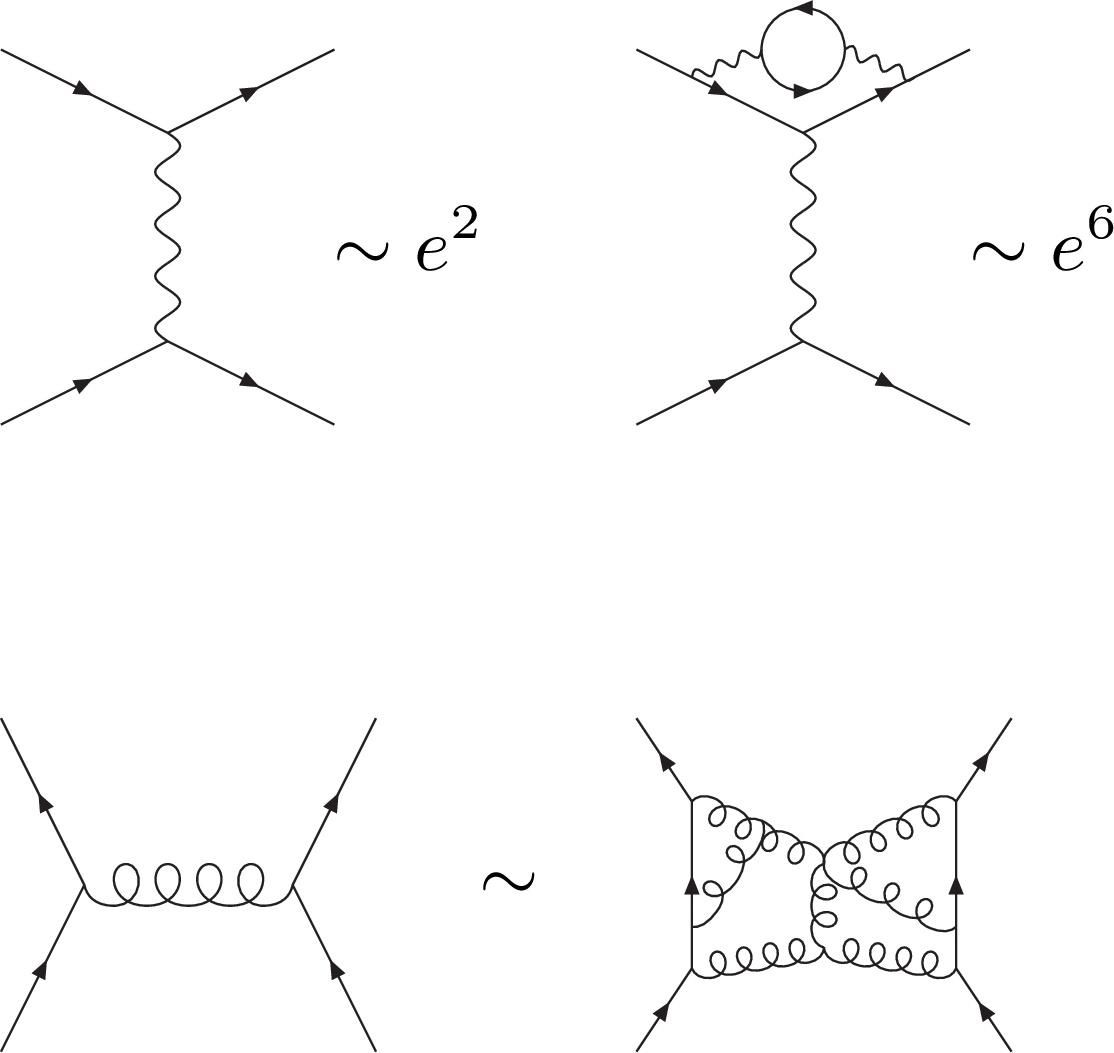 A. Pilloni – Challenges in Hadron Spectroscopy
9
We have strong theory: QCD
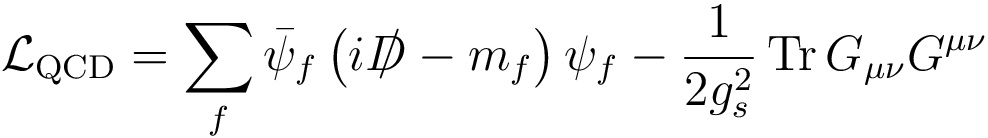 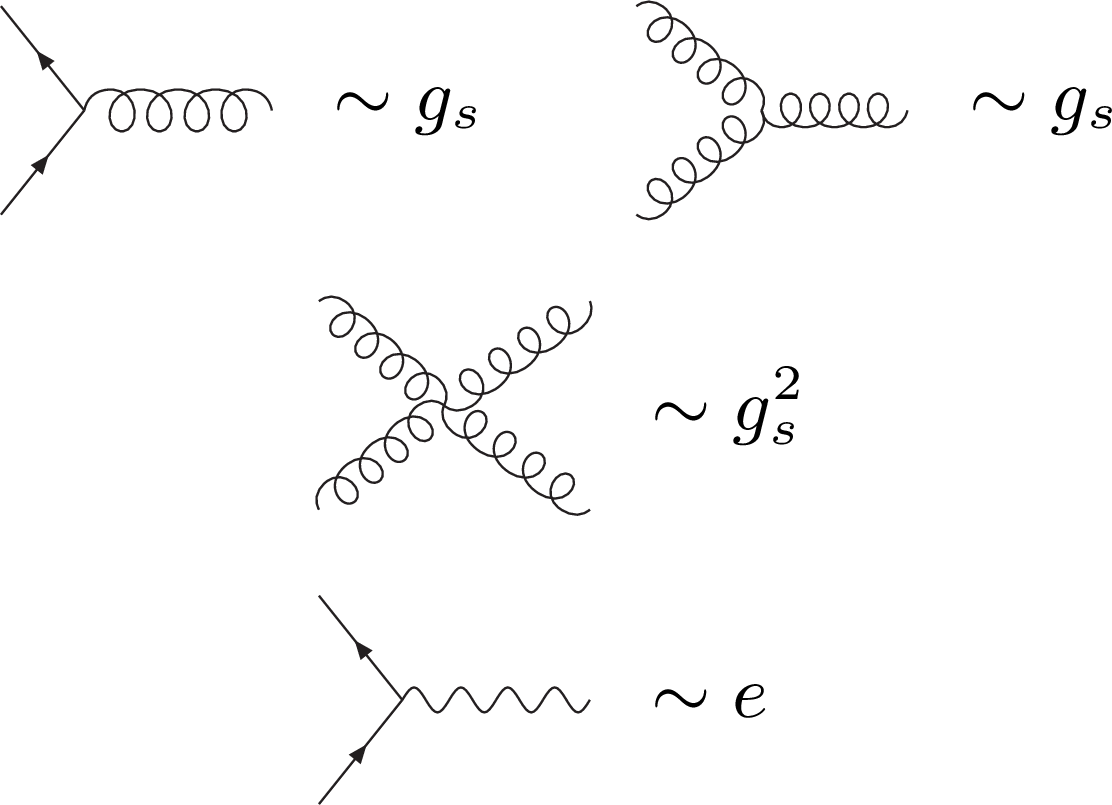 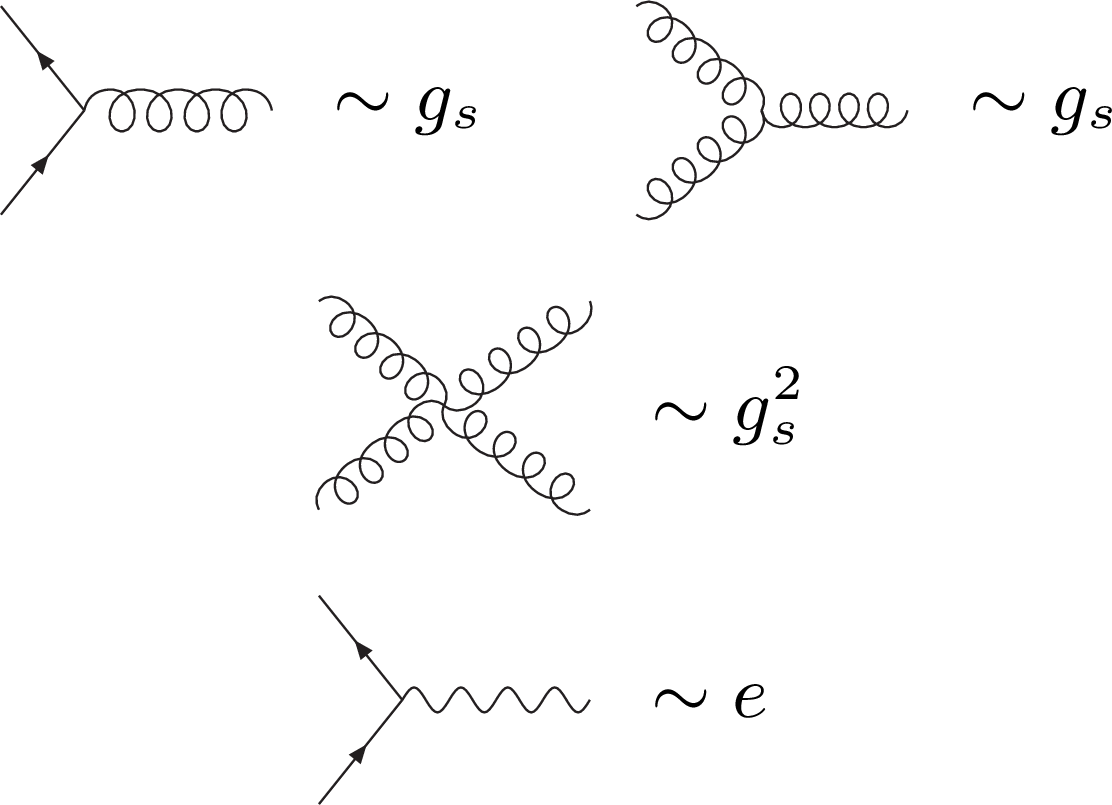 Matrix equation


Gluons self-interact → Nonlinear even at classical level
A. Pilloni – Challenges in Hadron Spectroscopy
10
Asymptotic freedom
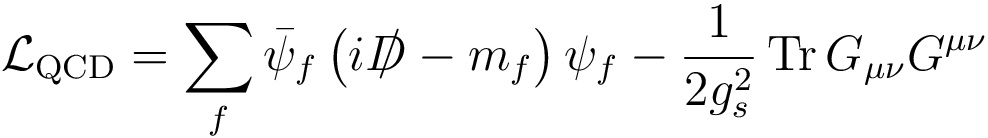 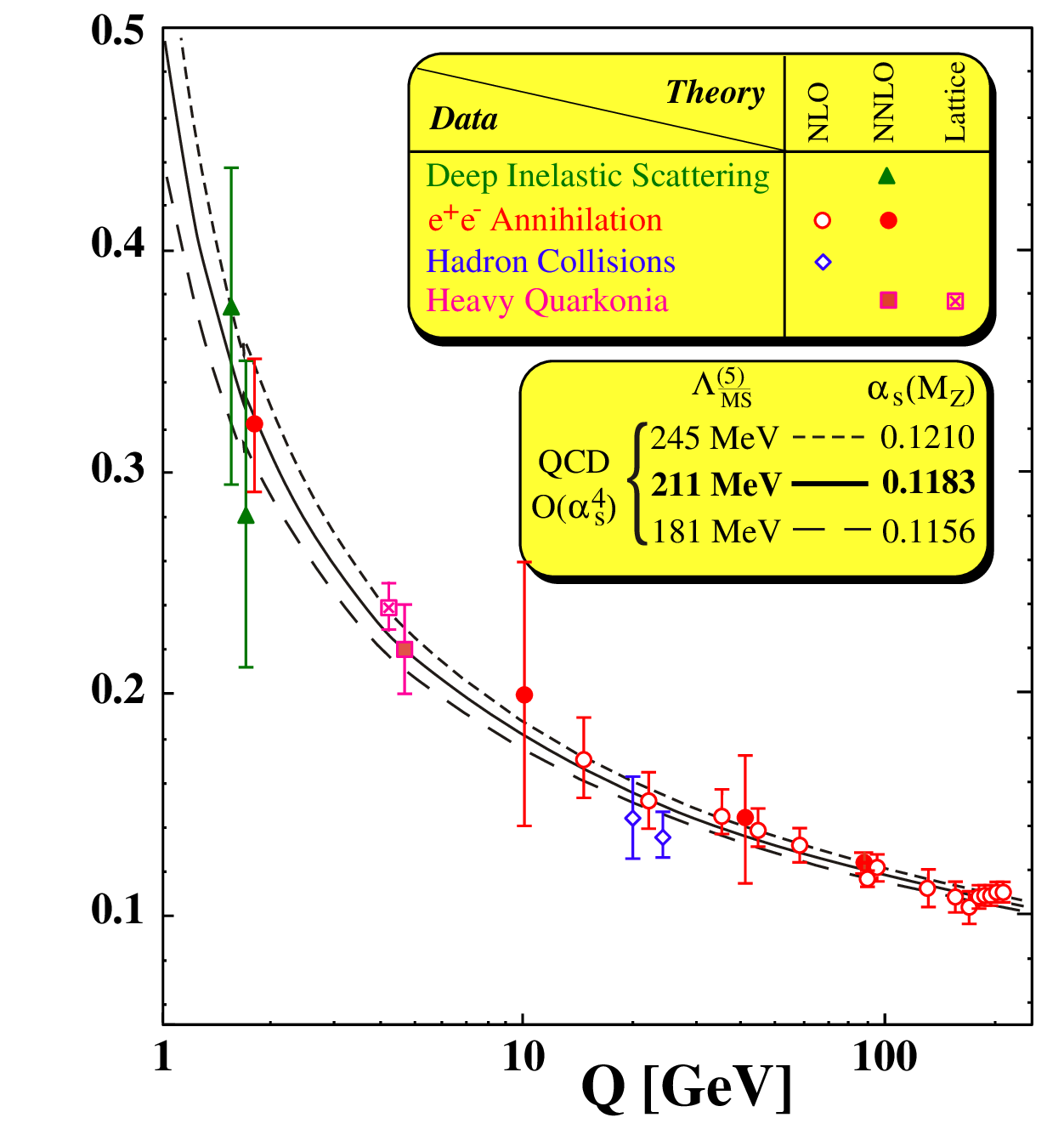 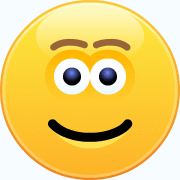 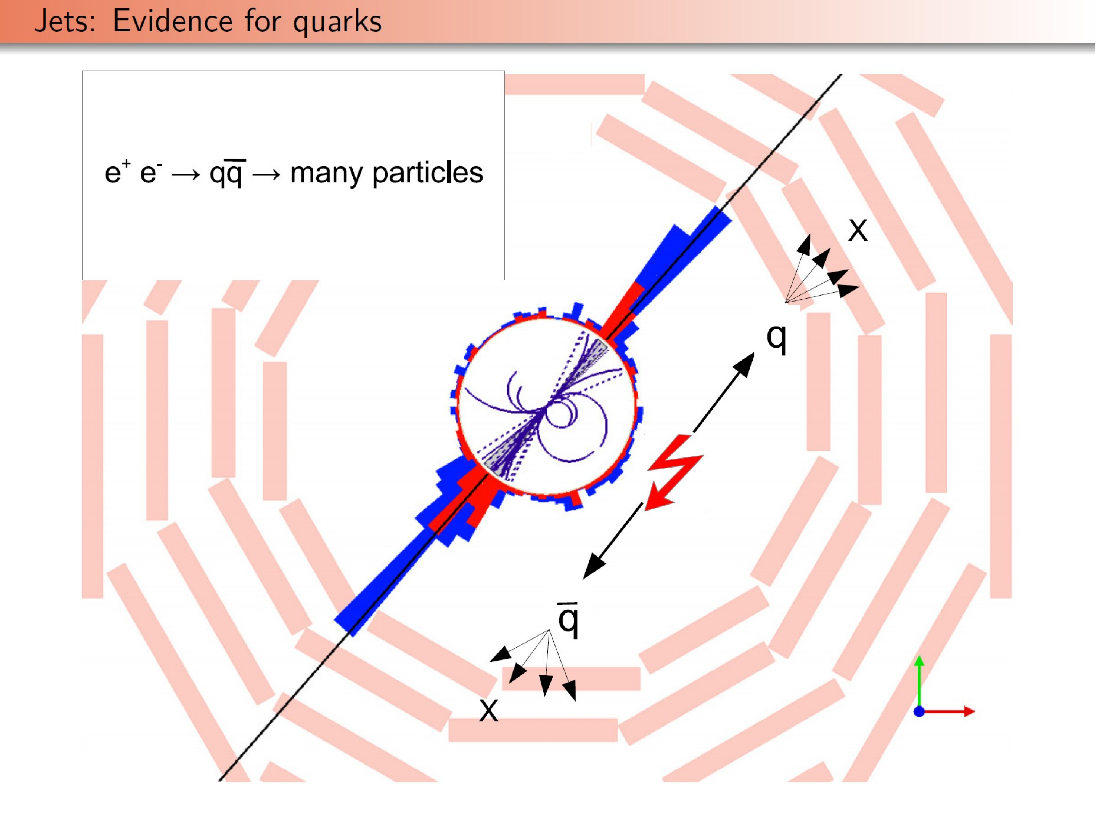 A. Pilloni – Challenges in Hadron Spectroscopy
11
At low energies?
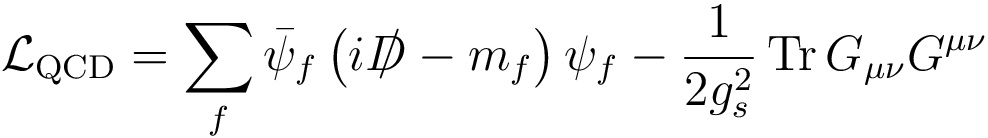 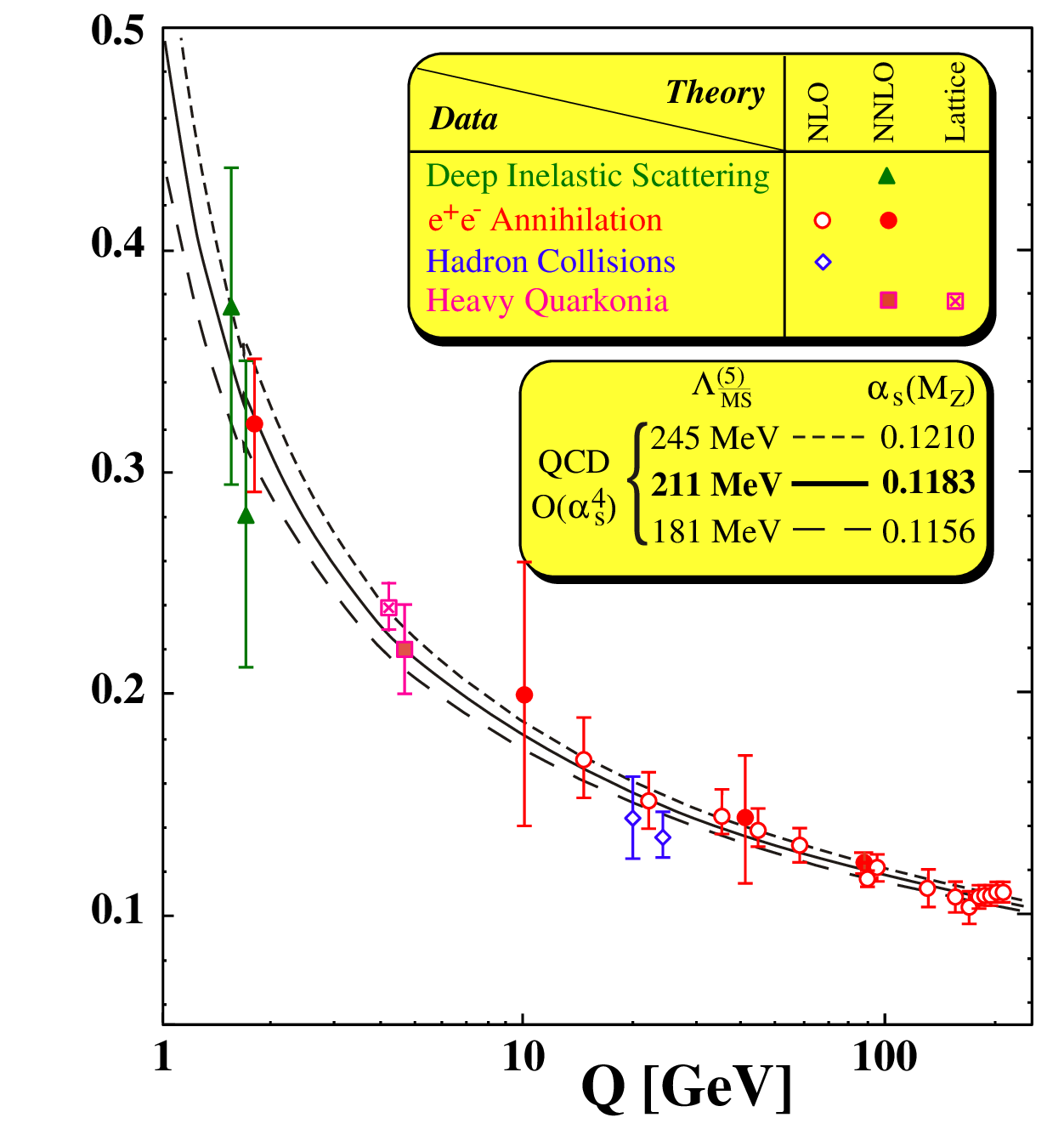 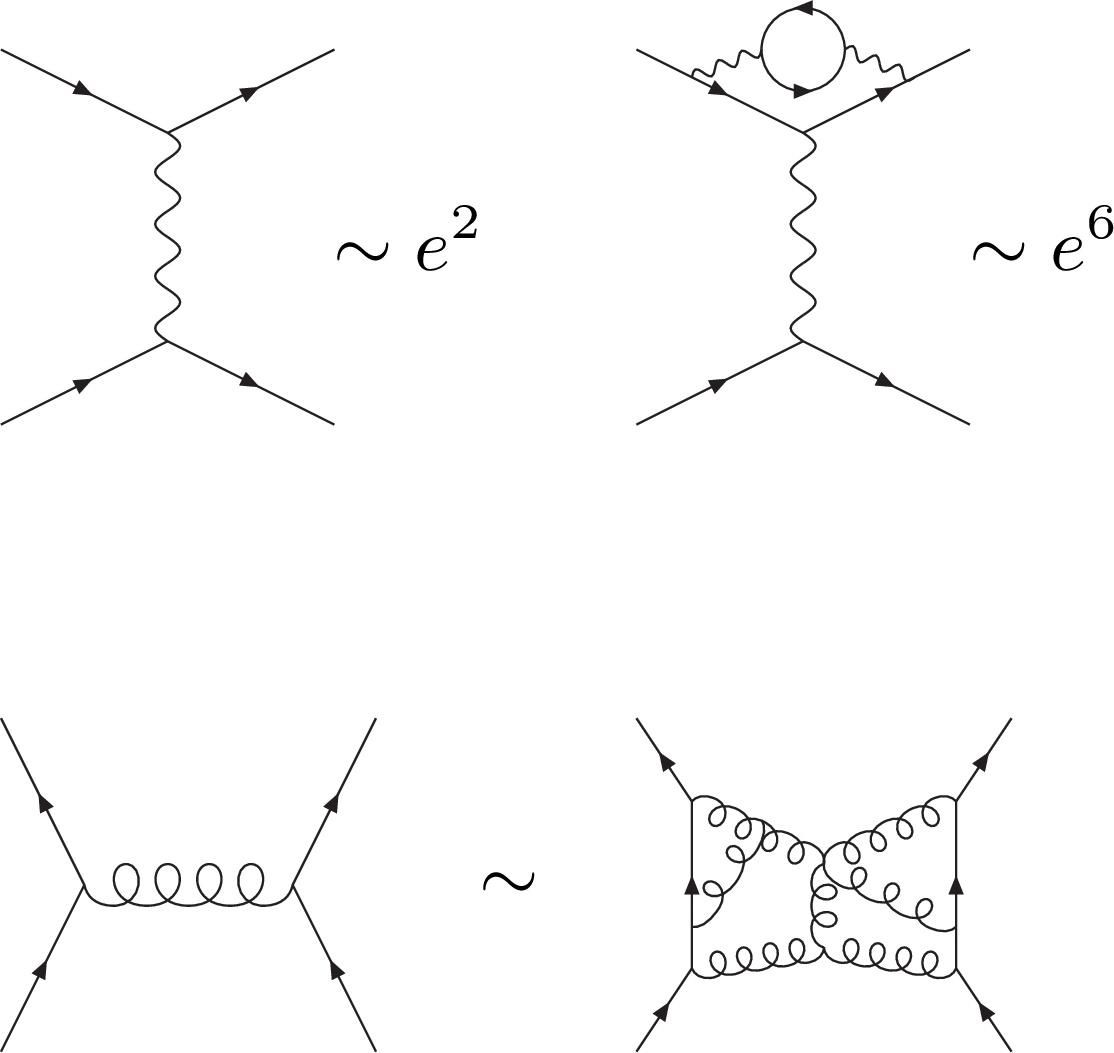 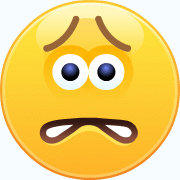 A. Pilloni – Challenges in Hadron Spectroscopy
12
QCD has no solution. Don’t panic (yet) /1
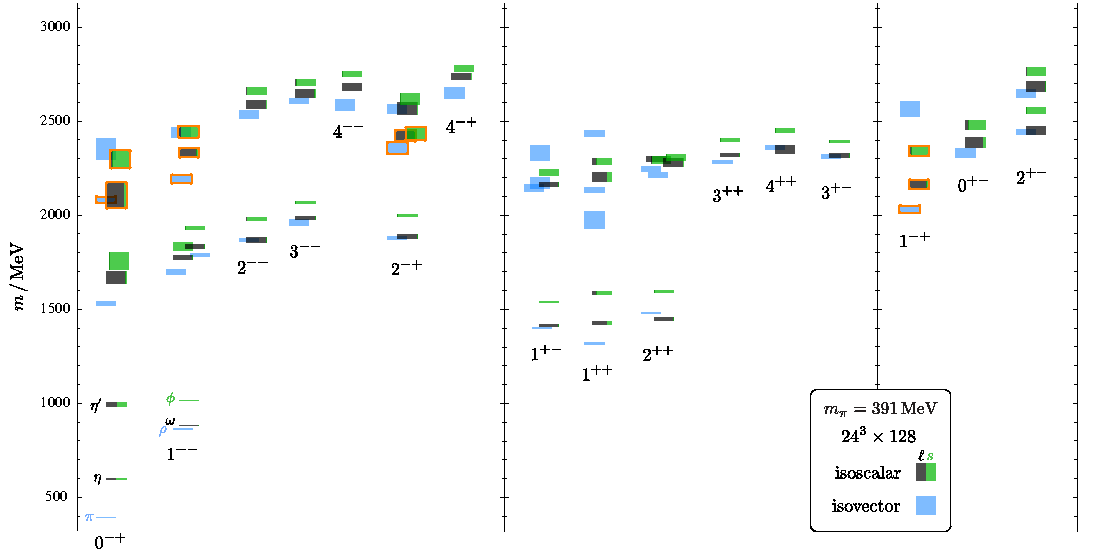 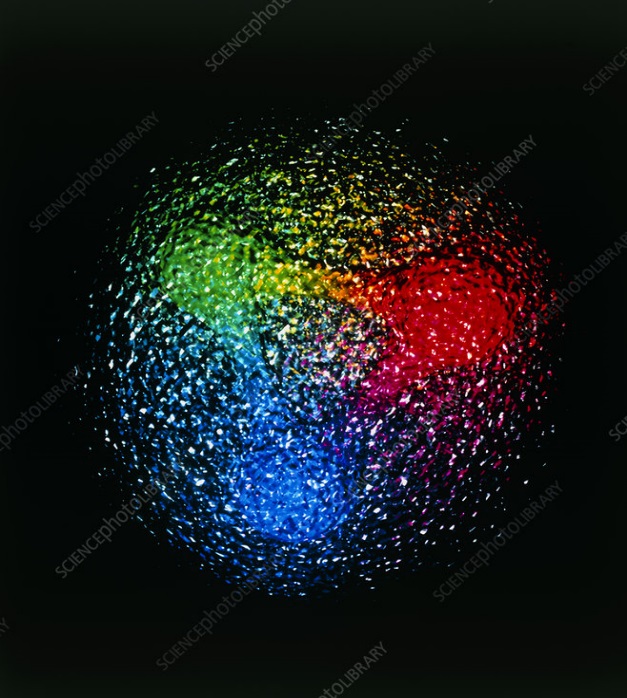 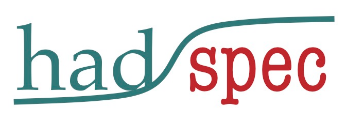 We can build models to describe the spectrum.Grasp some aspects of QCD,  get insights
Quark models
Effective Field Theories
Dyson-Schwinger and Light-Front
Lattice QCD (not a model but...)
A. Pilloni – Challenges in Hadron Spectroscopy
13
Probing QCD
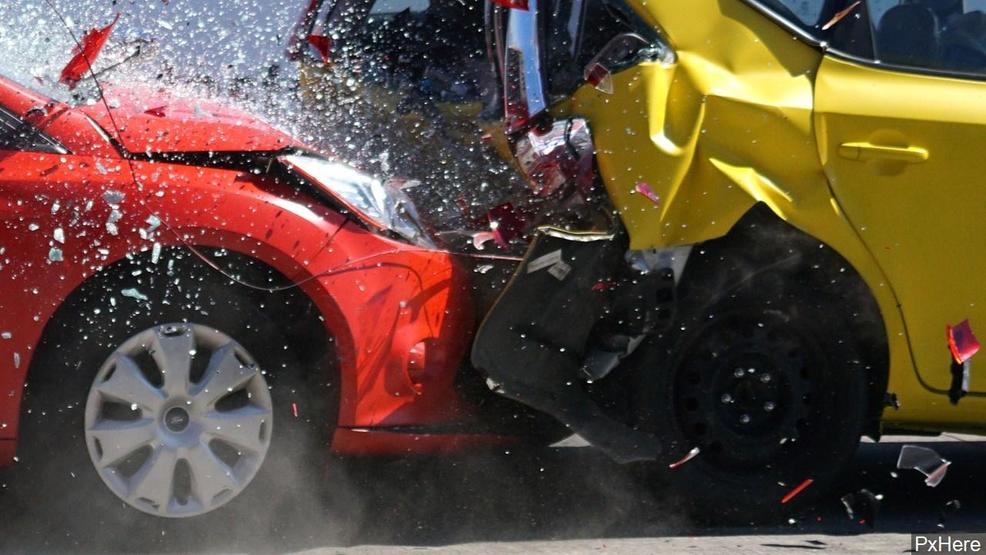 Beam
Target
Products
A. Pilloni – Challenges in Hadron Spectroscopy
14
Probing QCD at JLab
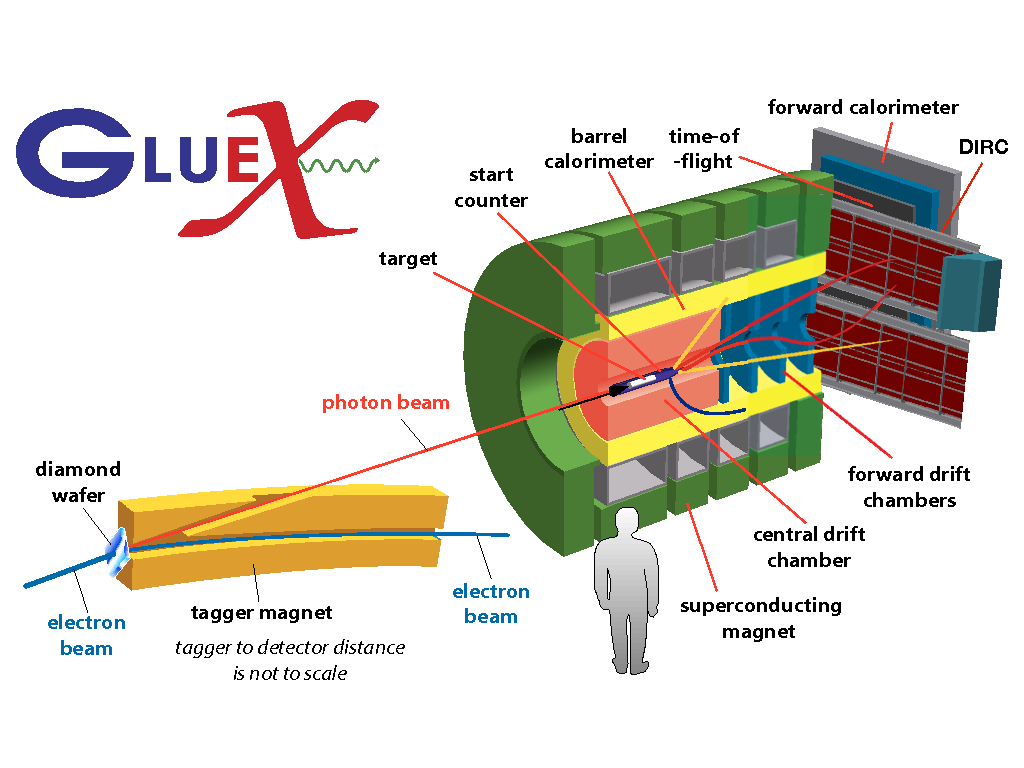 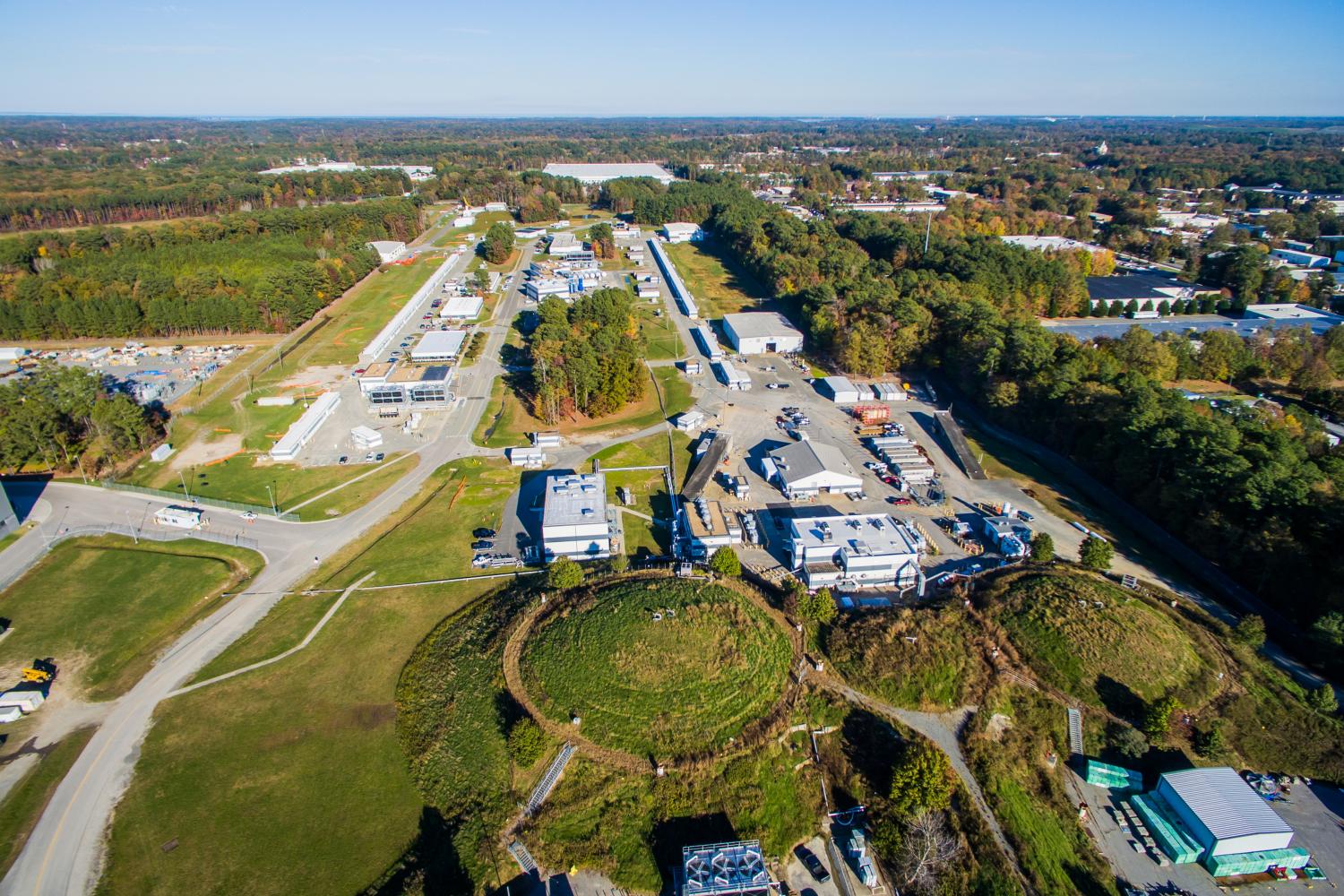 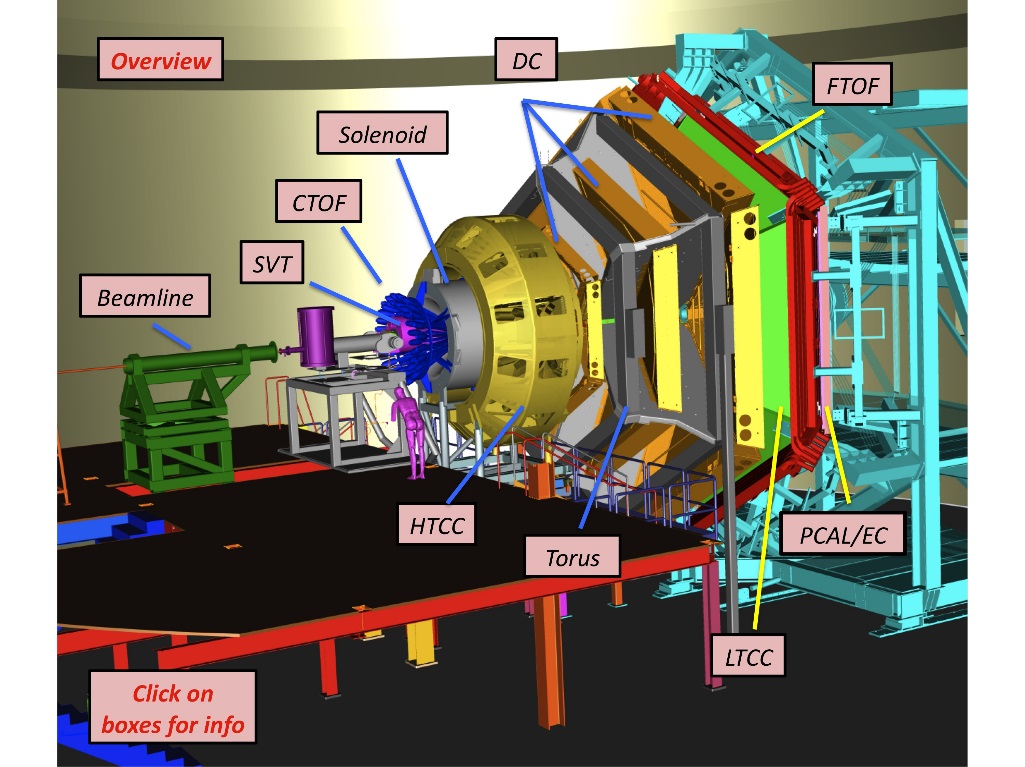 Hydrogen target (mostly),
Clean (?) physics
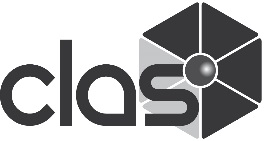 A. Pilloni – Challenges in Hadron Spectroscopy
15
From data to the spectrum
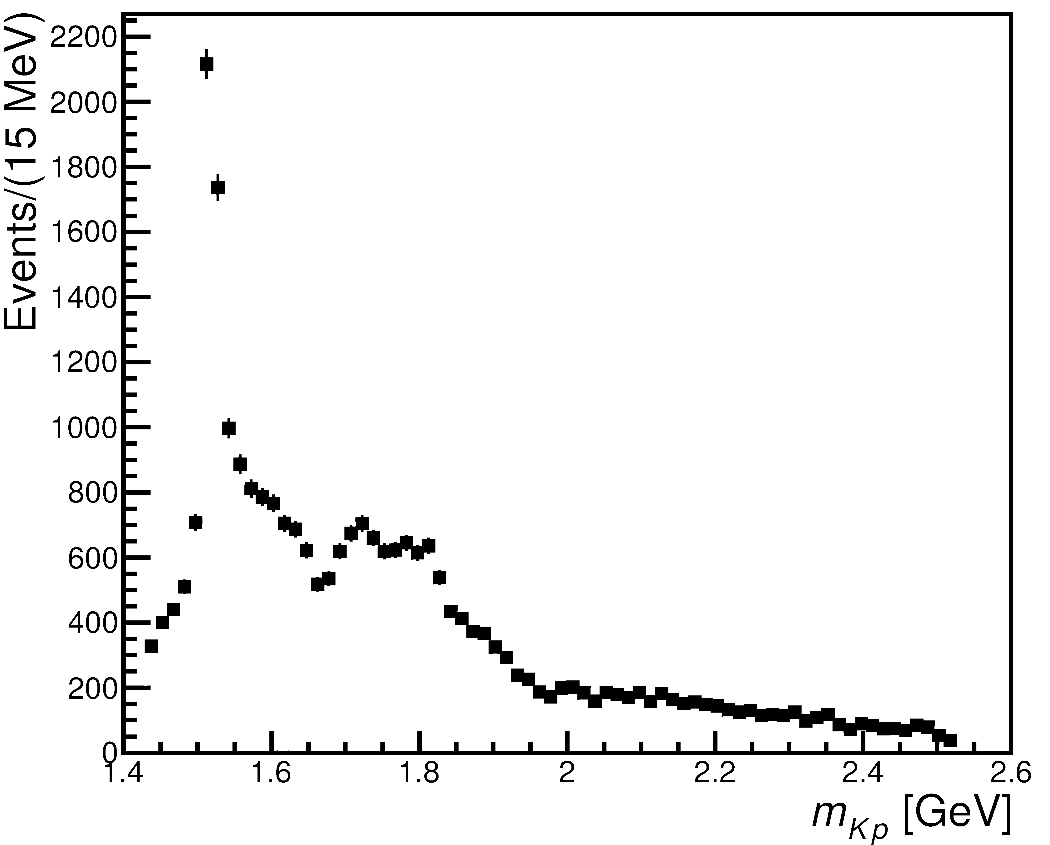 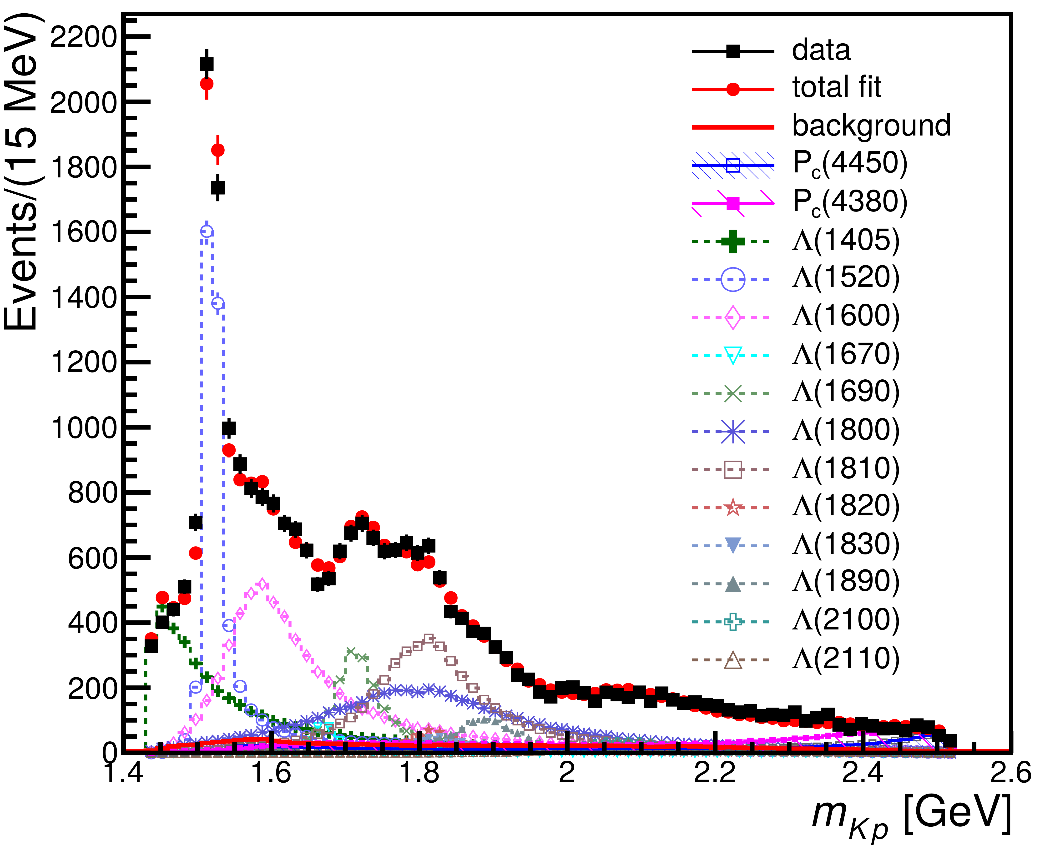 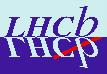 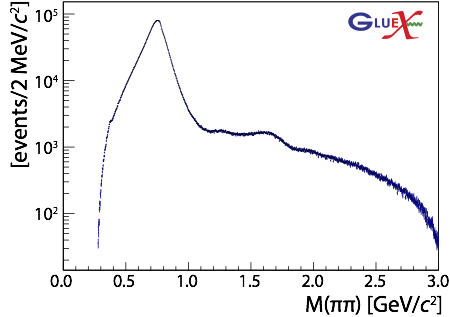 Wow!
Wow!
Mmh...?
Mmh...?
The connection between data and hadrons is not easy!
If you use unconstrained functions, you risk to get random results!
A. Pilloni – Challenges in Hadron Spectroscopy
16
Hadron Spectroscopy
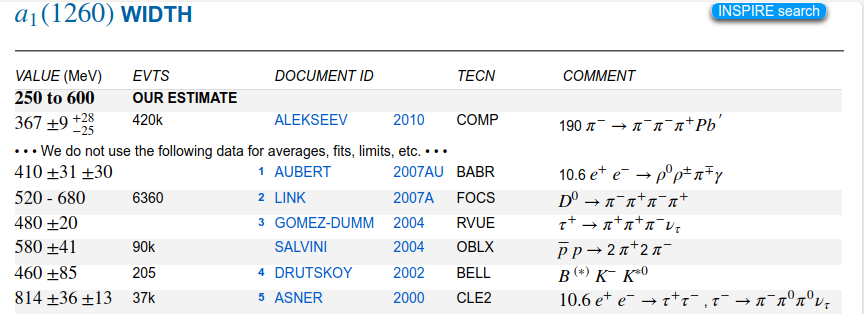 A. Pilloni – Challenges in Hadron Spectroscopy
17
[Speaker Notes: 2 slides su Zc, a Bes e a Belle
2 slide su tetraquark model: dall’hamiltoniana di Jaffe al calcolo delle masse
1 slide su molecular models, dove sono i carichi? (non in Tornqvist, si in Hanhart, vedere Braaten, citare Nefediev)
2 slides su decay channels, dove si dovrebbe vedere, e a seconda del modello, vedere qualche plot
1 slide su Y(4260), tetraquark? C’è lo strano (si vede la f0)
1 slide su Zc a cleo (anche il neutro)]
Hadron Spectroscopy
Hybrids
Tetraquark
Meson
Baryon
Glueball
Hadroquarkonium
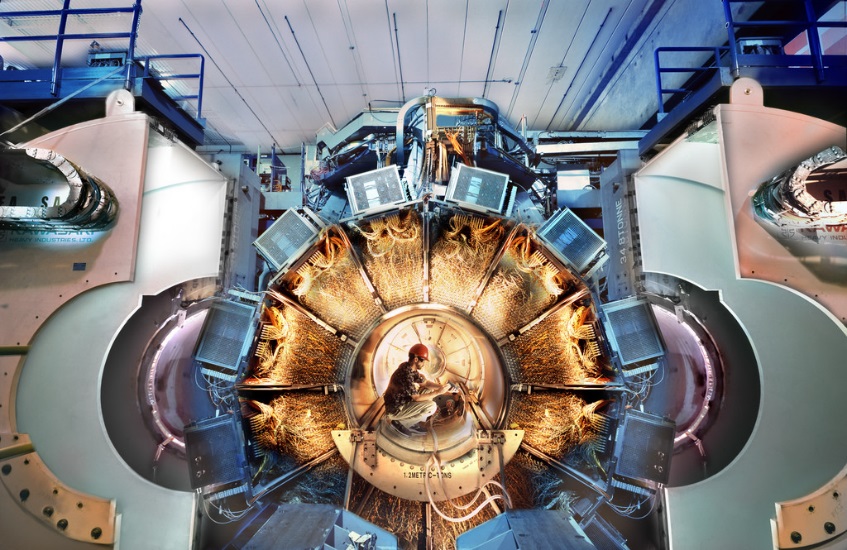 Molecule
Experiment
QCD
Amplitude analysis
Data
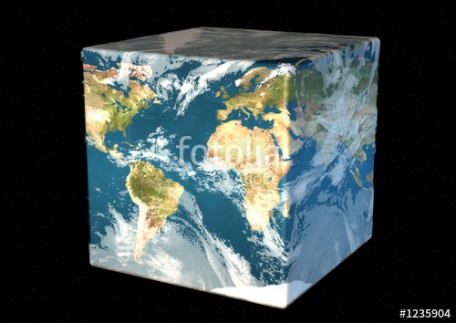 Lattice QCD
With great statistics comes great responsibility!
Peter Parker, PhD
A. Pilloni – Challenges in Hadron Spectroscopy
18
QCD has no solution. Don’t panic (yet) /2
When you are desperate, look for symmetries:


Symmetries are beautiful(and group theory is fun!)

Symmetries constrain your results no matter how complicated your theory is 


Look for general properties of interactions
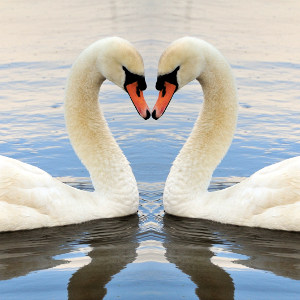 Luckily, strong interactions are the ones with most symmetries
A. Pilloni – Challenges in Hadron Spectroscopy
19
The S-Matrix principles
Future cannot change the past
100%, something will happen
The anti-particle is an anti-particle and not just a different particle
(analyticity)
(unitarity)
(crossing symmetry)
Sherlock Holmes, QFT
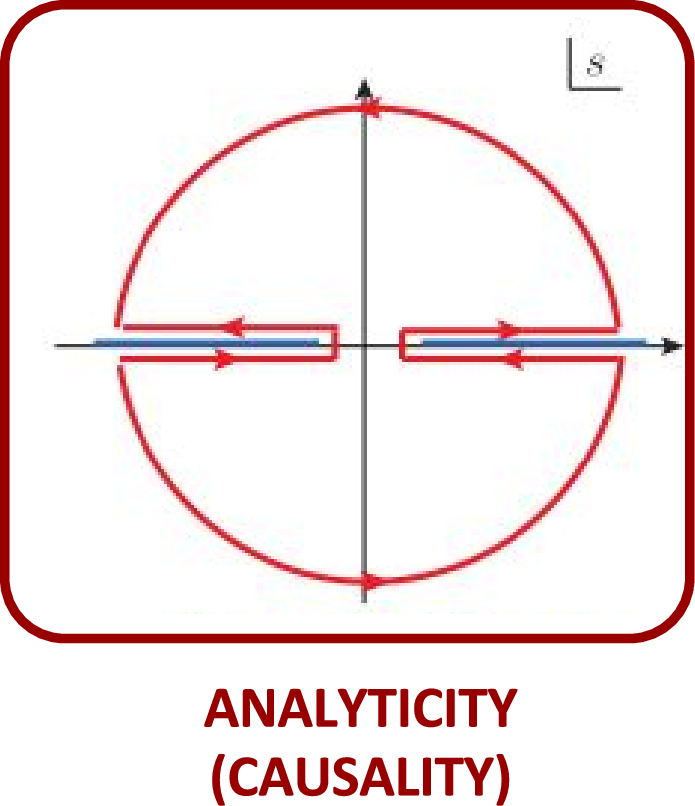 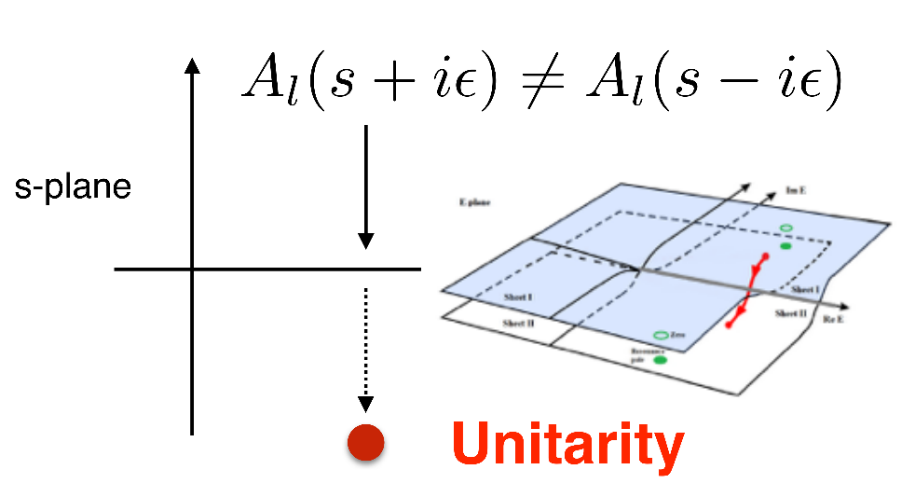 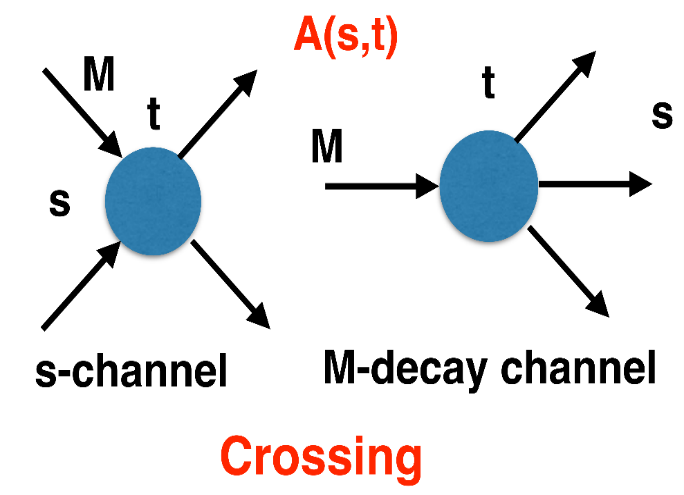 Unitarity
Crossing
Analyticity
Parametrize your ignorance.
Fit data.
Have fun.
Build a model.
A. Pilloni – Challenges in Hadron Spectroscopy
20
Resonances = Unstable states
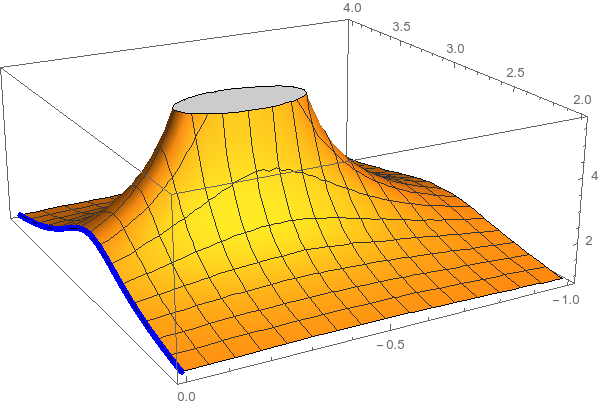 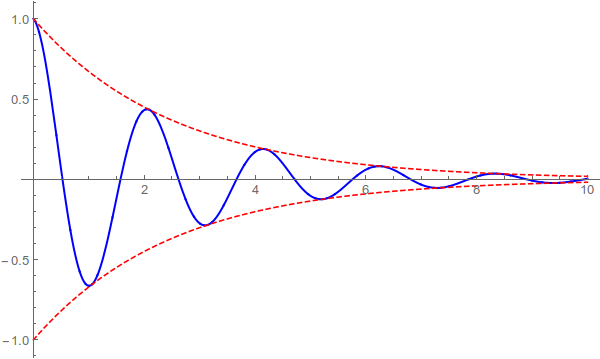 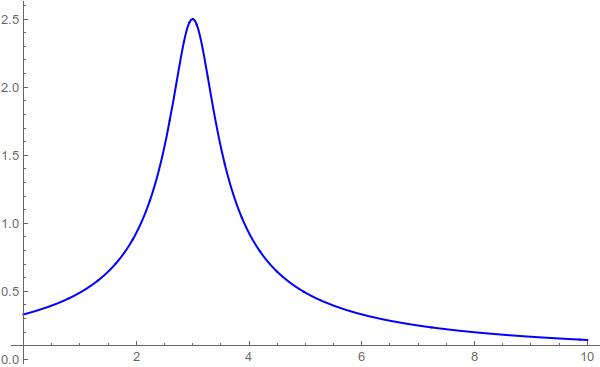 A. Pilloni – Challenges in Hadron Spectroscopy
21
Unitarity & Pole hunting
Unitarity creates a branch cut on the real axis,two sheets continuosly connected
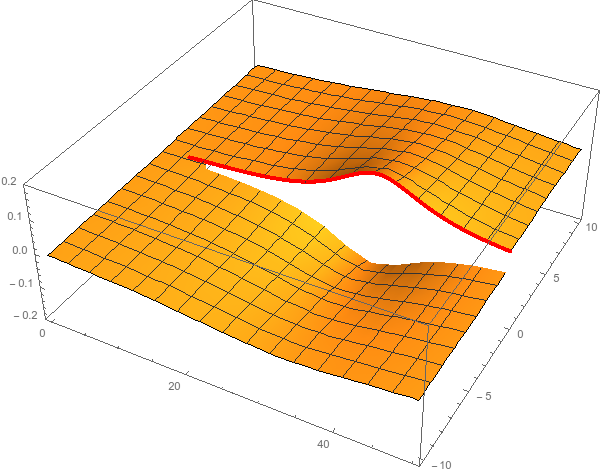 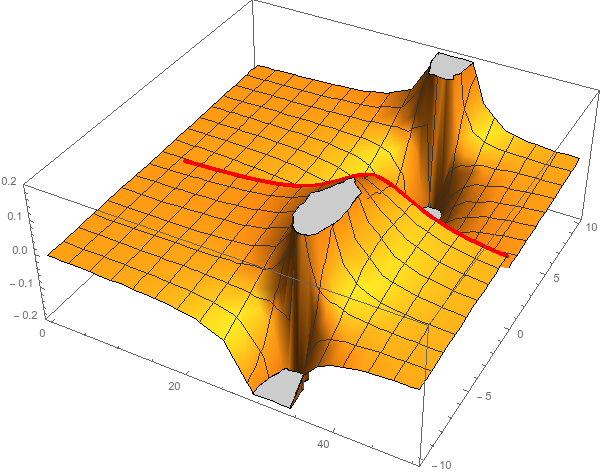 I sheet
II sheet
Finding resonances means writing analytic amplitude, and hunting for poles in the complex plane
A. Pilloni – Challenges in Hadron Spectroscopy
22
[Speaker Notes: Controlla la parte su Regge]
Hybrid mesons
Can gluons be constituent of mesons?
Can gluons be constituent of mesons?
A. Pilloni – Challenges in Hadron Spectroscopy
23
[Speaker Notes: 2 slides su Zc, a Bes e a Belle
2 slide su tetraquark model: dall’hamiltoniana di Jaffe al calcolo delle masse
1 slide su molecular models, dove sono i carichi? (non in Tornqvist, si in Hanhart, vedere Braaten, citare Nefediev)
2 slides su decay channels, dove si dovrebbe vedere, e a seconda del modello, vedere qualche plot
1 slide su Y(4260), tetraquark? C’è lo strano (si vede la f0)
1 slide su Zc a cleo (anche il neutro)]
Learning about confinement
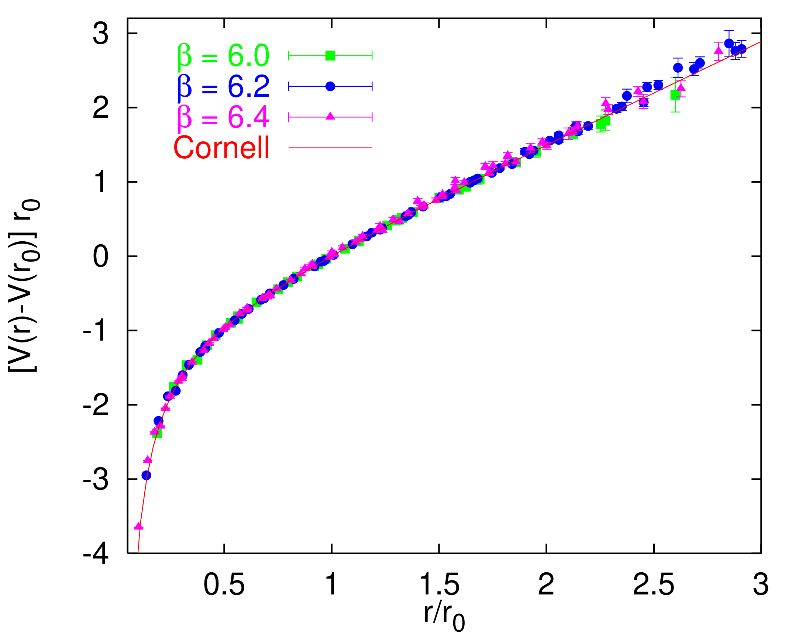 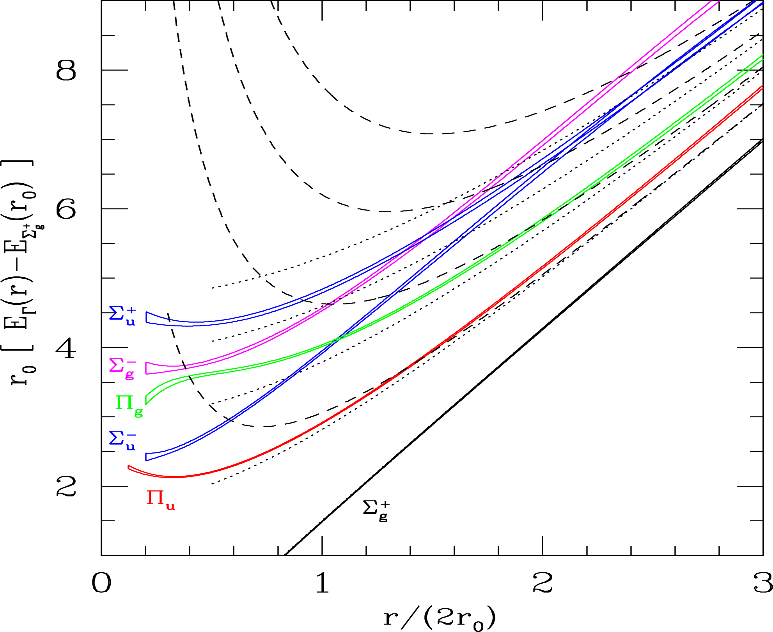 If quarks were infinitely heavy,gluonic field is confined in a string
Linear rising potential
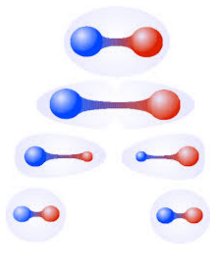 G. Bali
C. Morningstar
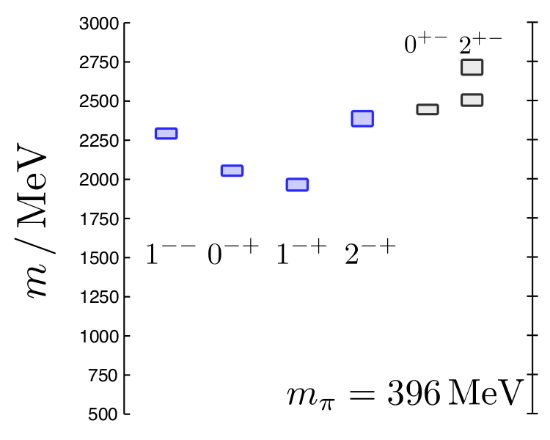 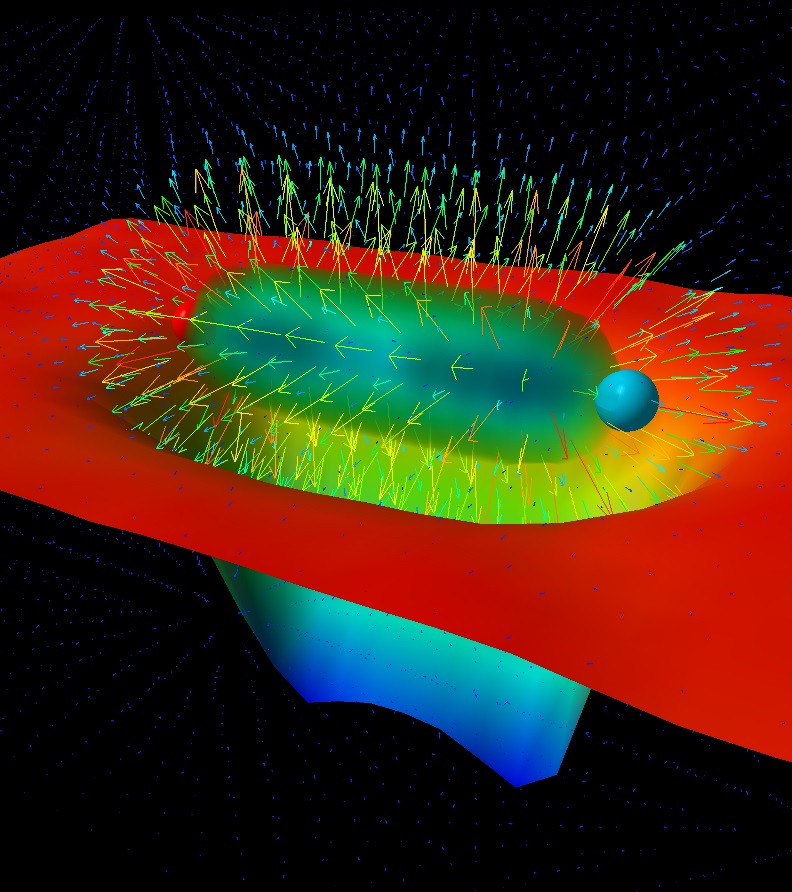 J. Dudek
D. Leinweber
A. Pilloni – Challenges in Hadron Spectroscopy
24
[Speaker Notes: Controlla la parte su Regge]
Hybrid hunting
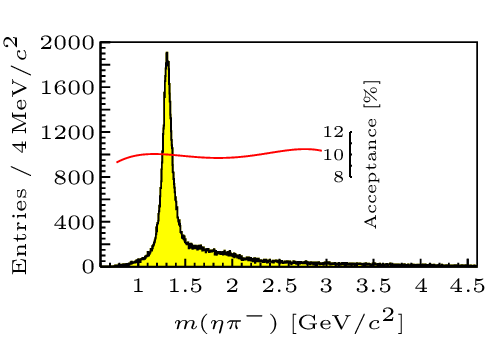 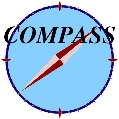 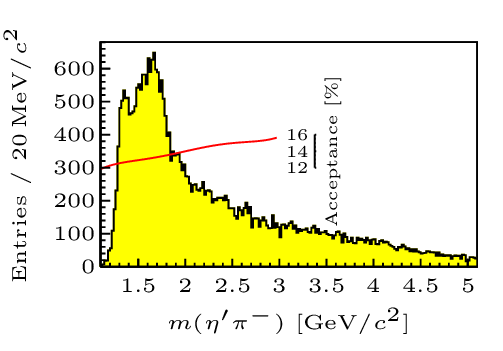 Small signal in data
A. Pilloni – Challenges in hadron spectroscopy
25
[Speaker Notes: 2 slides su Zc, a Bes e a Belle
2 slide su tetraquark model: dall’hamiltoniana di Jaffe al calcolo delle masse
1 slide su molecular models, dove sono i carichi? (non in Tornqvist, si in Hanhart, vedere Braaten, citare Nefediev)
2 slides su decay channels, dove si dovrebbe vedere, e a seconda del modello, vedere qualche plot
1 slide su Y(4260), tetraquark? C’è lo strano (si vede la f0)
1 slide su Zc a cleo (anche il neutro)]
Two hybrid states???
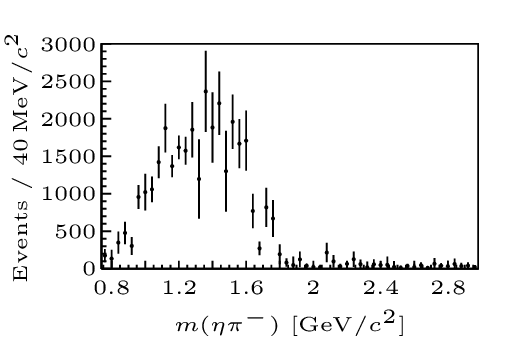 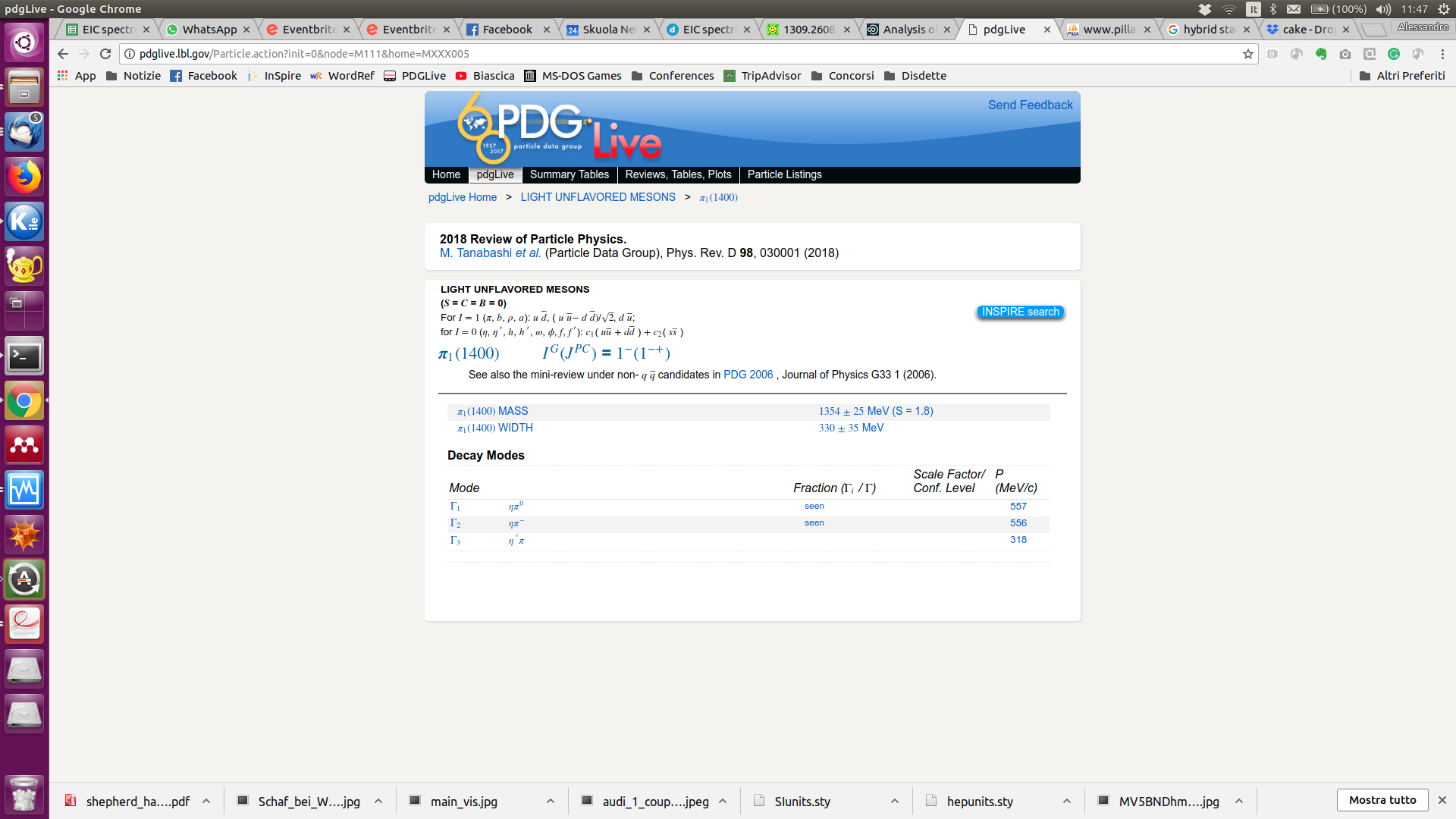 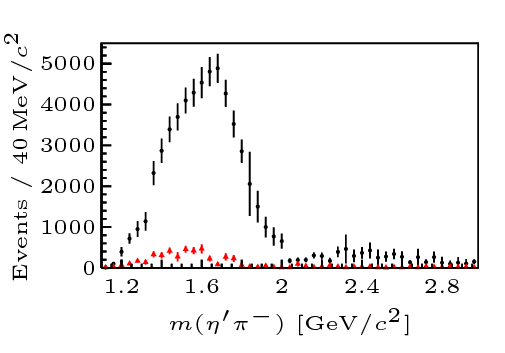 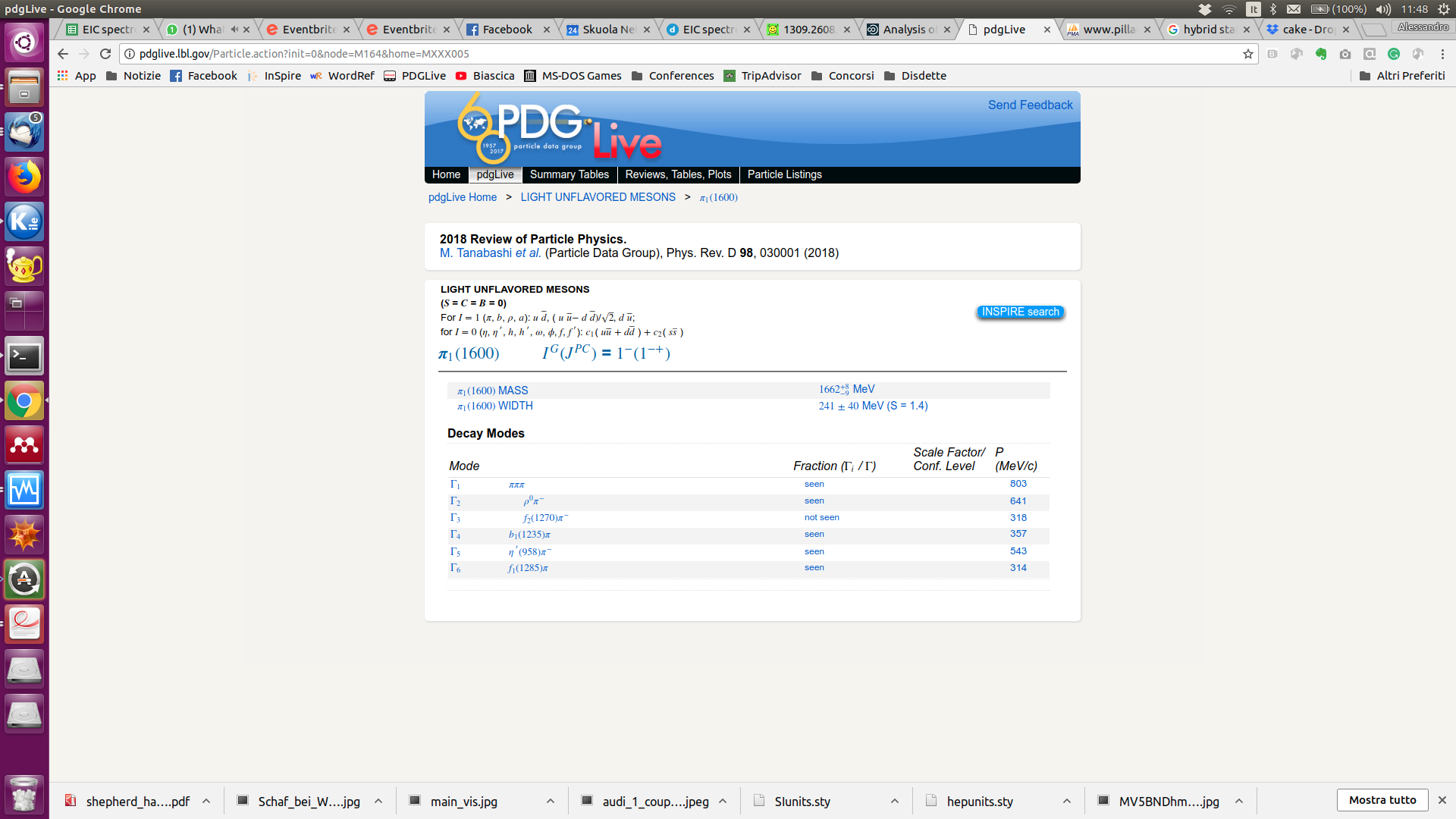 A. Pilloni – Challenges in Hadron Spectroscopy
26
[Speaker Notes: 2 slides su Zc, a Bes e a Belle
2 slide su tetraquark model: dall’hamiltoniana di Jaffe al calcolo delle masse
1 slide su molecular models, dove sono i carichi? (non in Tornqvist, si in Hanhart, vedere Braaten, citare Nefediev)
2 slides su decay channels, dove si dovrebbe vedere, e a seconda del modello, vedere qualche plot
1 slide su Y(4260), tetraquark? C’è lo strano (si vede la f0)
1 slide su Zc a cleo (anche il neutro)]
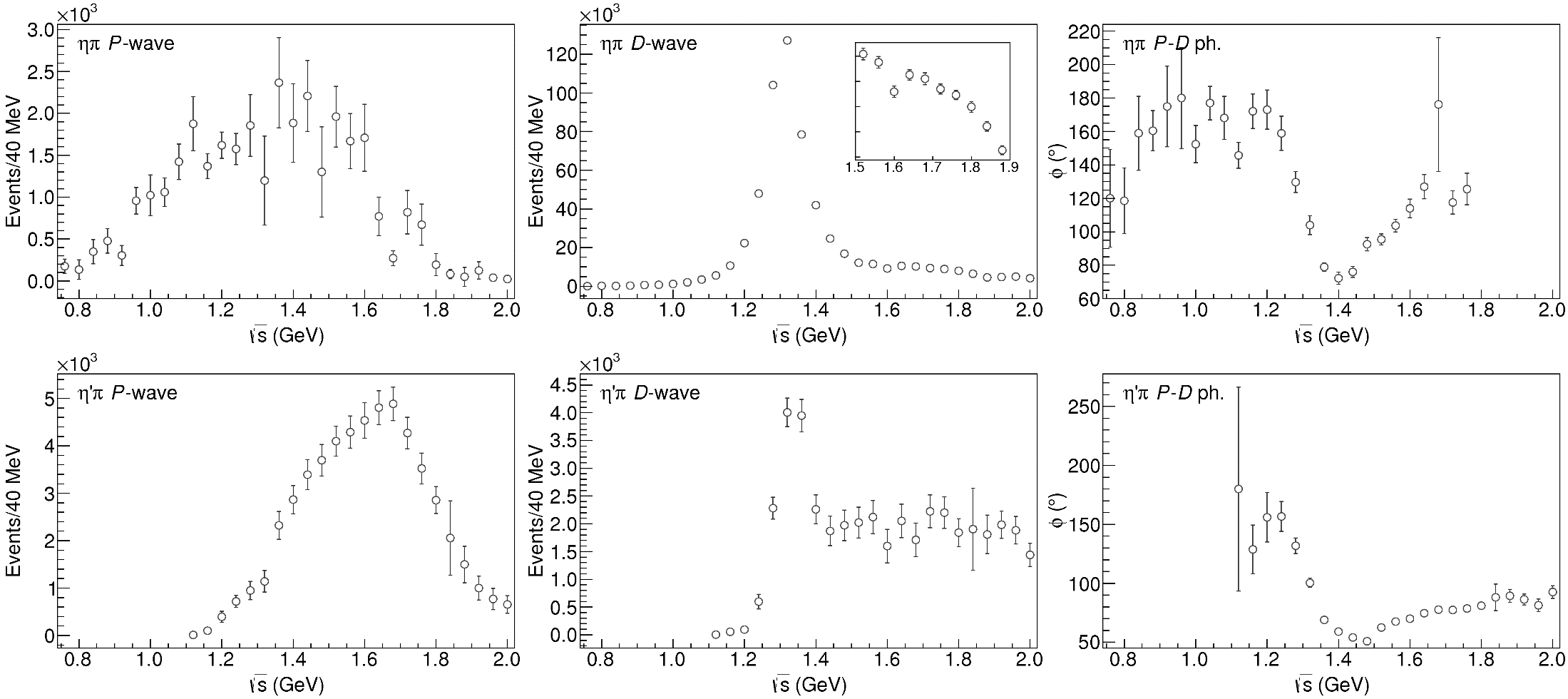 A. Pilloni – Challenges in Hadron Spectroscopy
27
[Speaker Notes: Controlla la parte su Regge]
Jackura, Mikhasenko, AP et al. (JPAC & COMPASS), PLB
Rodas, AP et al. (JPAC), PRL
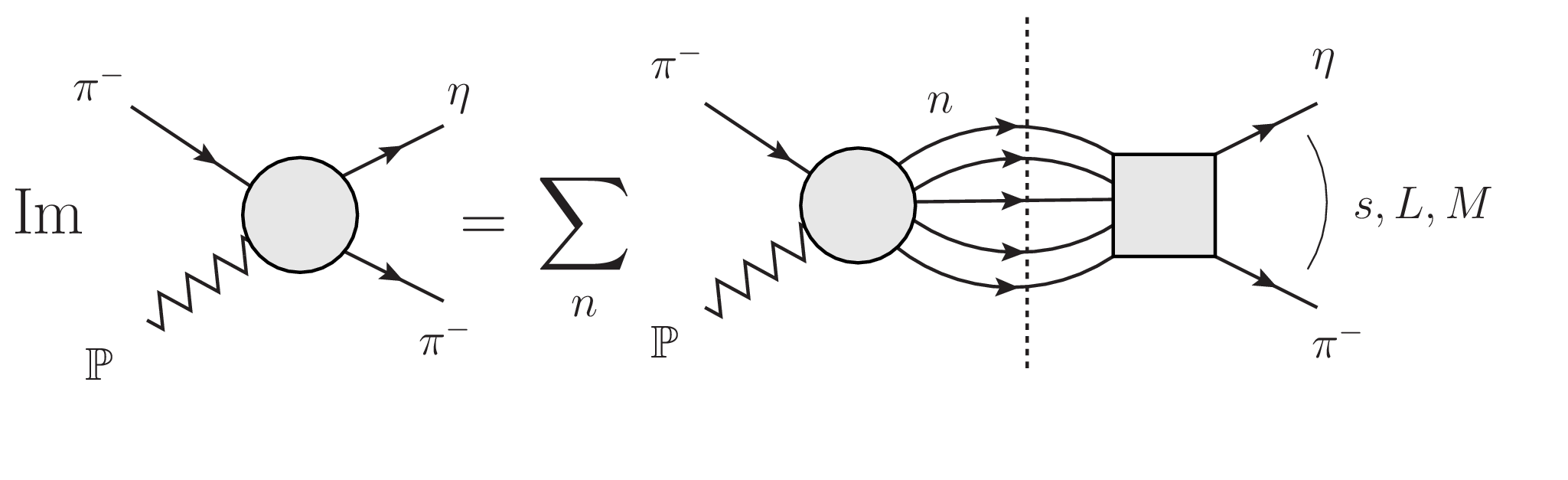 A. Pilloni – Prospects for Hadron Spectroscopy at JLab
28
[Speaker Notes: Controlla la parte su Regge]
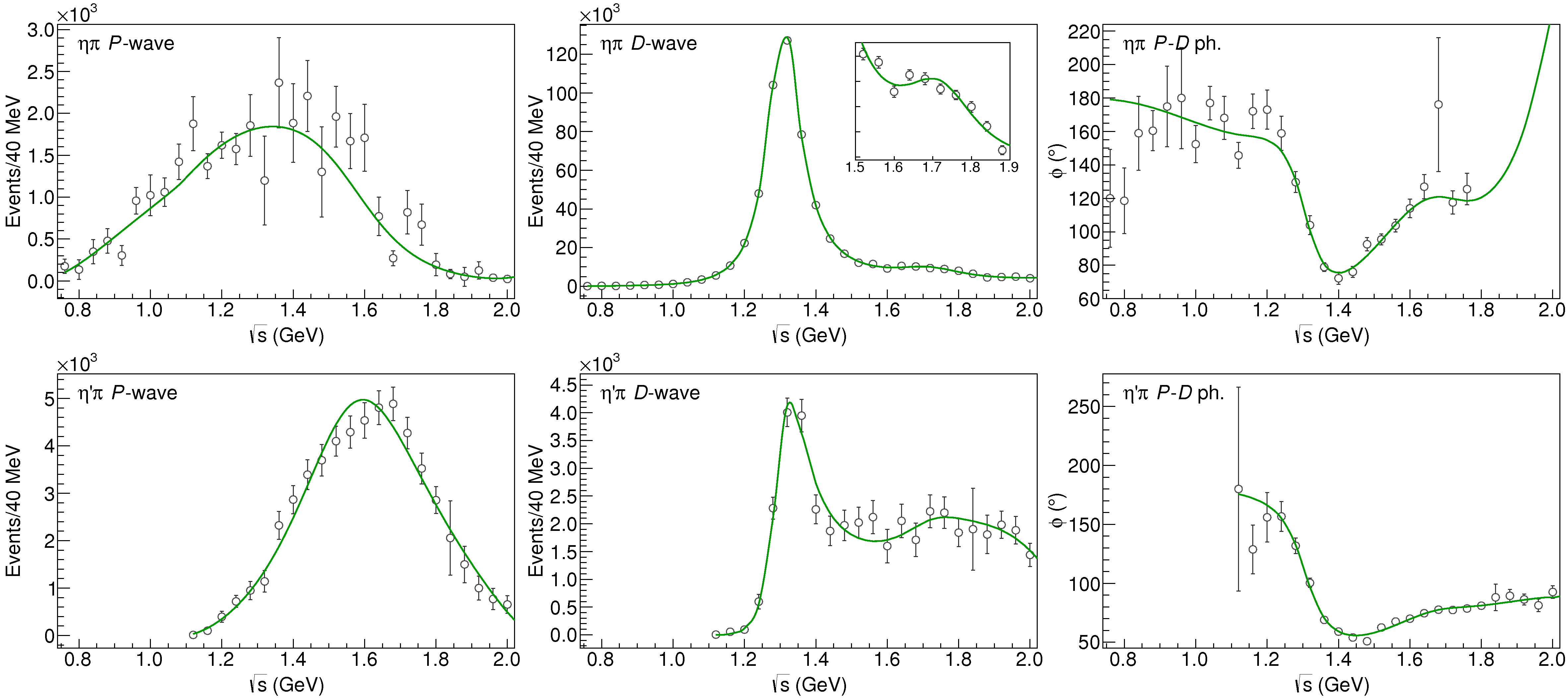 A. Pilloni – Challenges in Hadron Spectroscopy
29
[Speaker Notes: Controlla la parte su Regge]
Pole hunting
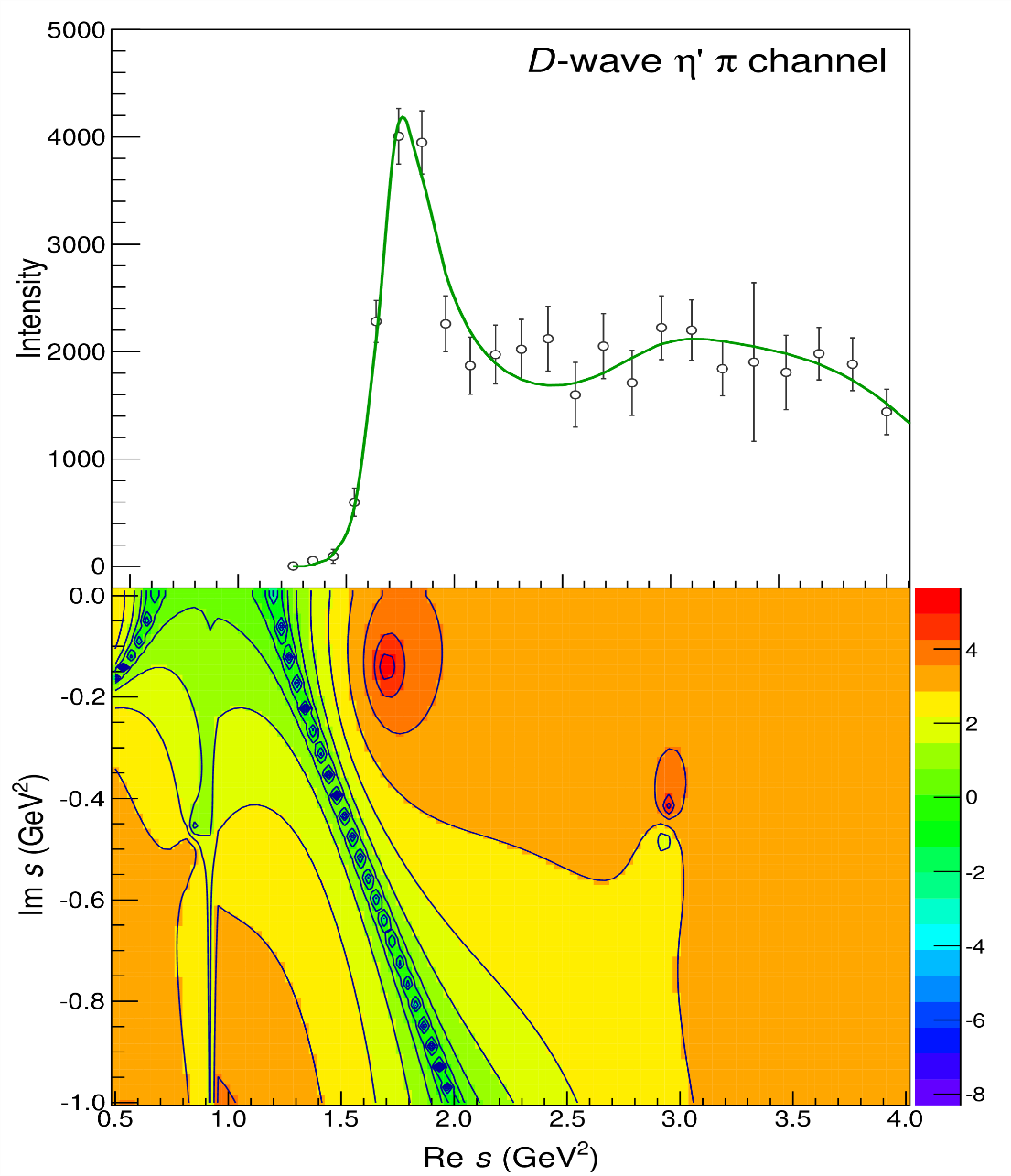 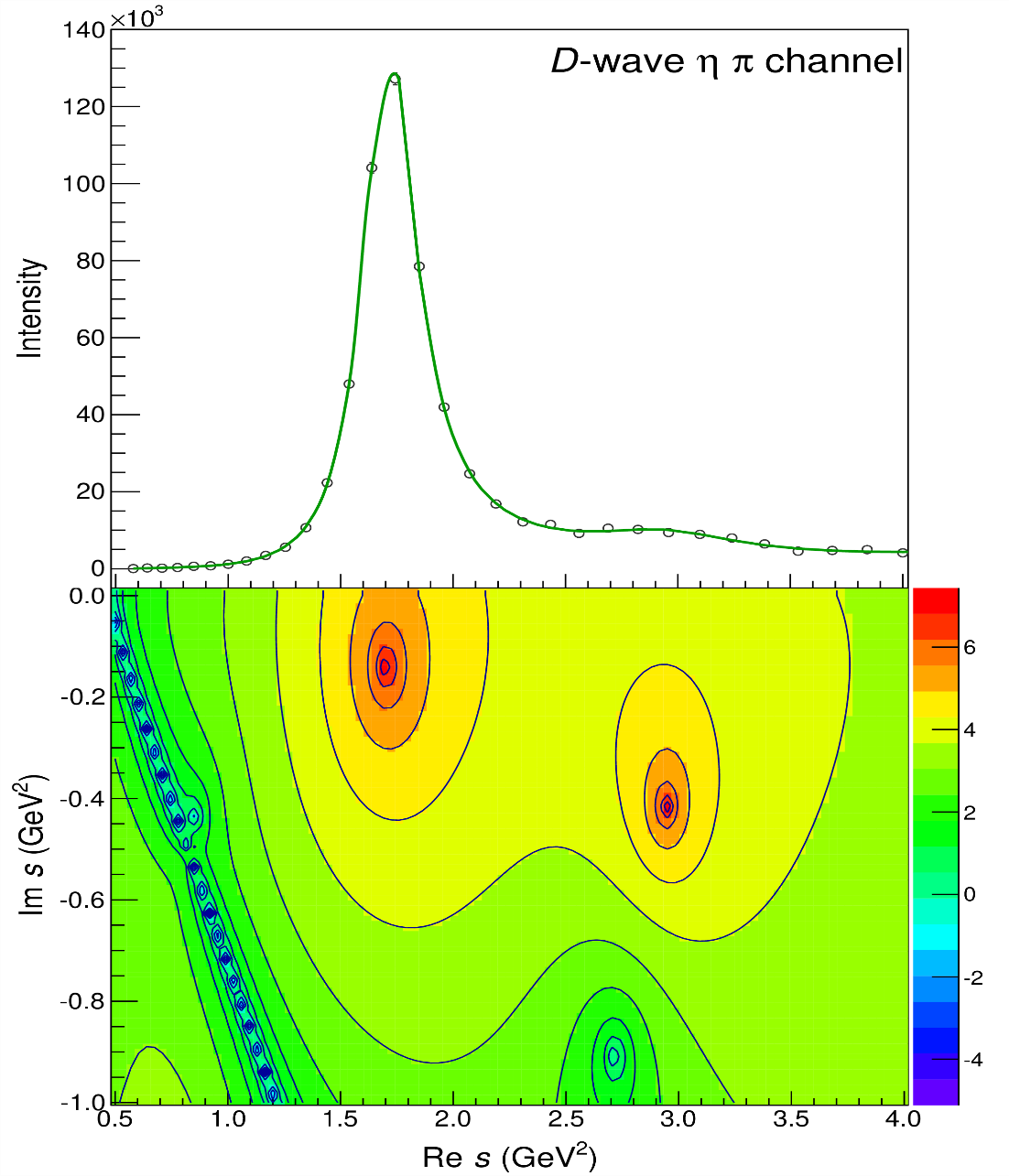 A. Pilloni – Challenges in Hadron Spectroscopy
30
[Speaker Notes: Controlla la parte su Regge]
Pole hunting
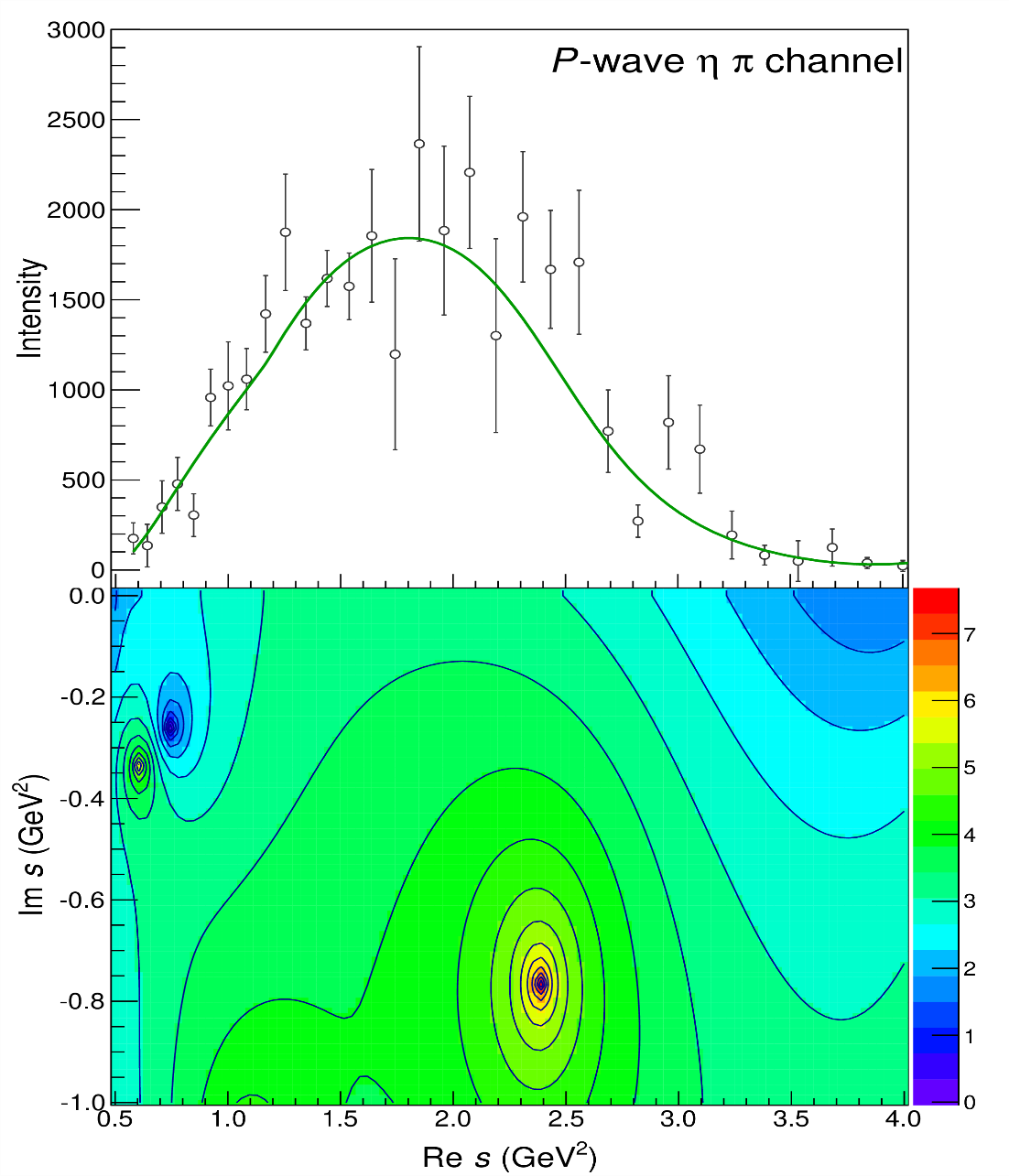 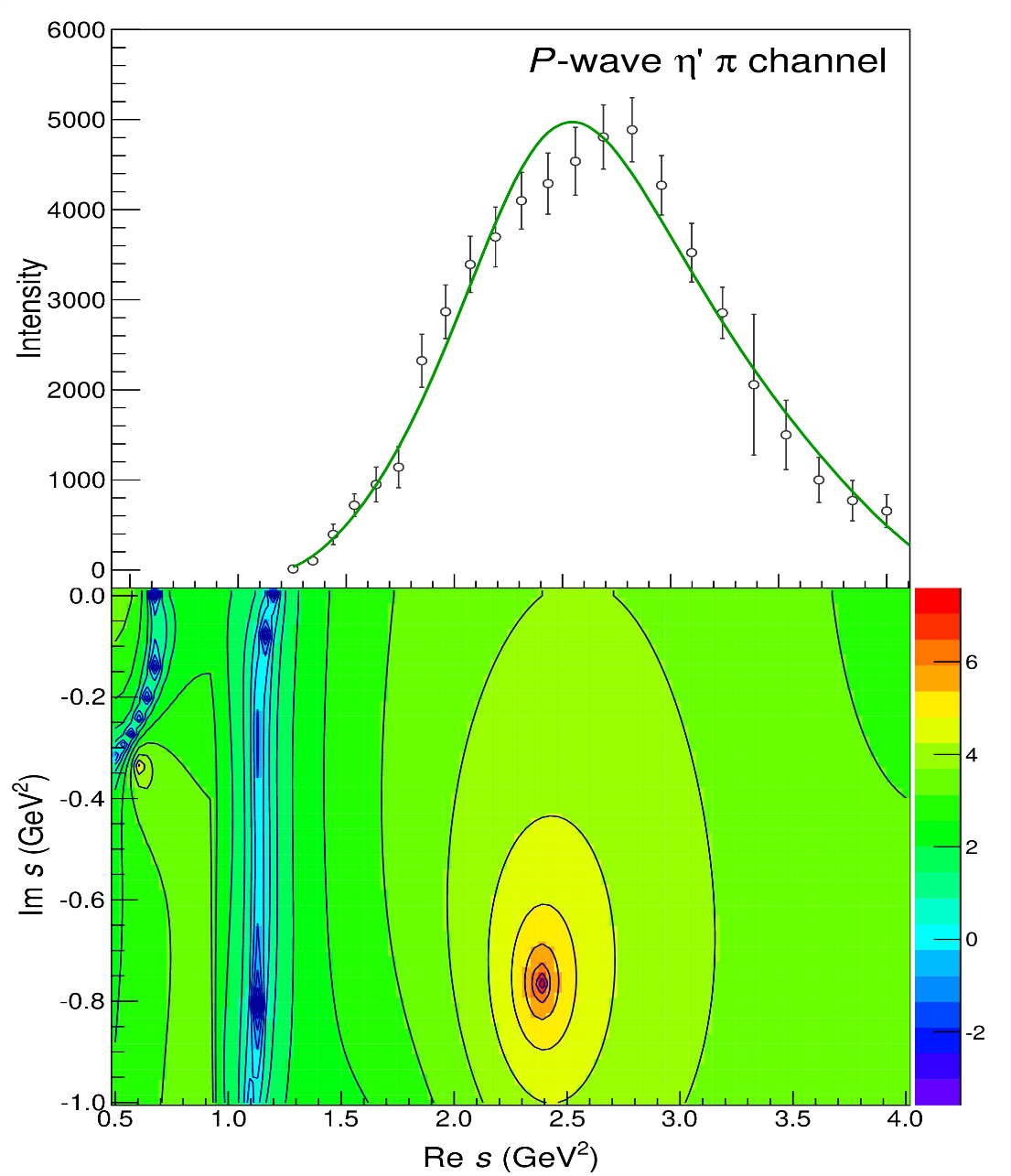 A. Pilloni – Challenges in Hadron Spectroscopy
31
[Speaker Notes: Controlla la parte su Regge]
Statistical Bootstrap
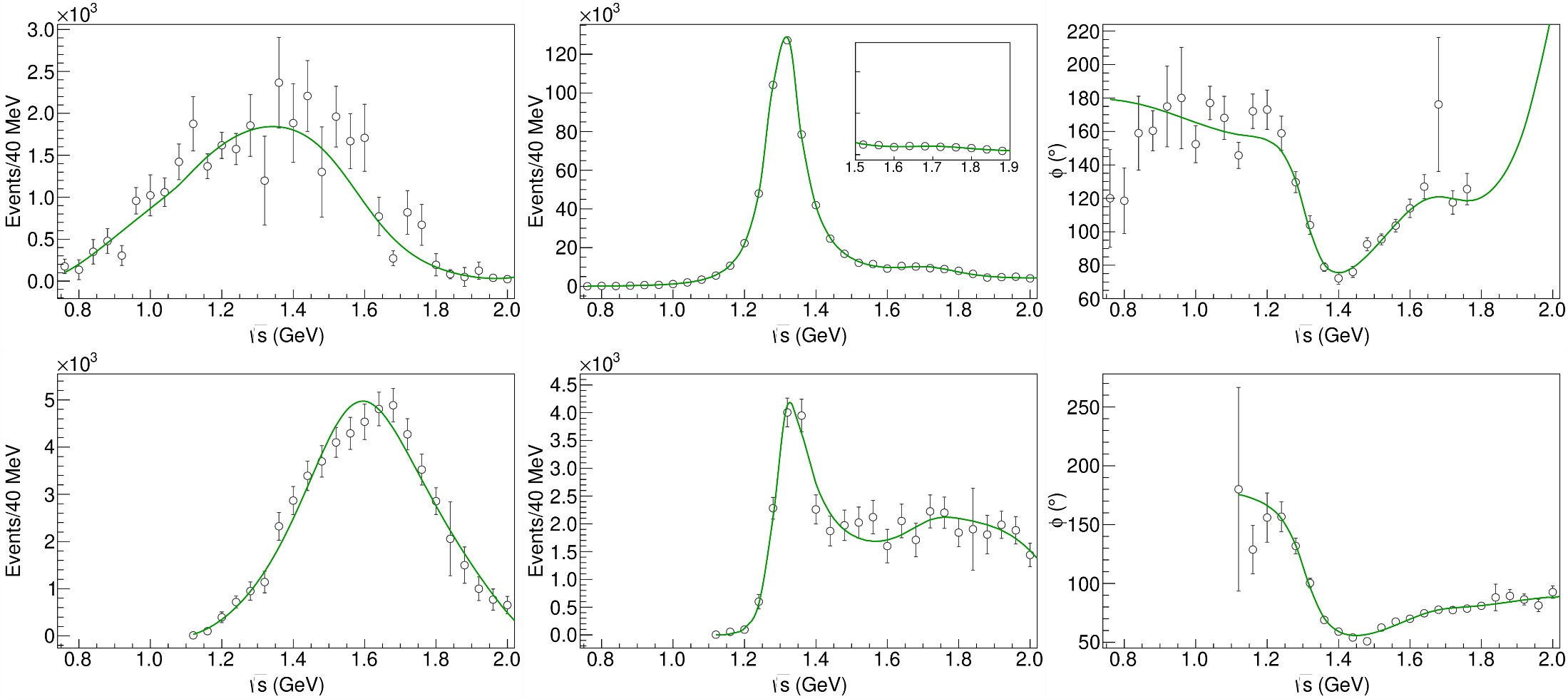 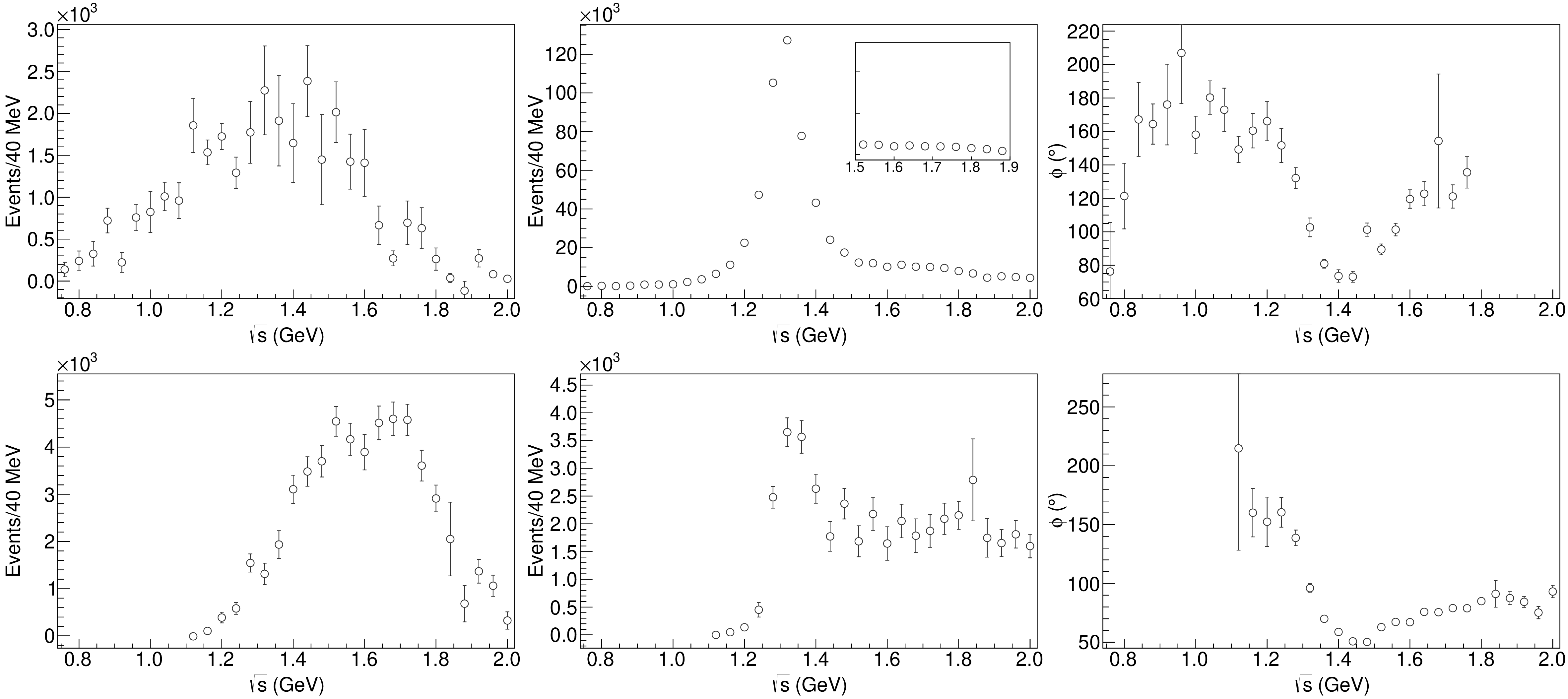 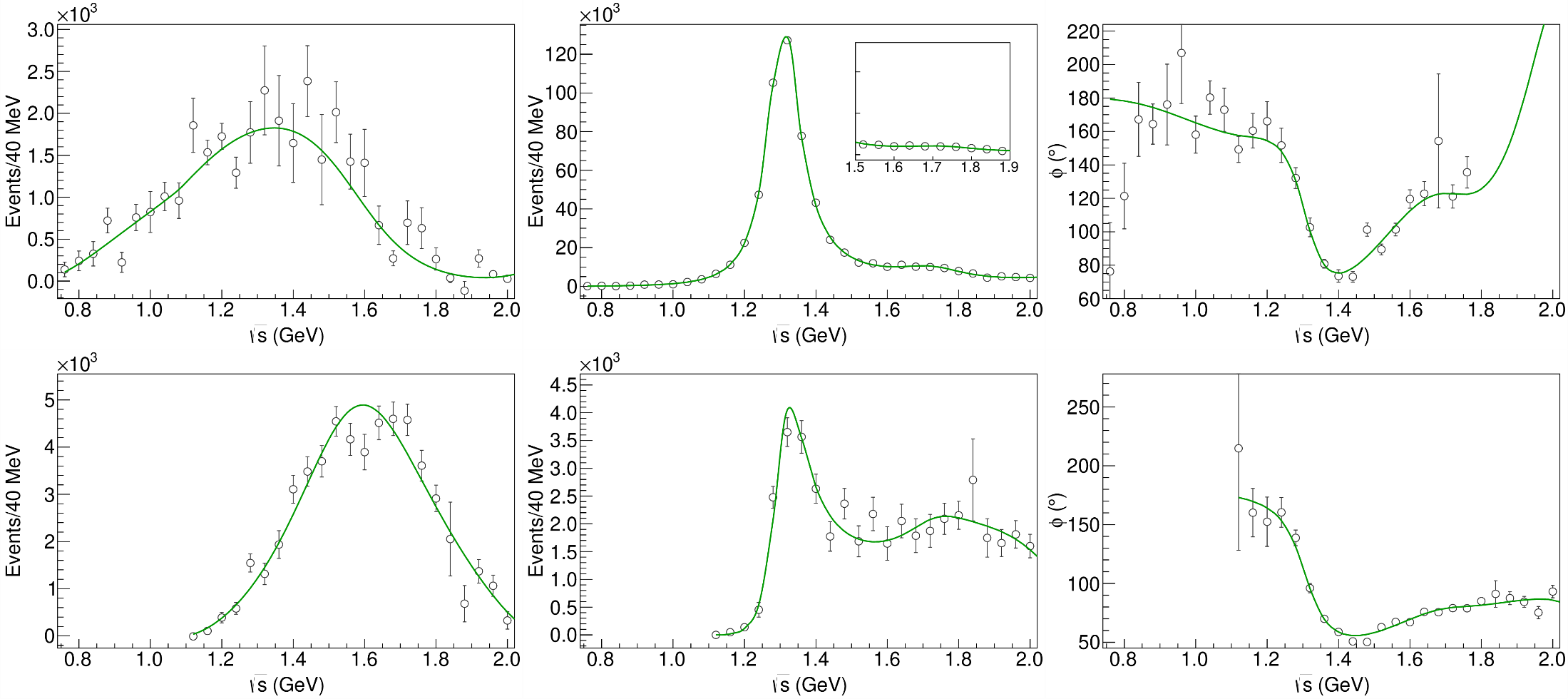 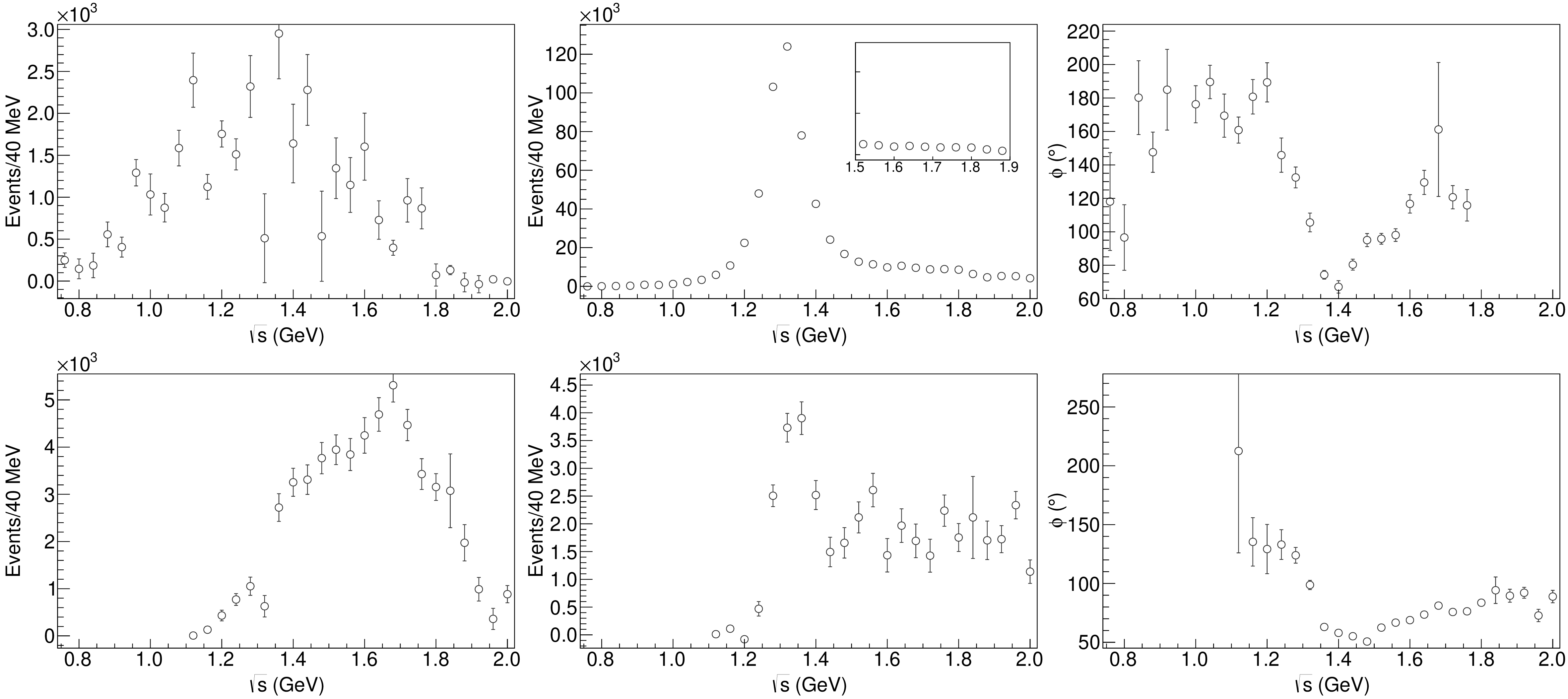 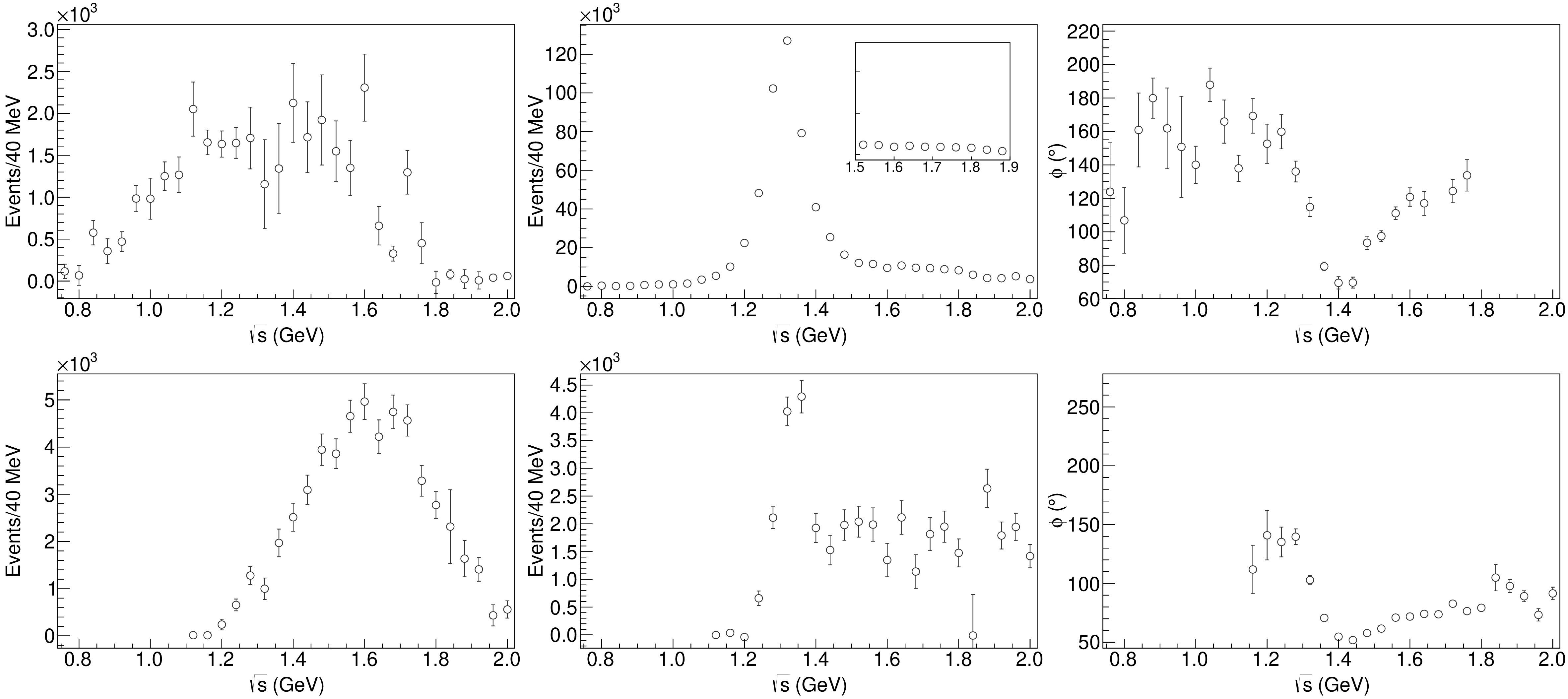 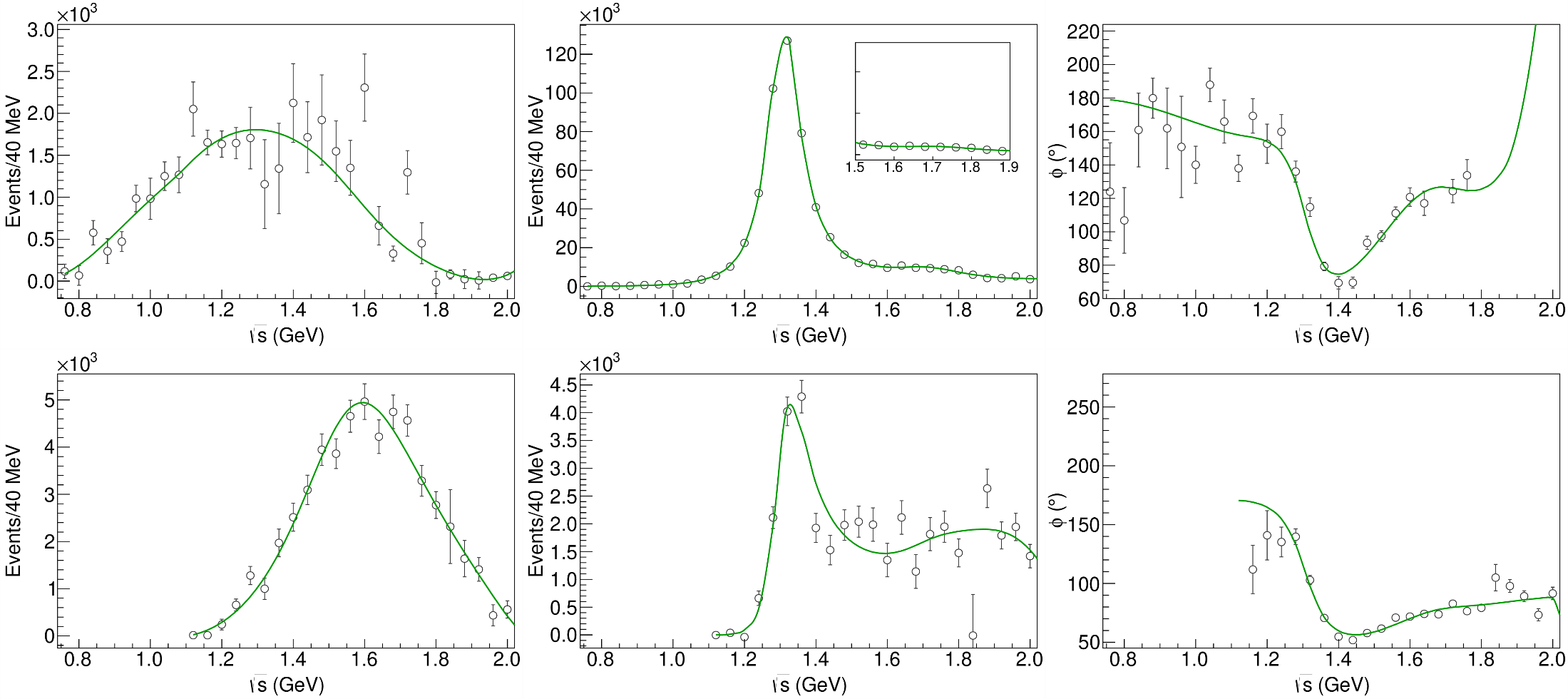 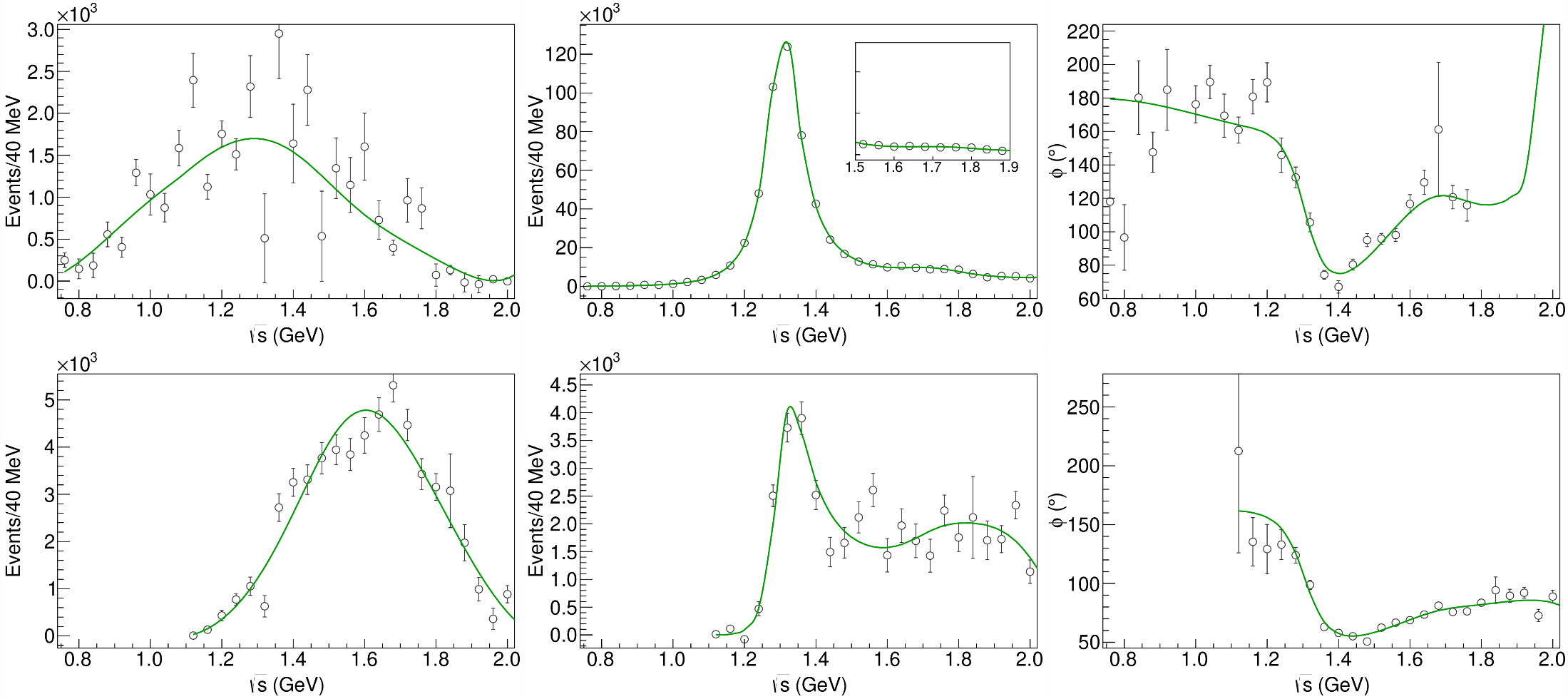 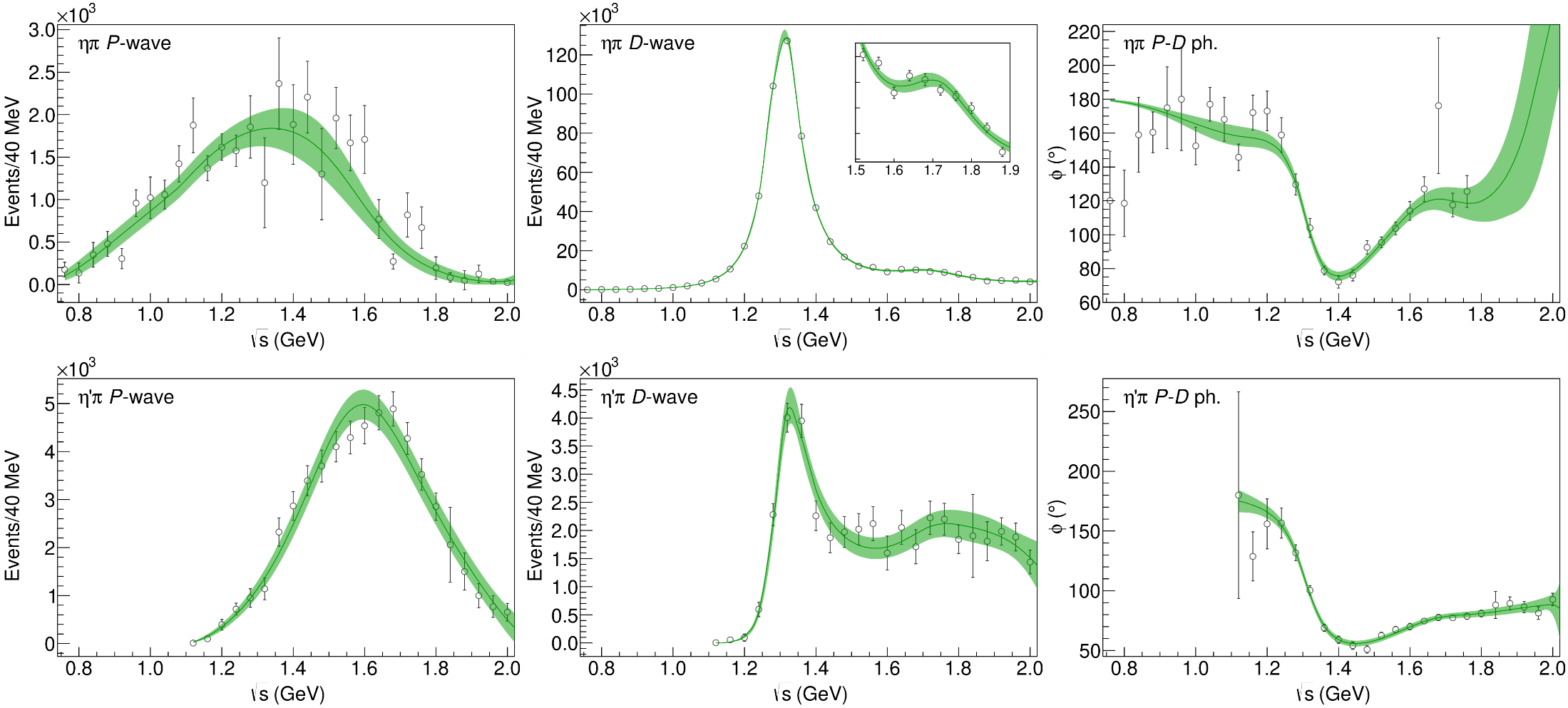 A. Pilloni – Challenges in Hadron Spectroscopy
32
[Speaker Notes: Controlla la parte su Regge]
Statistical Bootstrap
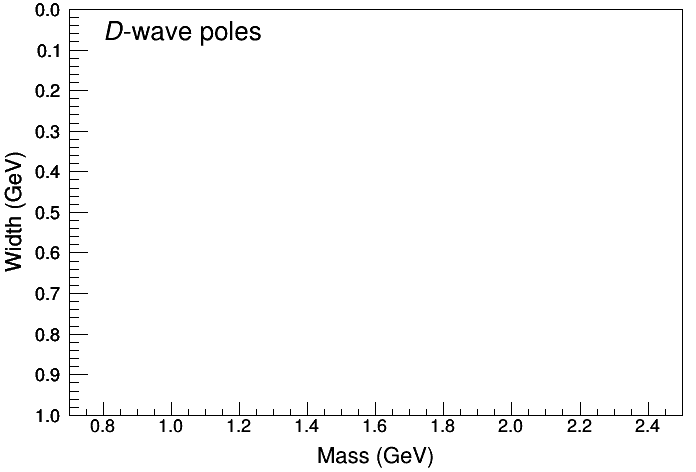 A. Pilloni – Challenges in Hadron Spectroscopy
33
[Speaker Notes: Controlla la parte su Regge]
Statistical Bootstrap
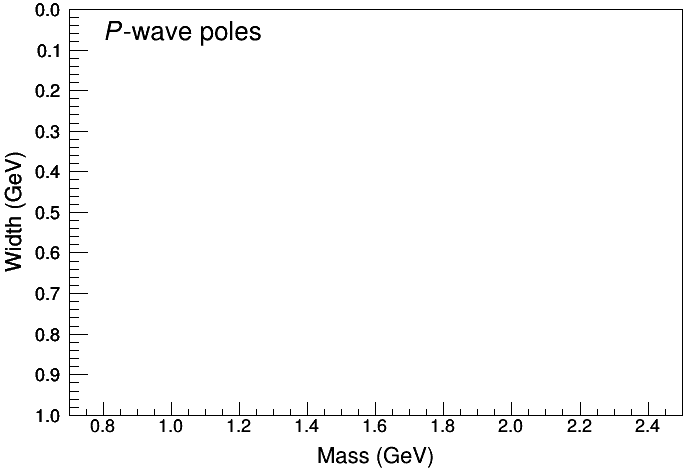 A. Pilloni – Challenges in Hadron Spectroscopy
34
[Speaker Notes: Controlla la parte su Regge]
Final results
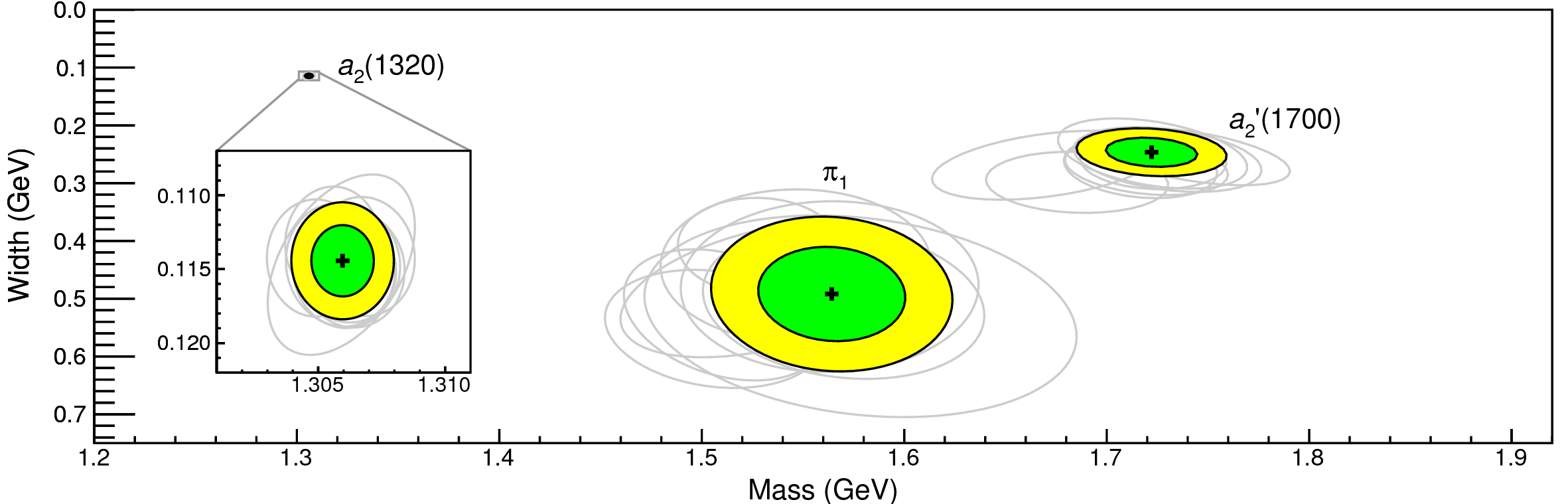 Agreement with Lattice is restored
That’s the most rigorous extractionof an exotic meson available so far!
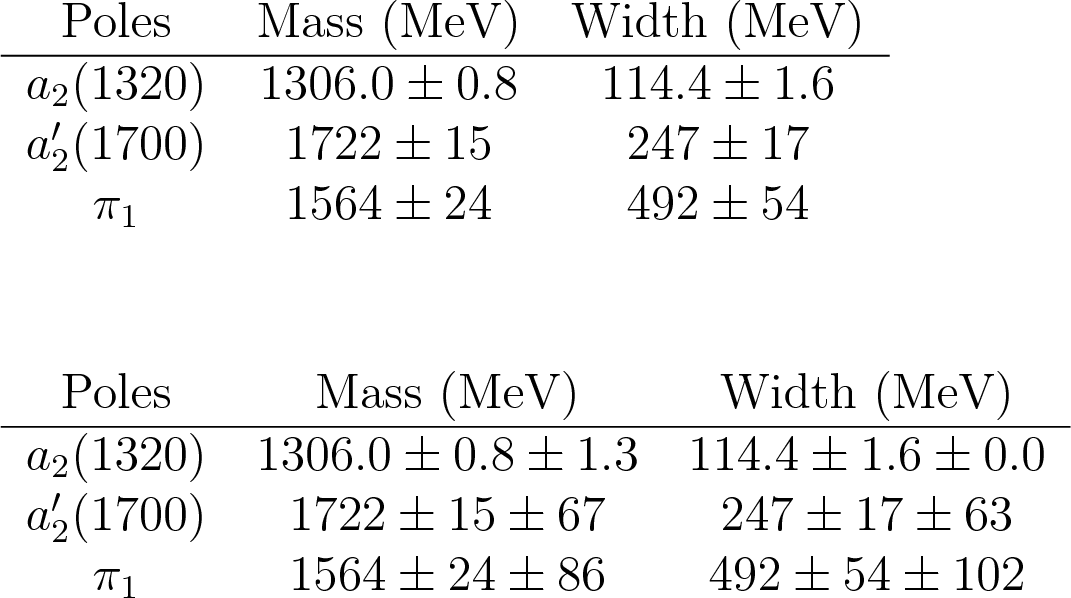 A. Pilloni – Challenges in Hadron Spectroscopy
35
[Speaker Notes: Controlla la parte su Regge]
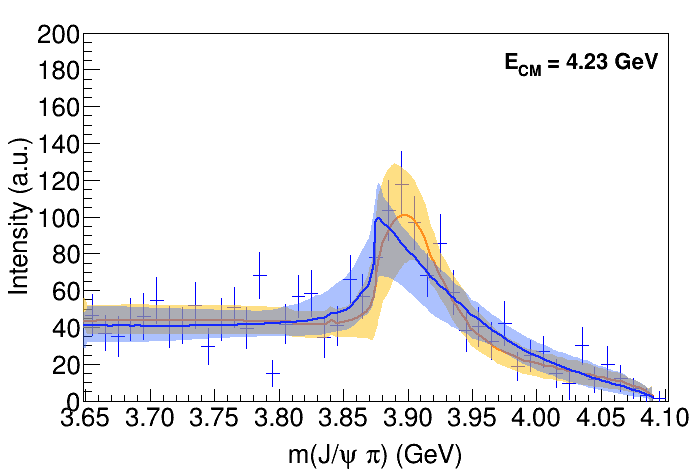 Pole
Triangle
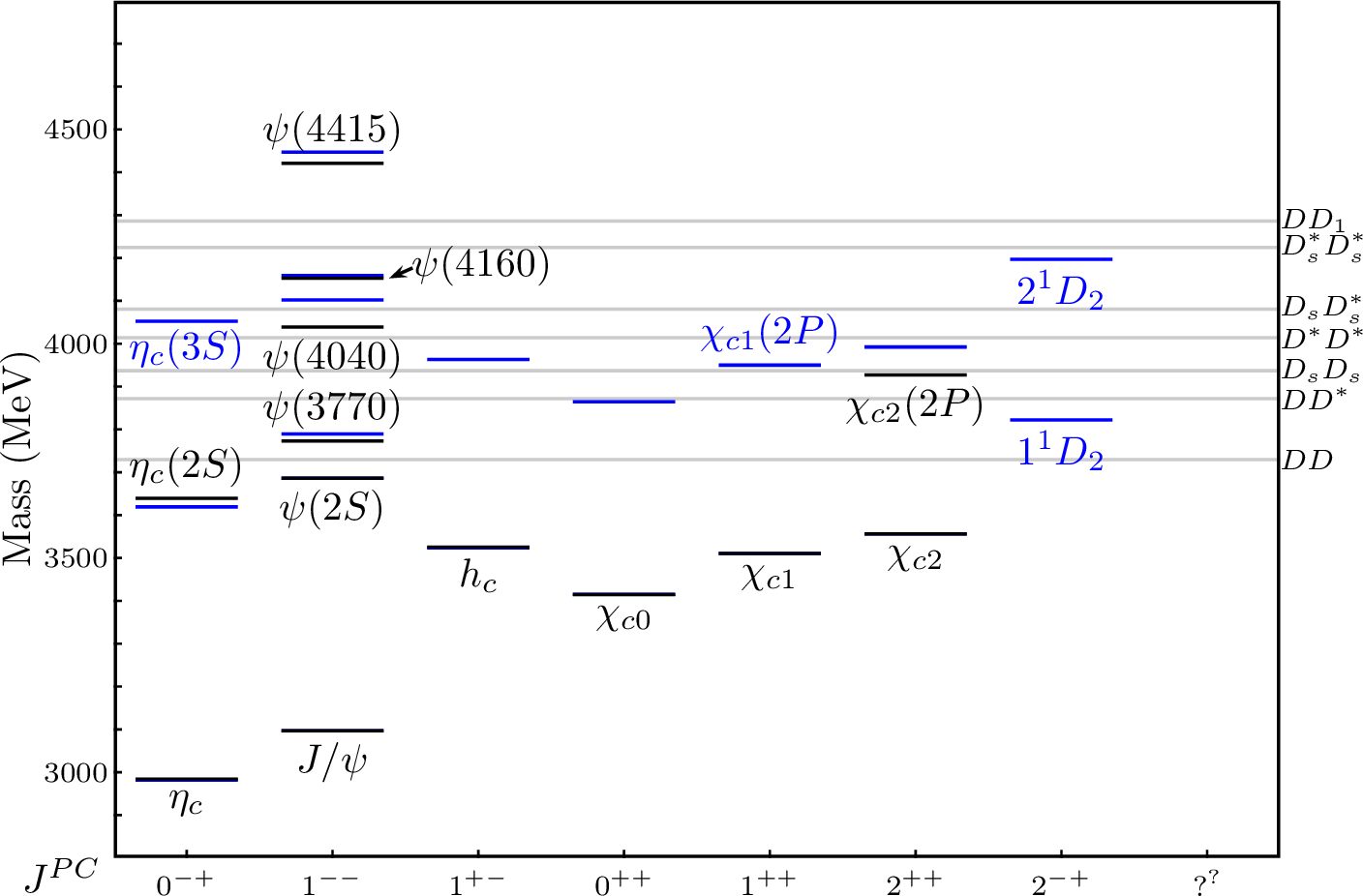 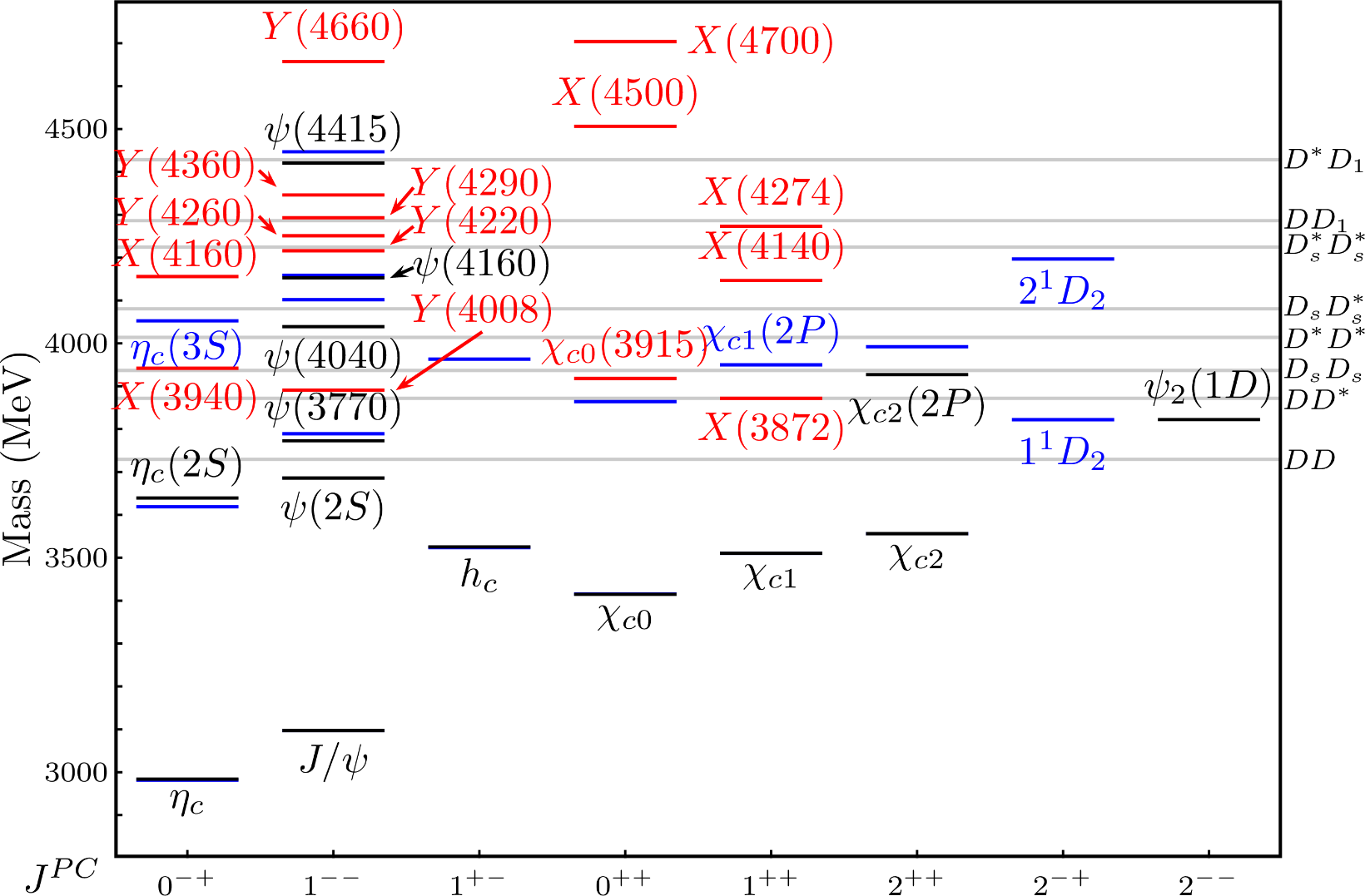 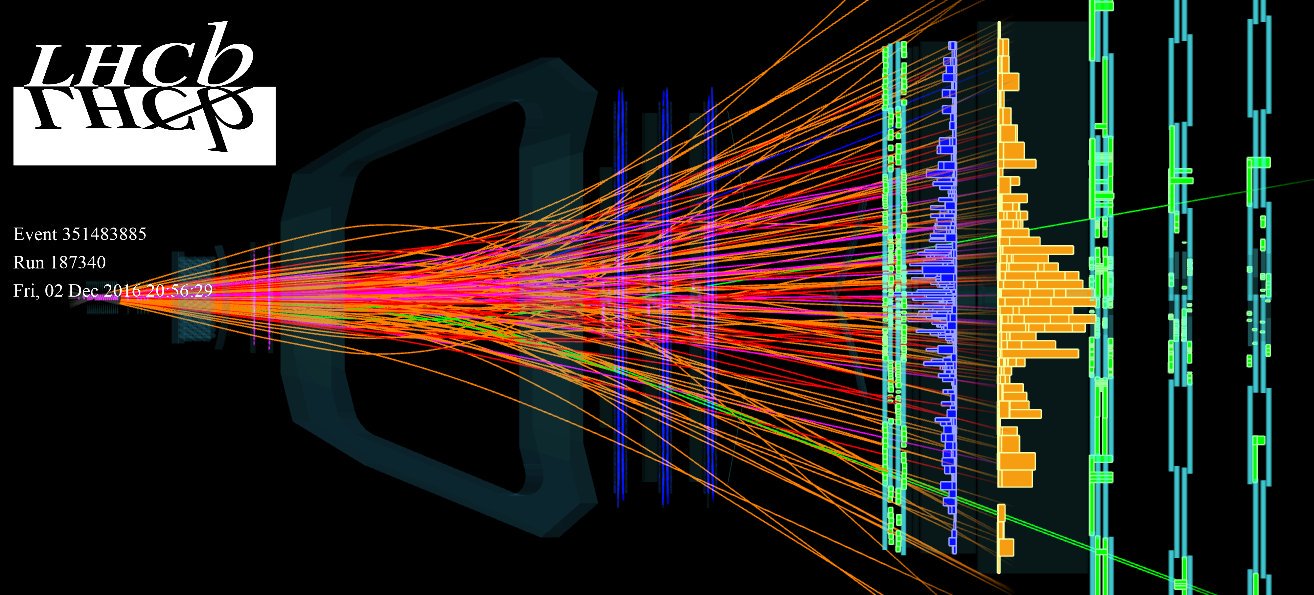 AP et al., PLB
Esposito, AP, Polosa, Phys.Rept.
A. Pilloni – Challenges in Hadron Spectroscopy
36
[Speaker Notes: 2 slides su Zc, a Bes e a Belle
2 slide su tetraquark model: dall’hamiltoniana di Jaffe al calcolo delle masse
1 slide su molecular models, dove sono i carichi? (non in Tornqvist, si in Hanhart, vedere Braaten, citare Nefediev)
2 slides su decay channels, dove si dovrebbe vedere, e a seconda del modello, vedere qualche plot
1 slide su Y(4260), tetraquark? C’è lo strano (si vede la f0)
1 slide su Zc a cleo (anche il neutro)]
Epilogue
Why bother about hadron spectroscopy?
Because it allows us to understand how the QCD degrees of freedom manifest in nature. The role of models is crucial
(the honest answer would be «because we are nerds and we like it», but we cannot answer like this to funding agencies)
Thank you!
A. Pilloni – Challenges in Hadron Spectroscopy
37
[Speaker Notes: 2 slides su Zc, a Bes e a Belle
2 slide su tetraquark model: dall’hamiltoniana di Jaffe al calcolo delle masse
1 slide su molecular models, dove sono i carichi? (non in Tornqvist, si in Hanhart, vedere Braaten, citare Nefediev)
2 slides su decay channels, dove si dovrebbe vedere, e a seconda del modello, vedere qualche plot
1 slide su Y(4260), tetraquark? C’è lo strano (si vede la f0)
1 slide su Zc a cleo (anche il neutro)]
Backup
Understanding hadron interactions
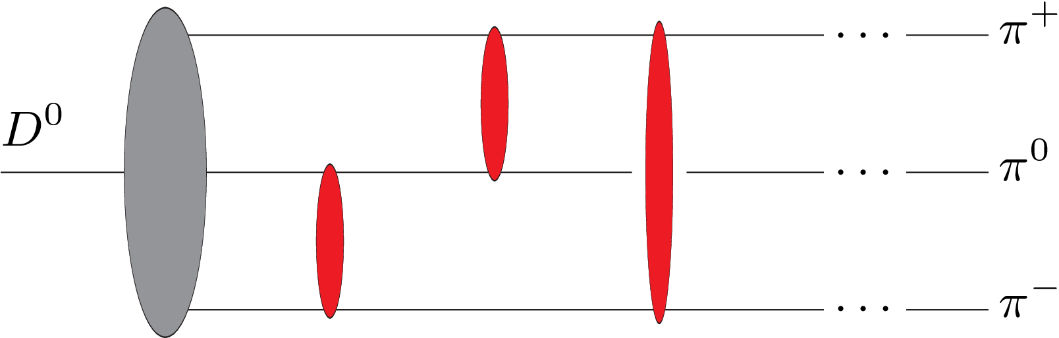 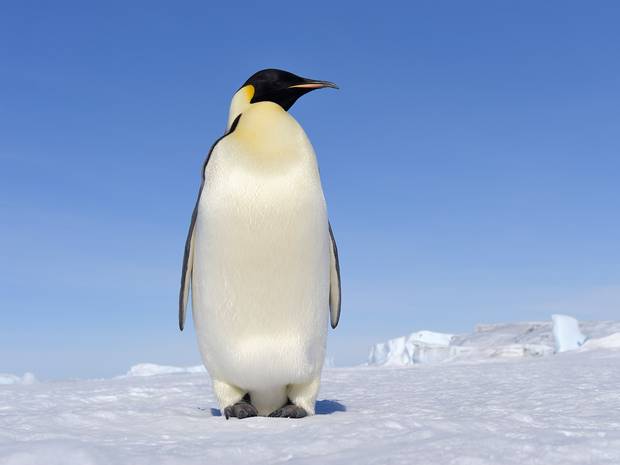 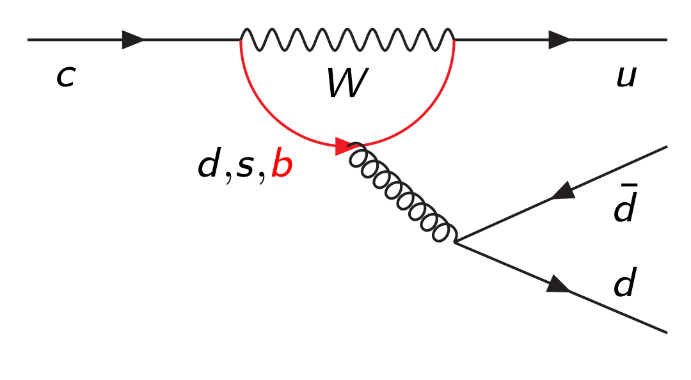 Mai, Hu, Doring, AP, Szczepaniak, EPJAJackura, AP, et al., EPJC
A. Pilloni – Challenges in Hadron Spectroscopy
39
[Speaker Notes: 2 slides su Zc, a Bes e a Belle
2 slide su tetraquark model: dall’hamiltoniana di Jaffe al calcolo delle masse
1 slide su molecular models, dove sono i carichi? (non in Tornqvist, si in Hanhart, vedere Braaten, citare Nefediev)
2 slides su decay channels, dove si dovrebbe vedere, e a seconda del modello, vedere qualche plot
1 slide su Y(4260), tetraquark? C’è lo strano (si vede la f0)
1 slide su Zc a cleo (anche il neutro)]
Joint Physics Analysis Center
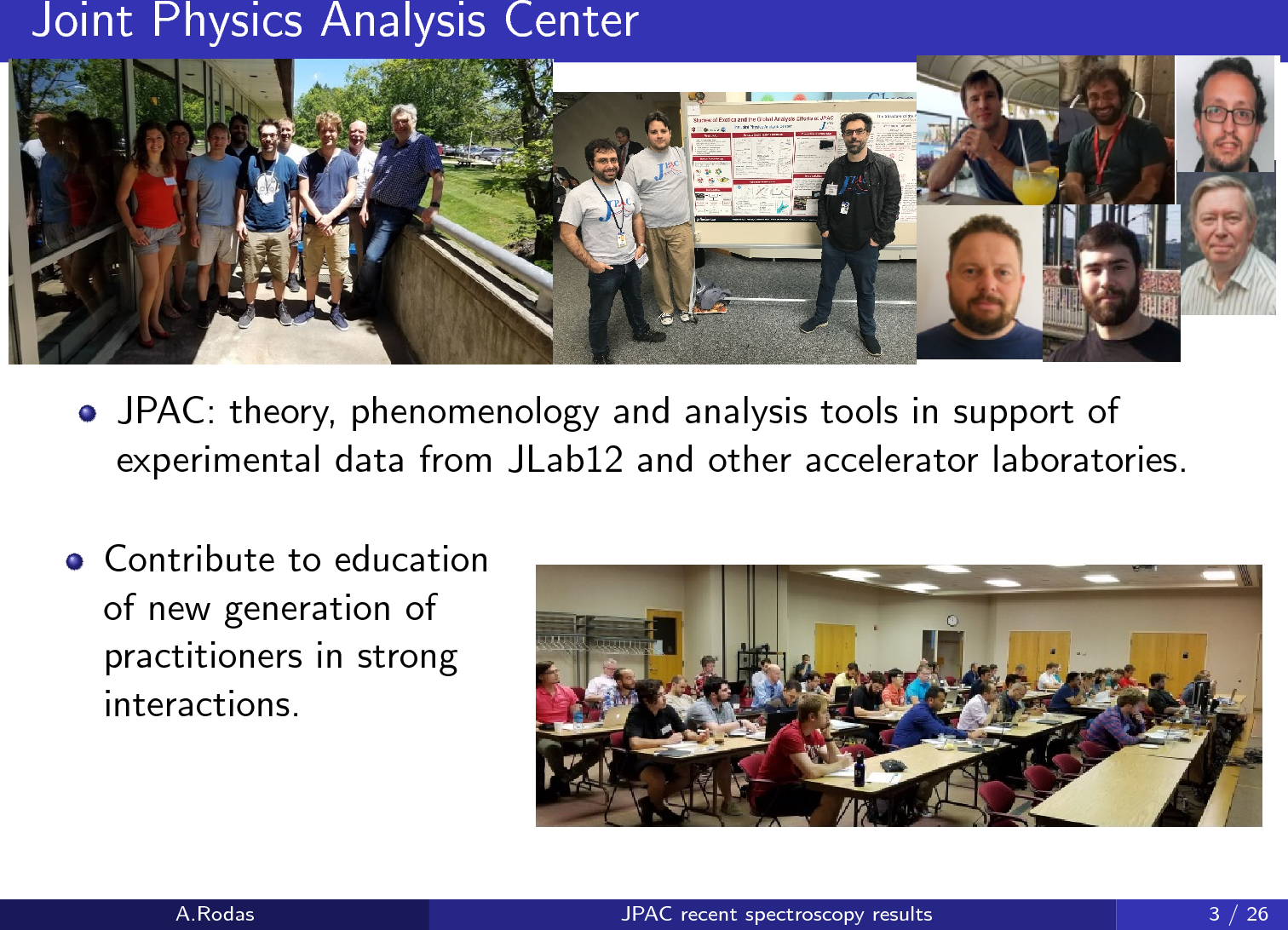 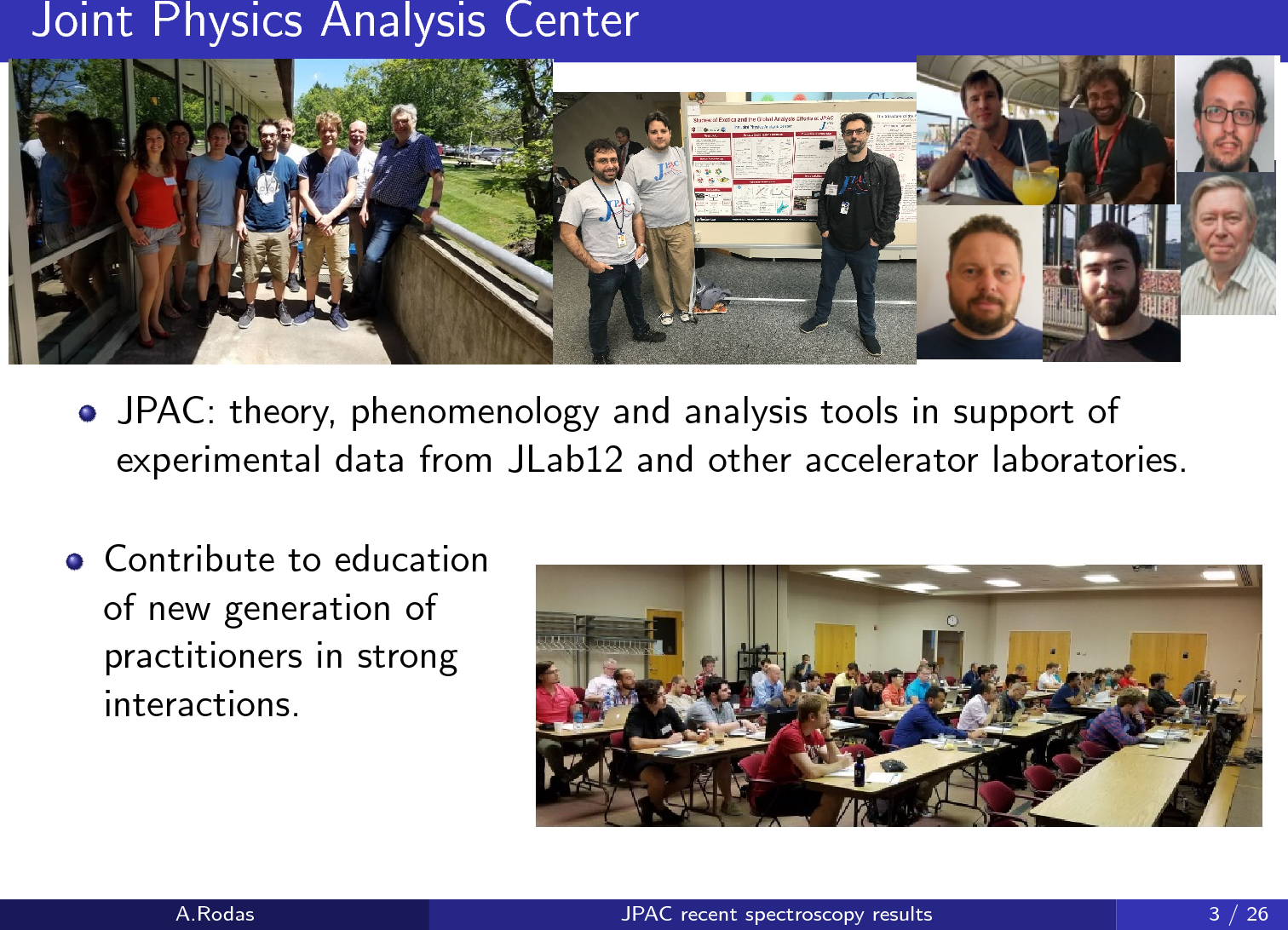 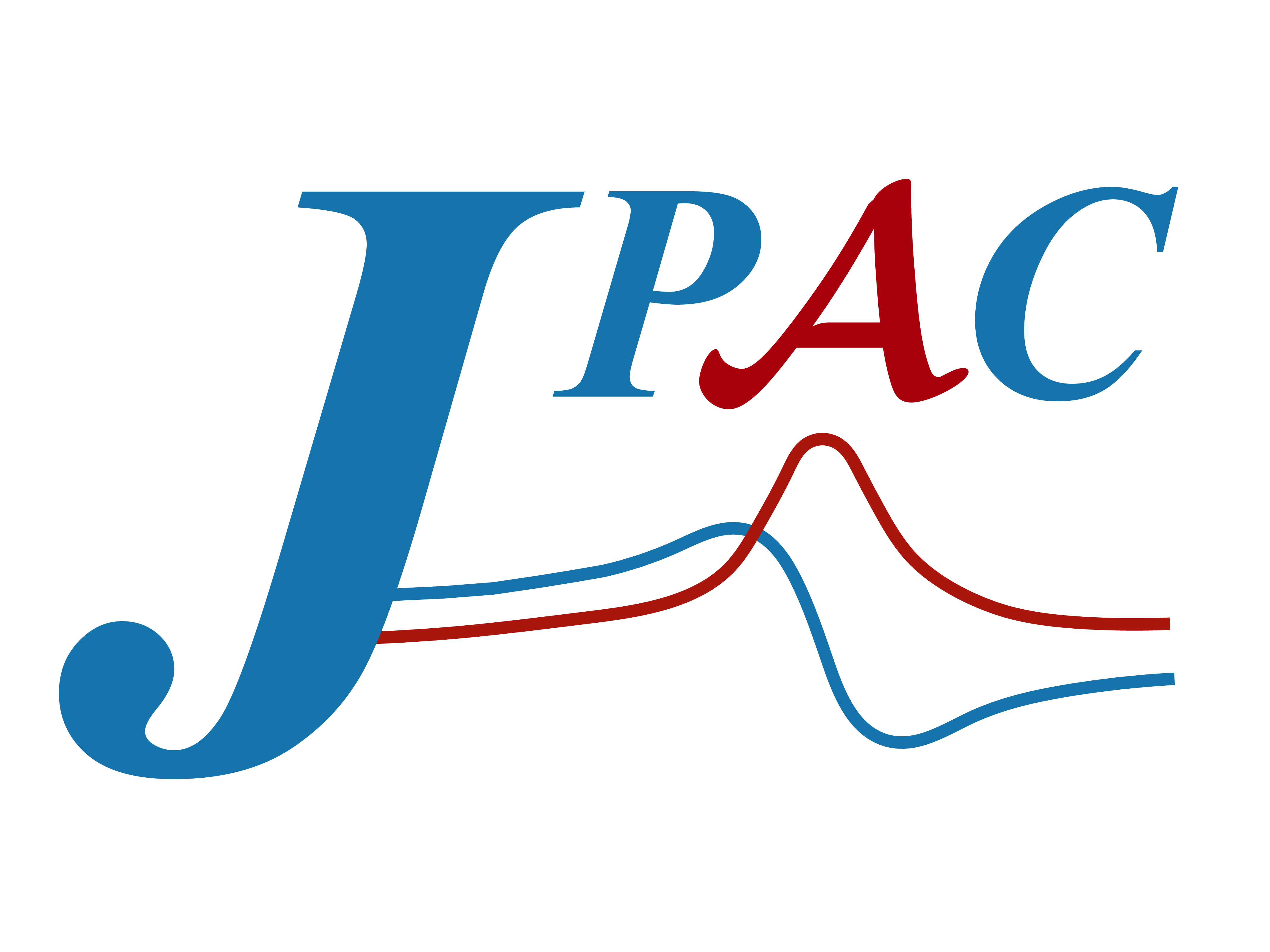 A. Pilloni – The pole hunter
40
How we probe the forces
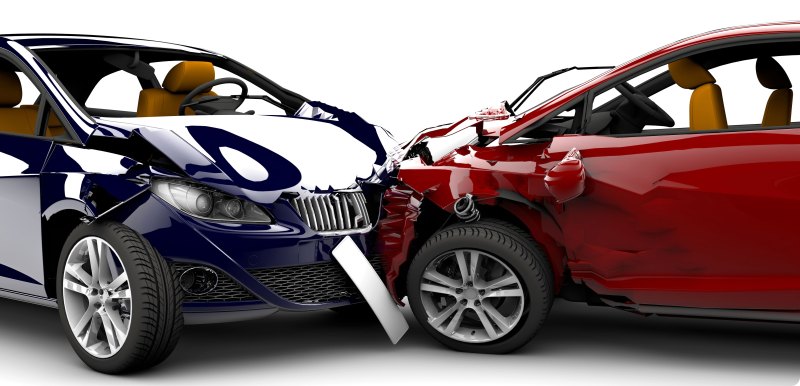 We smash particles against each other, the best way of creating new particles
It’s like if in a car accident, the pieces of the collision would create new fancy, expensive cars
(Do not try with your car. Believe me, it’s a bad idea)
A. Pilloni – Challenges in Hadron Spectroscopy
41
How we probe the forces at CERN
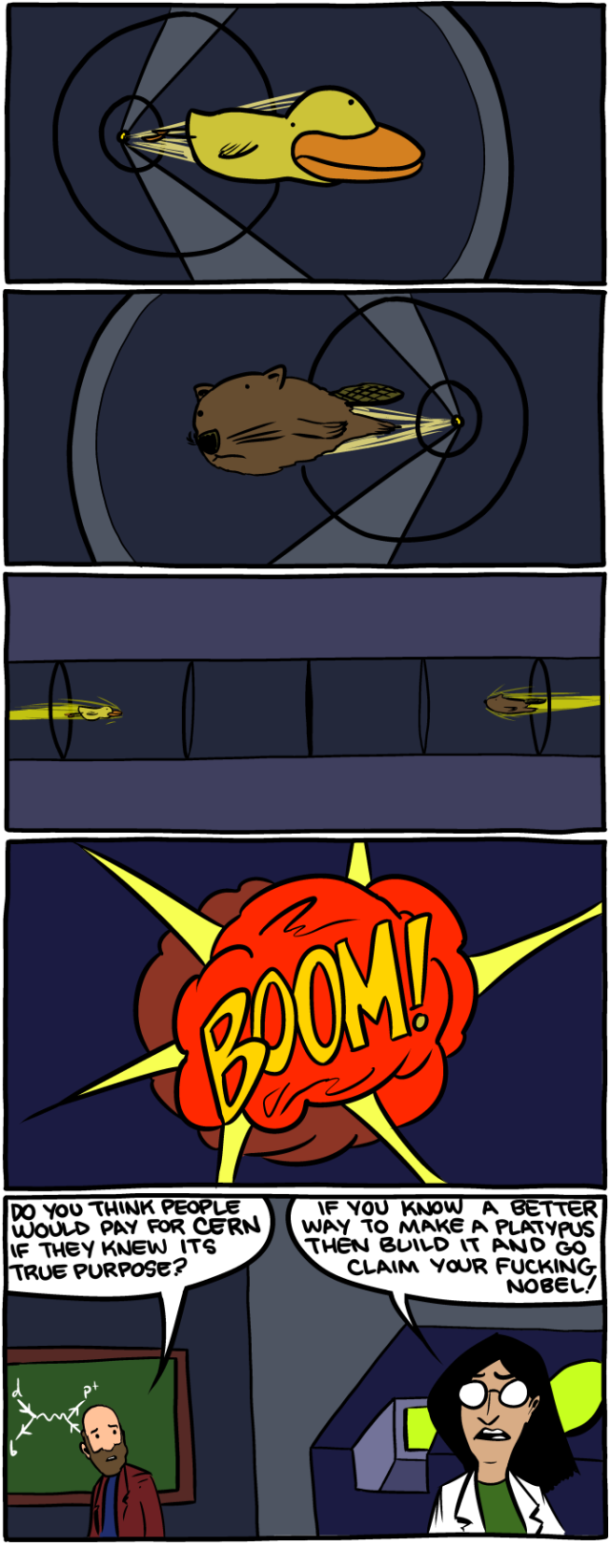 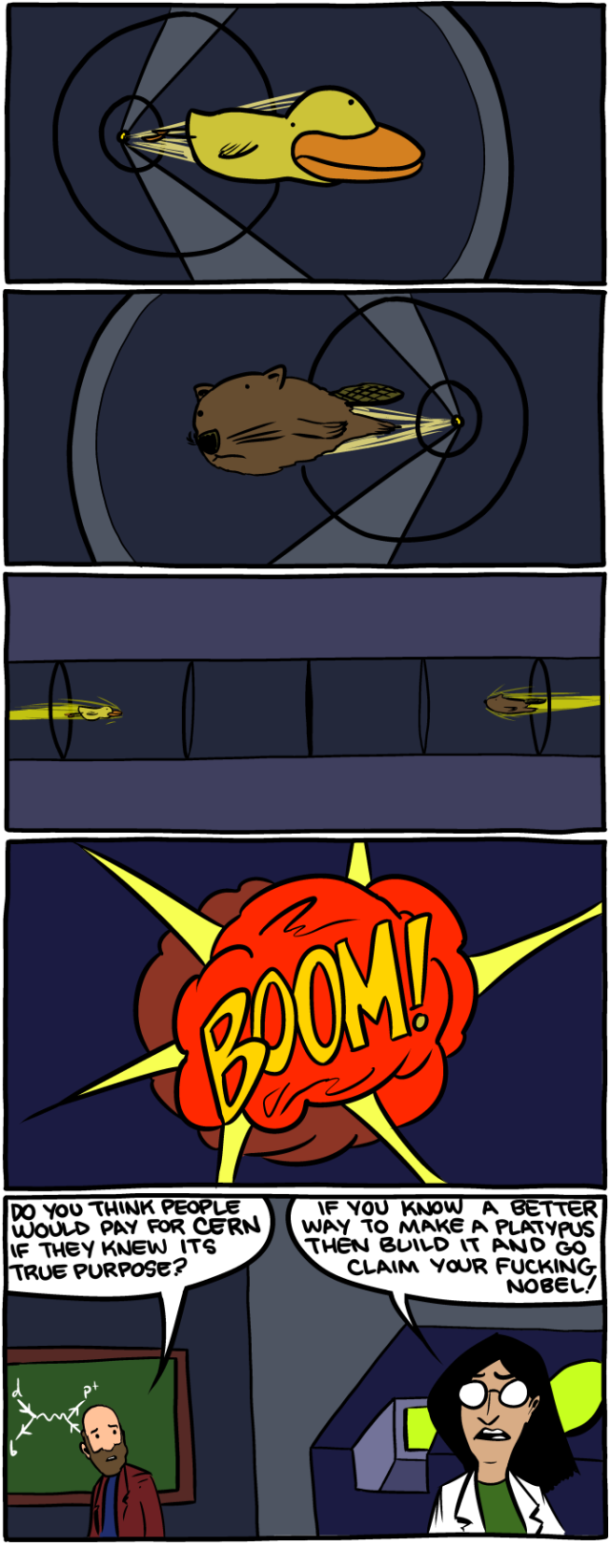 A. Pilloni – Challenges in Hadron Spectroscopy
42
Standard Model Constituents
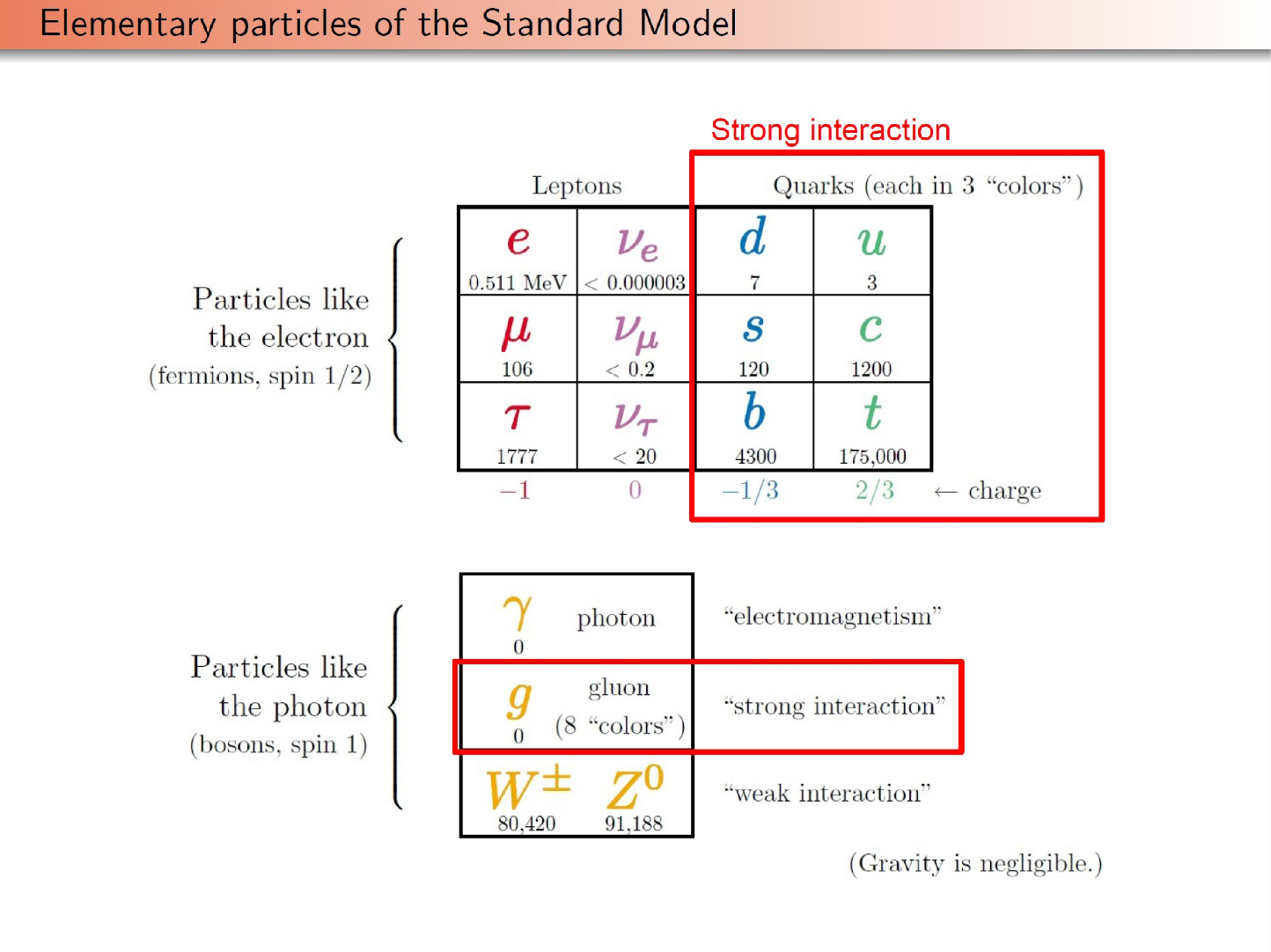 Standard model is a remarkable simple theory

The particle in the spectrum can easily fit in a table
H
"Higgs interaction"
Higgs
125,000
A. Pilloni – Challenges in Hadron Spectroscopy
43
Standard Model Constituents
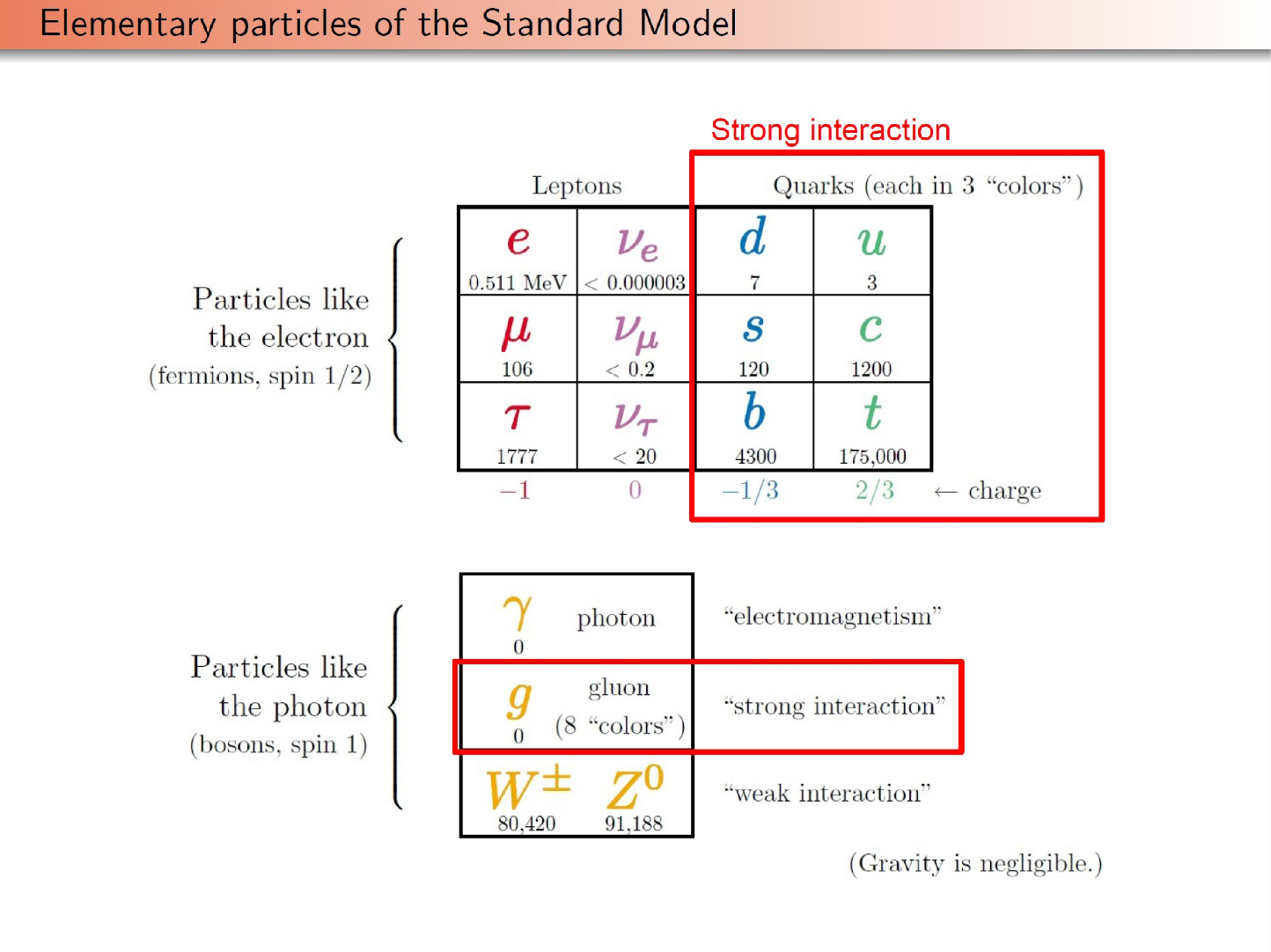 H
"Higgs interaction"
Higgs
125,000
A. Pilloni – Challenges in Hadron Spectroscopy
44
Quantum ChromoDynamics (QCD)
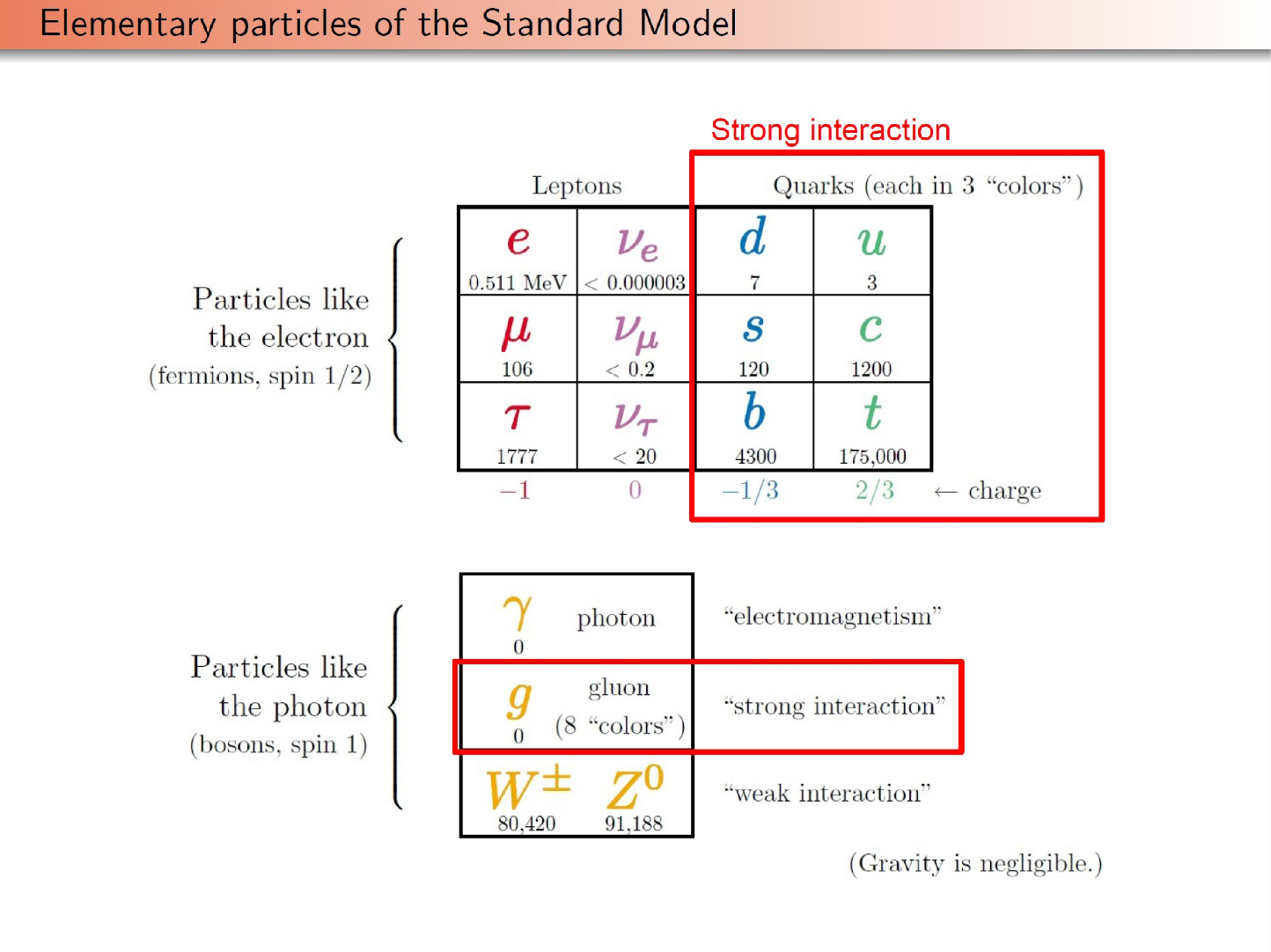 H
"Higgs interaction"
Higgs
125,000
Gluon is massless. Long range?
Have you ever observed a quark?
A. Pilloni – Challenges in Hadron Spectroscopy
45
Welcome to Hell
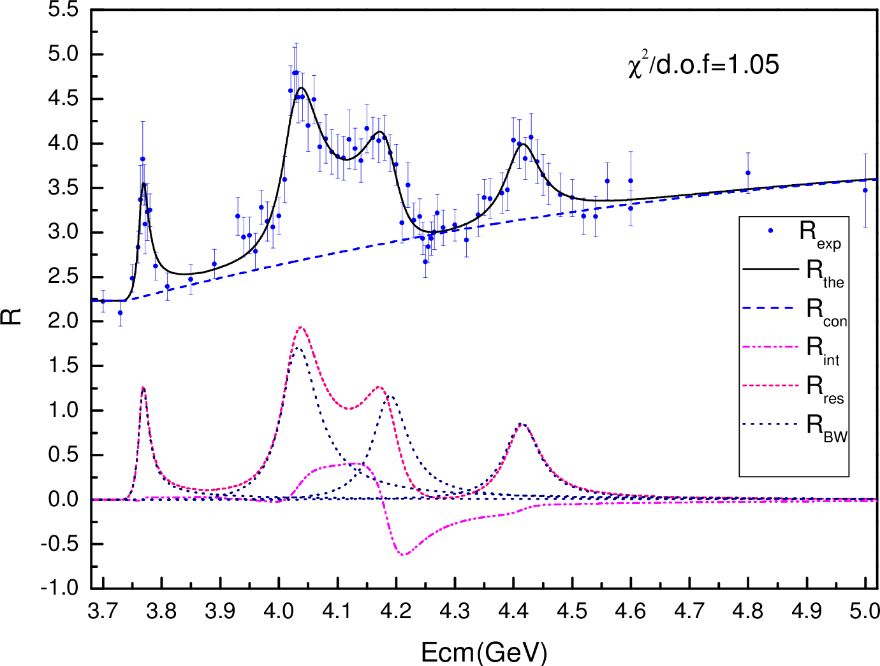 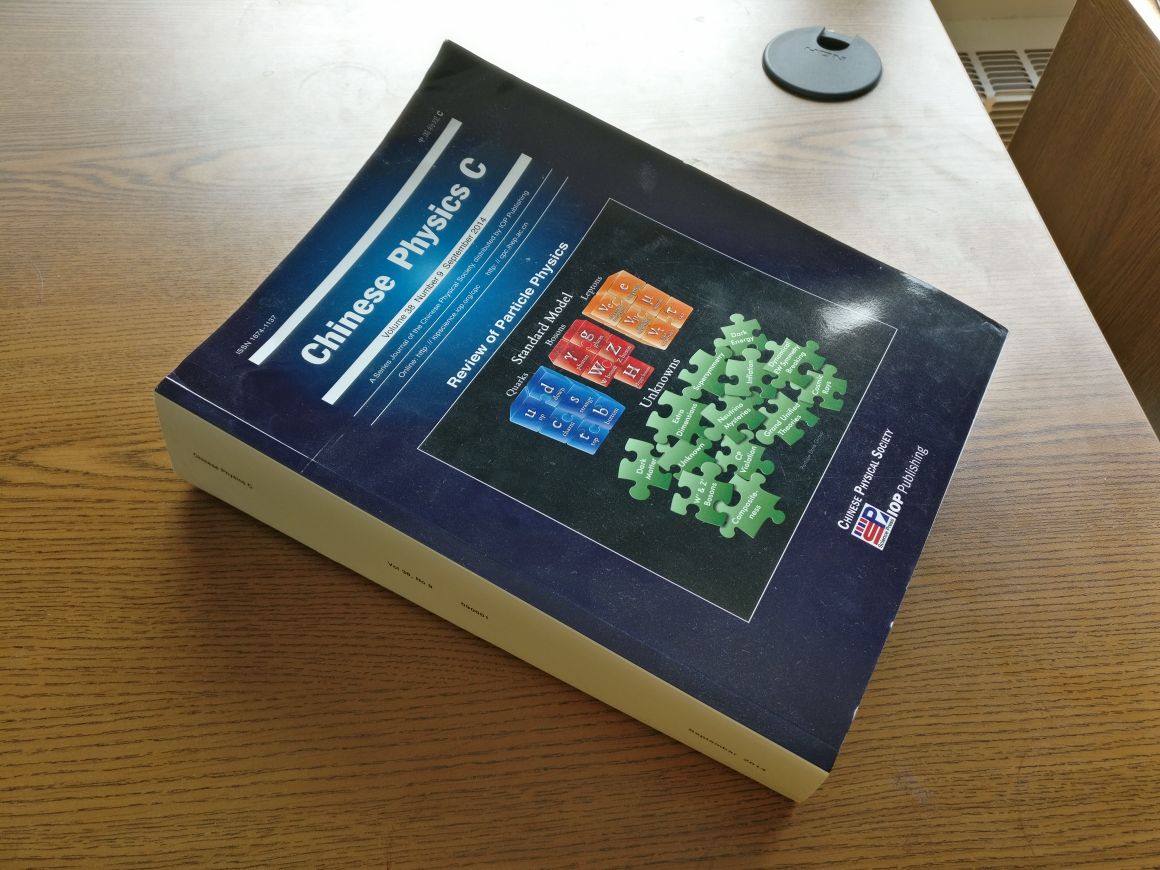 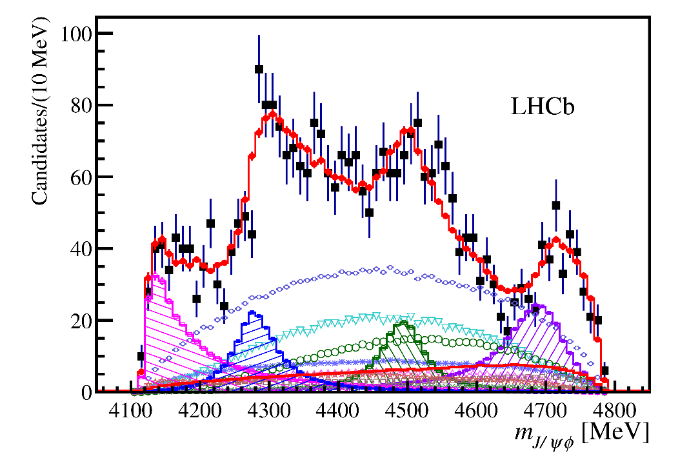 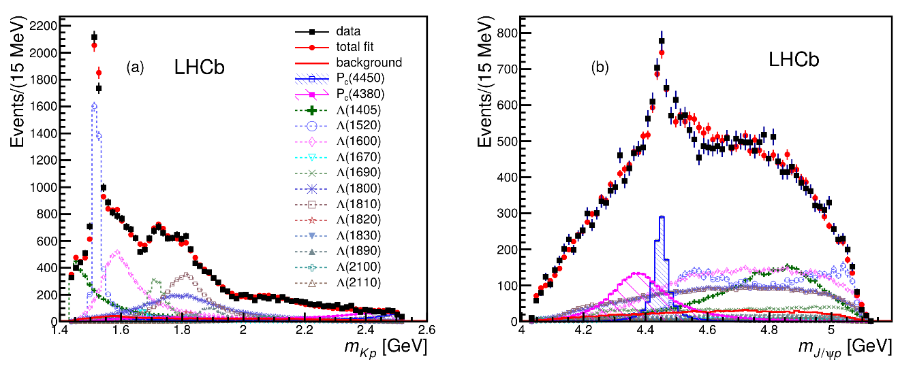 Review of Particle Physics
Only white particles have been observed so far,forming an extremly rich zoo of hadrons
A. Pilloni – Challenges in Hadron Spectroscopy
46
Flavor symmetry
Hadron appear in approximate degenerate multiplets (group theory needed)
This observation led to the discovery of quark constituents without observing a single quark!
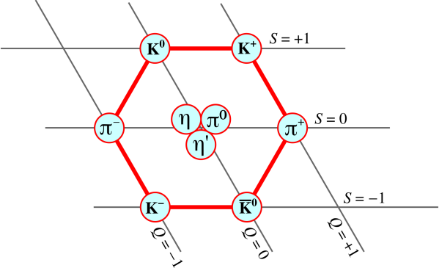 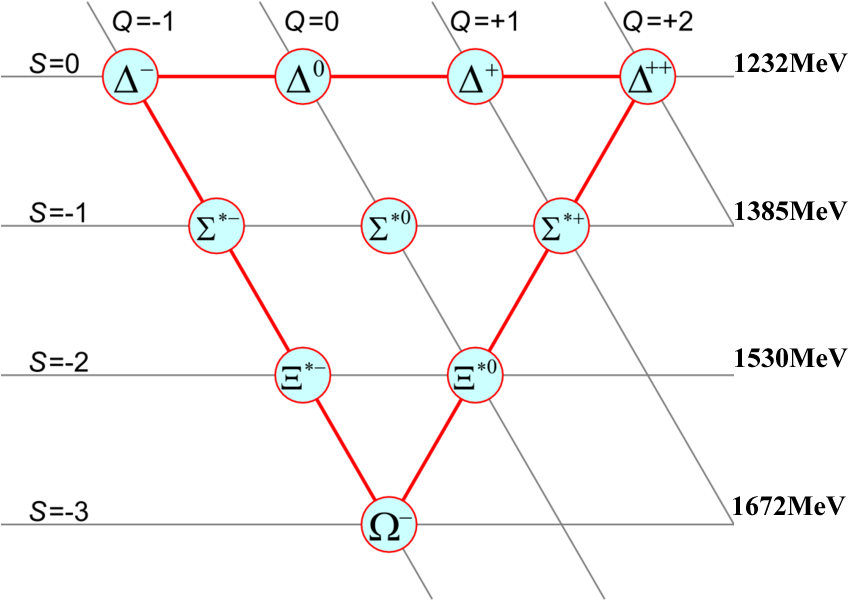 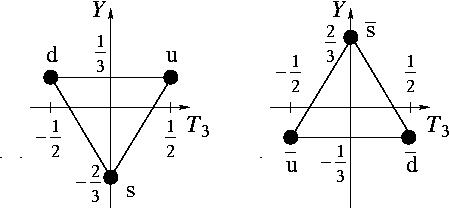 Amplitudes of particles in the same multiplet are related (Wigner-Eckart theorem)
A. Pilloni – Challenges in Hadron Spectroscopy
47
Pole hunting
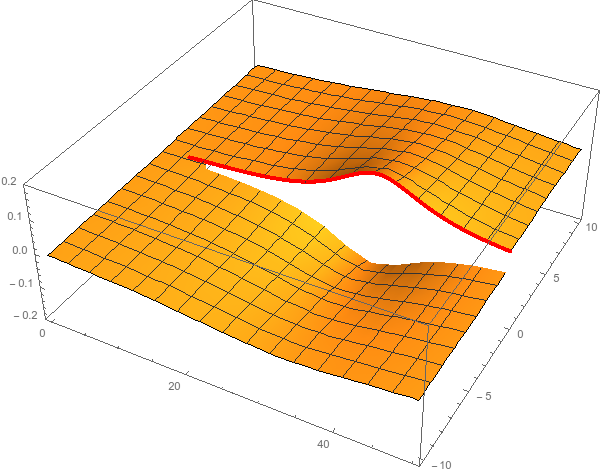 I sheet
Bound states on the real axis 1st sheet
Not-so-bound (virtual) states on the real axis 2nd sheet
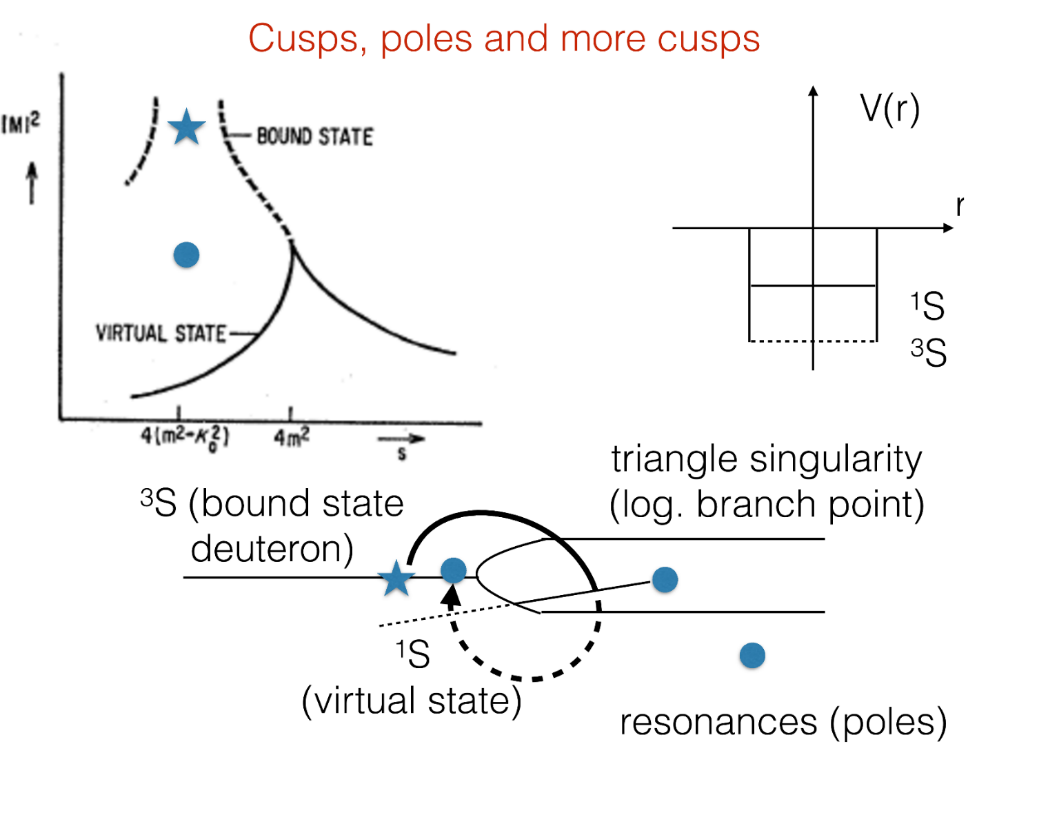 II sheet
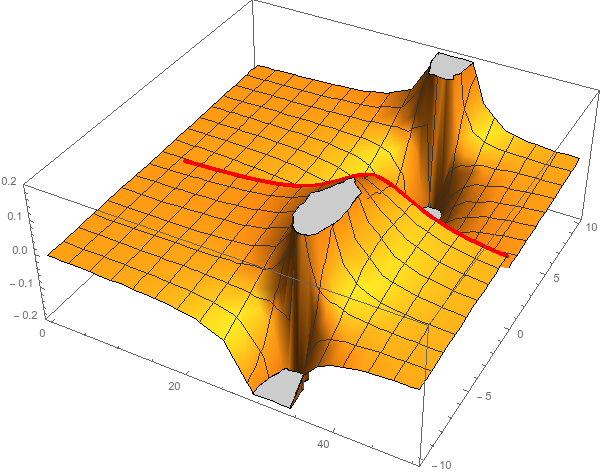 A. Pilloni – Challenges in Hadron Spectroscopy
48
[Speaker Notes: Controlla la parte su Regge]
Unitarity
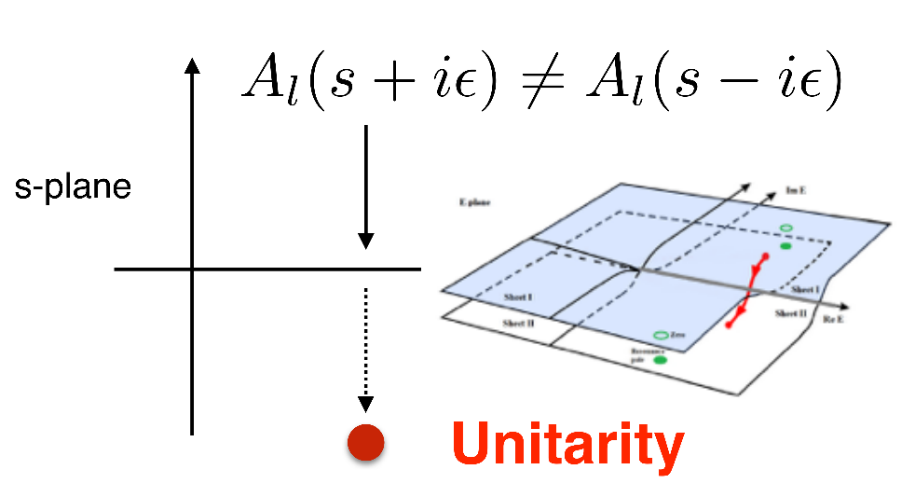 Branch cut!
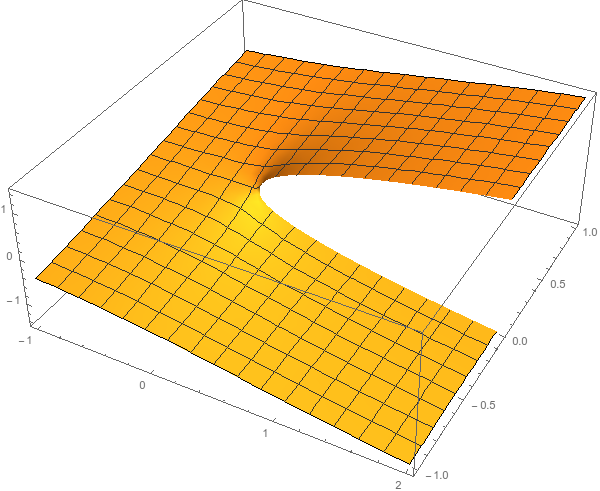 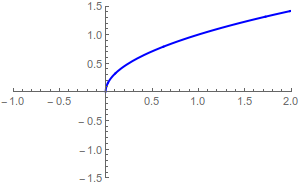 A. Pilloni – Challenges in Hadron Spectroscopy
49
[Speaker Notes: Controlla la parte su Regge]
Unitarity
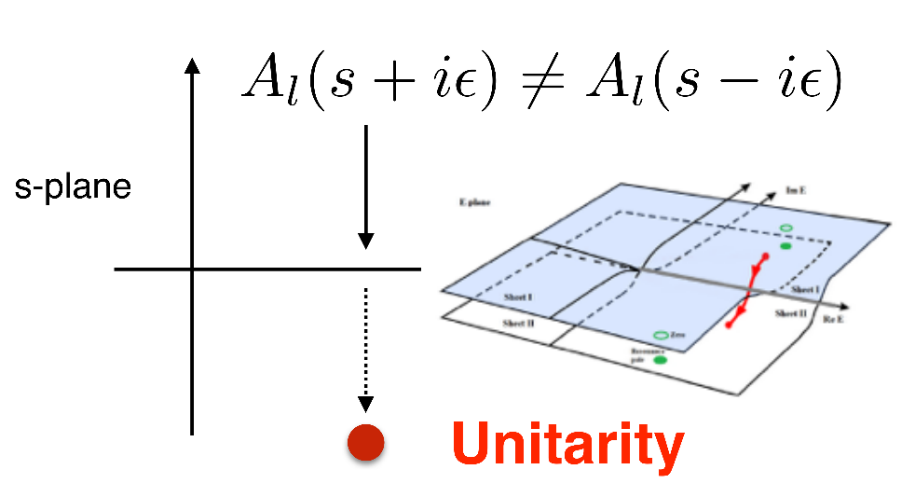 Branch cut!
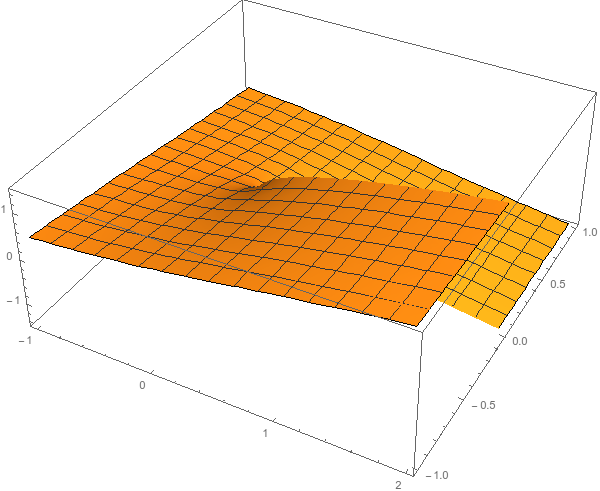 ...but I can decide to get the negative solution
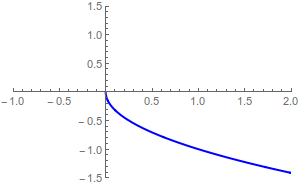 A. Pilloni – Challenges in Hadron Spectroscopy
50
[Speaker Notes: Controlla la parte su Regge]
Unitarity
Probability conservation a branch cut on the real axis,two sheets continuosly connected
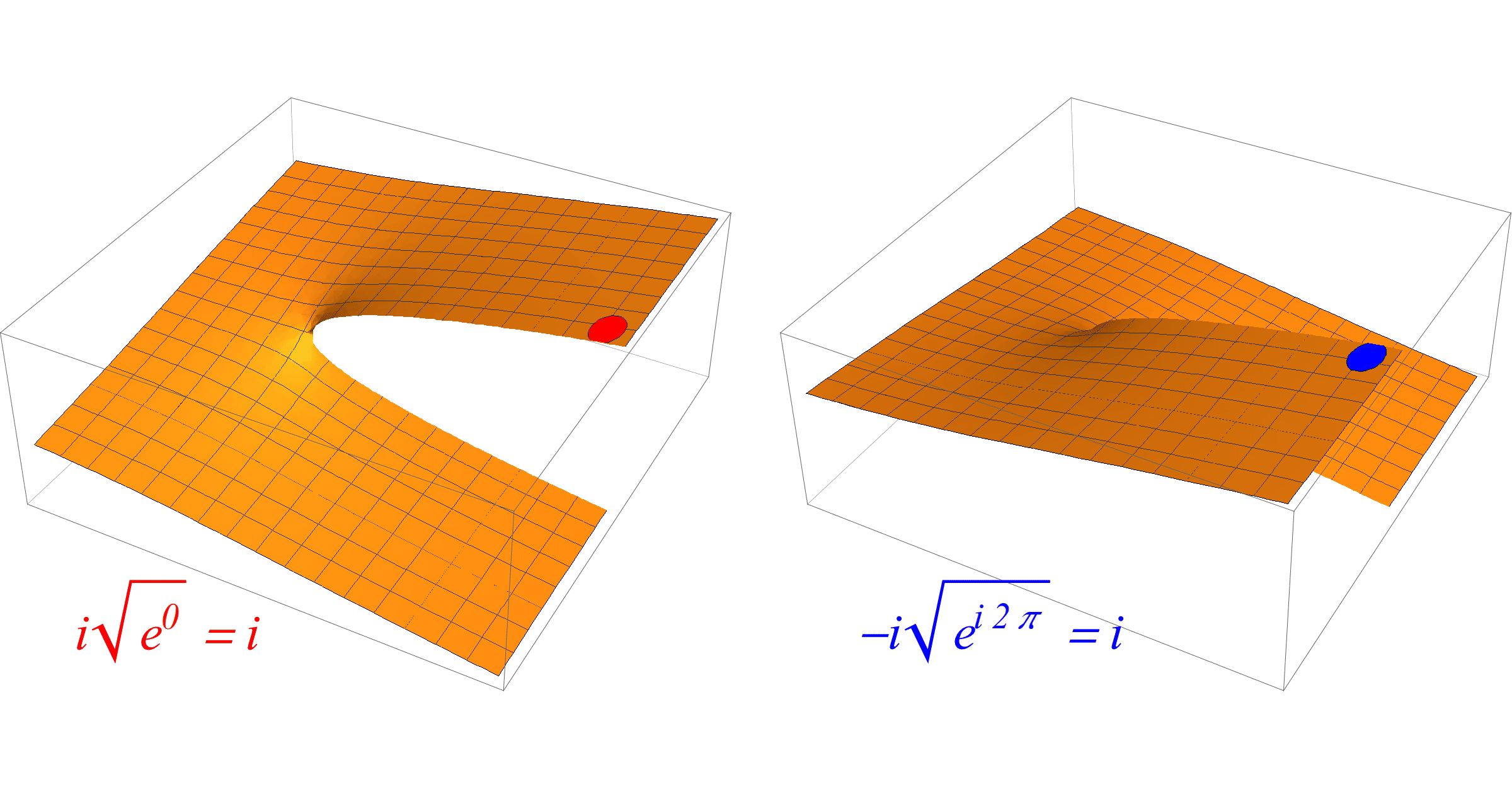 A. Pilloni – Challenges in Hadron Spectroscopy
51
[Speaker Notes: Controlla la parte su Regge]
Crossing symmetry
All these processes are not independent, but are described by the same amplitude!
Simplification – Complication!
A. Pilloni – Challenges in Hadron Spectroscopy
52
[Speaker Notes: Controlla la parte su Regge]
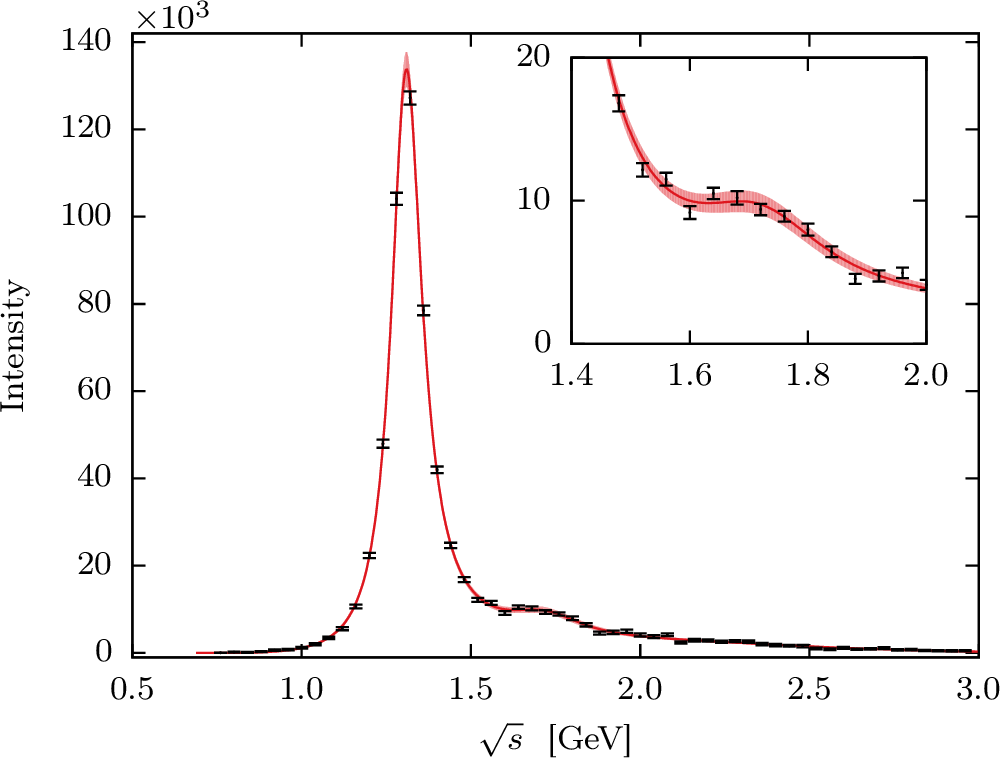 Smooth «background»
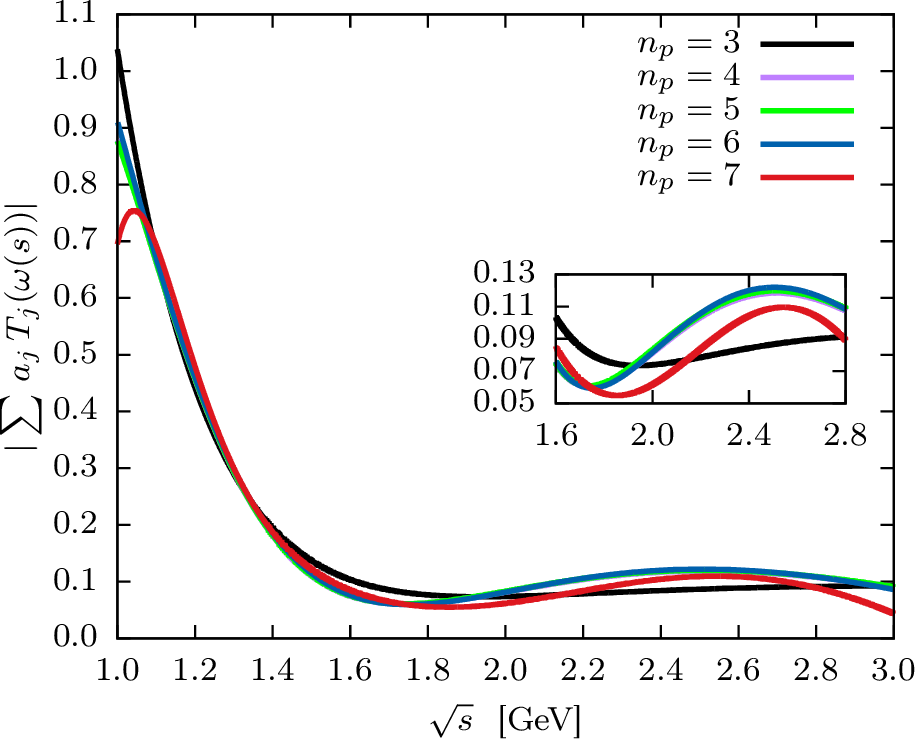 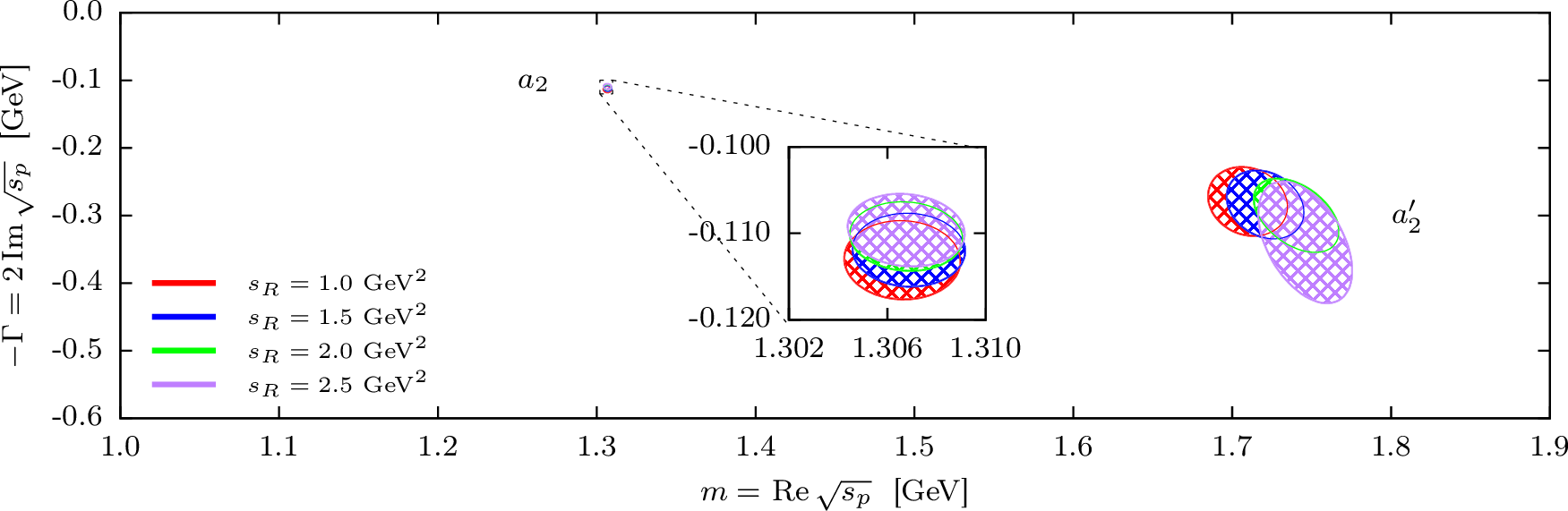 Precise determinationof pole position
[Speaker Notes: Controlla la parte su Regge]
Systematic studies
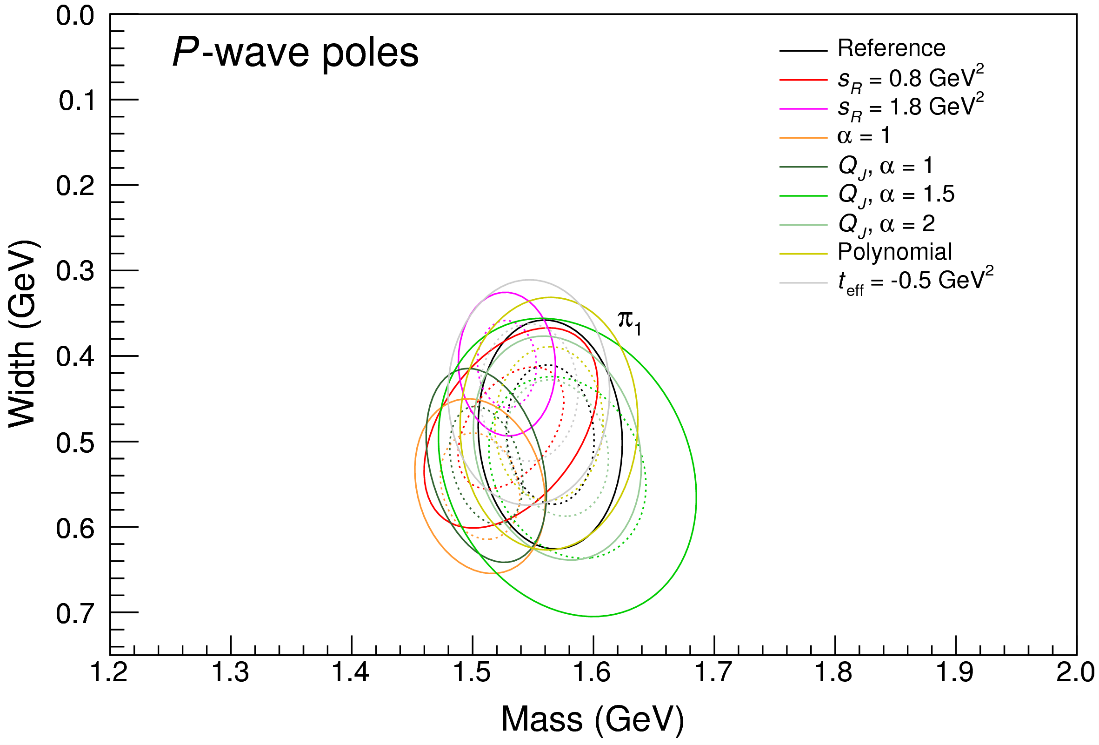 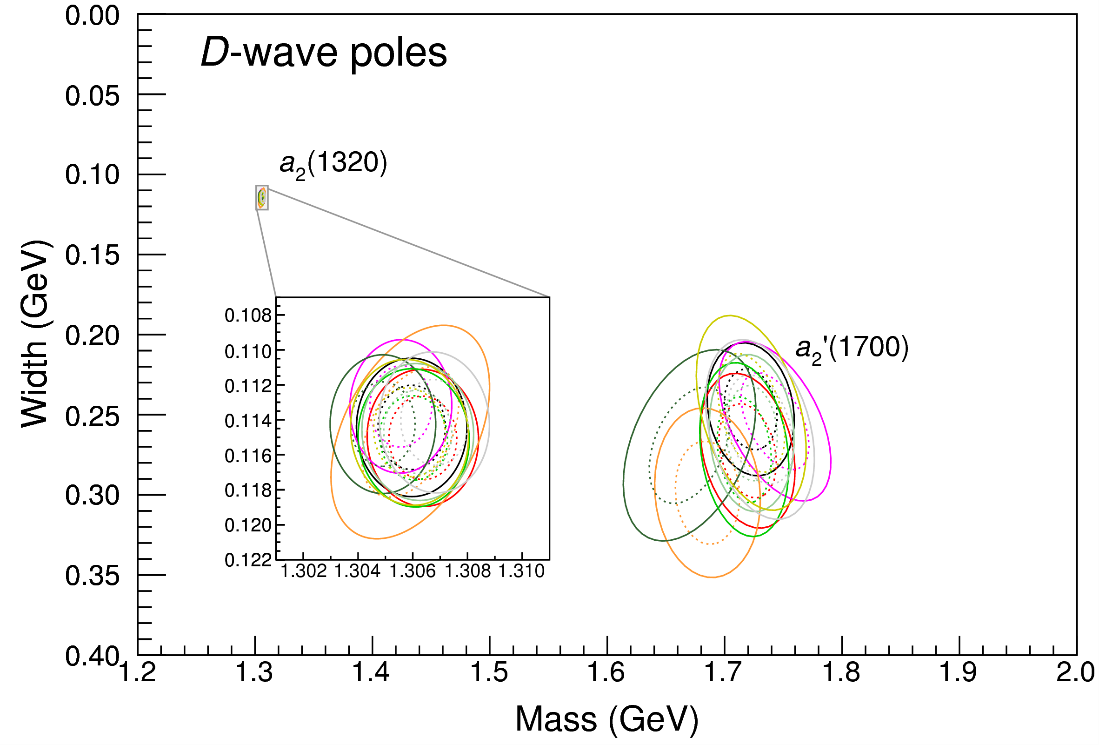 For each class, the maximum deviation of mass and width is taken as a systematic errorDeviation smaller than the statistical error are neglectedSystematic of different classes are summed in quadrature
A. Pilloni – Determination of the lightest hybrid meson pole
54
[Speaker Notes: Controlla la parte su Regge]
Quarkonium orthodoxy
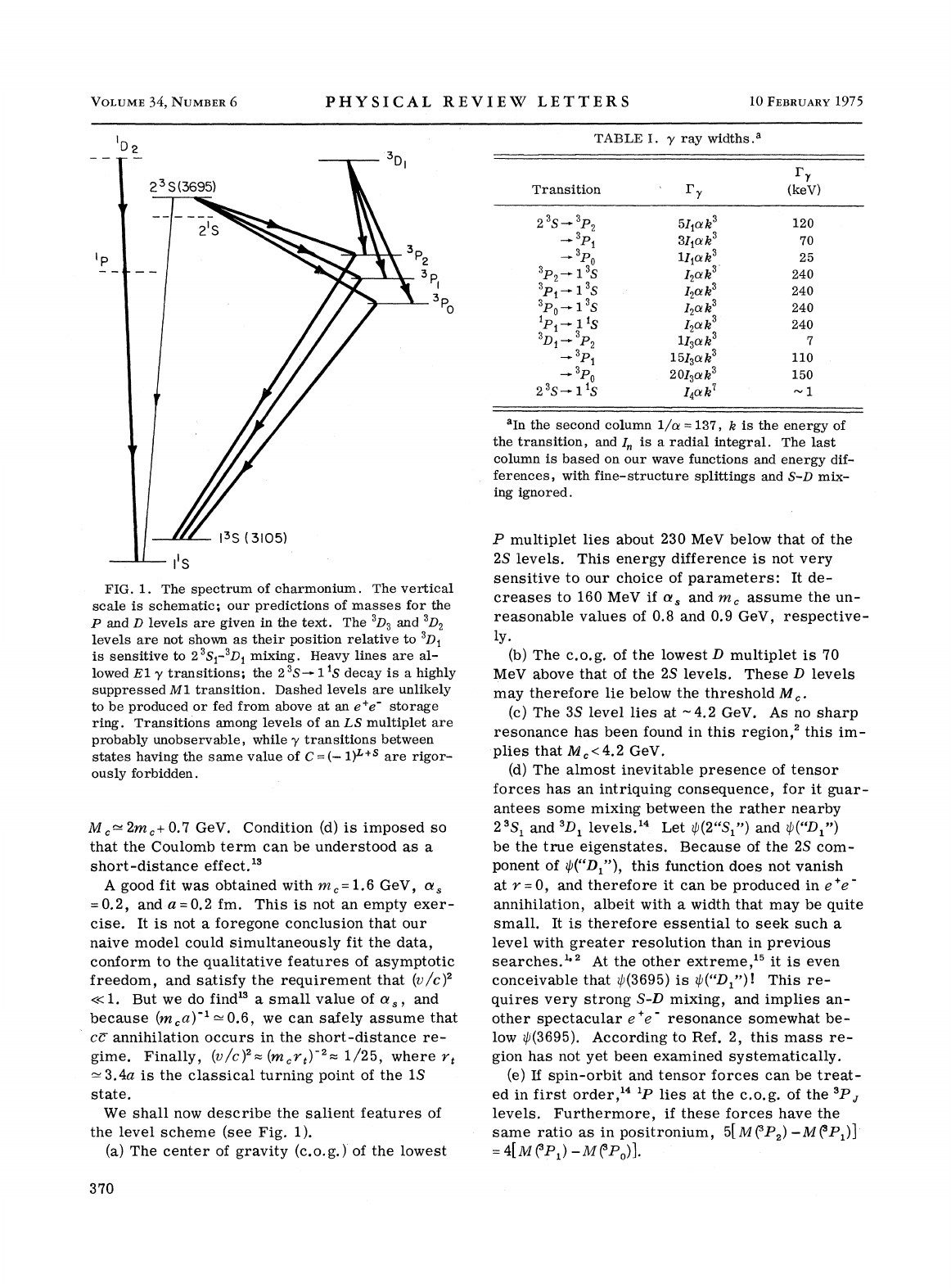 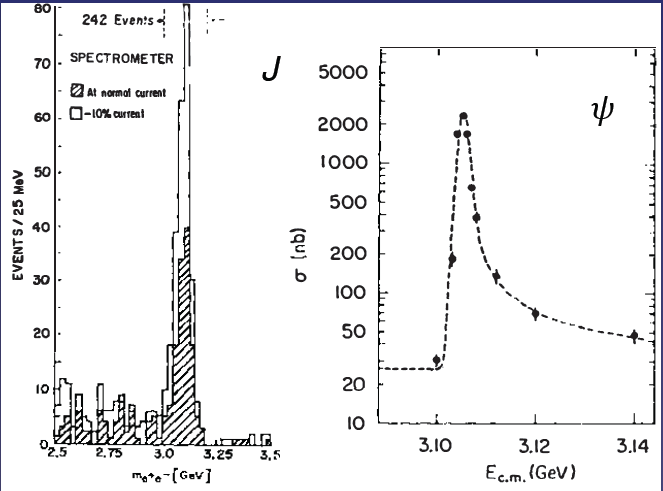 Solve NR Schrödinger eq. → spectrum
A. Pilloni – Challenges in Hadron Spectroscopy
55
[Speaker Notes: 2 slides su Zc, a Bes e a Belle
2 slide su tetraquark model: dall’hamiltoniana di Jaffe al calcolo delle masse
1 slide su molecular models, dove sono i carichi? (non in Tornqvist, si in Hanhart, vedere Braaten, citare Nefediev)
2 slides su decay channels, dove si dovrebbe vedere, e a seconda del modello, vedere qualche plot
1 slide su Y(4260), tetraquark? C’è lo strano (si vede la f0)
1 slide su Zc a cleo (anche il neutro)]
A charged charmonium-like resonance has been claimed by BESIII in 2013.
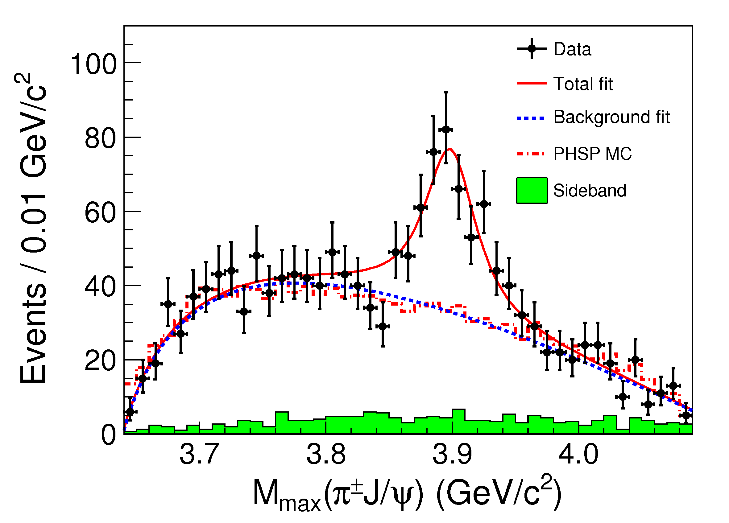 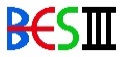 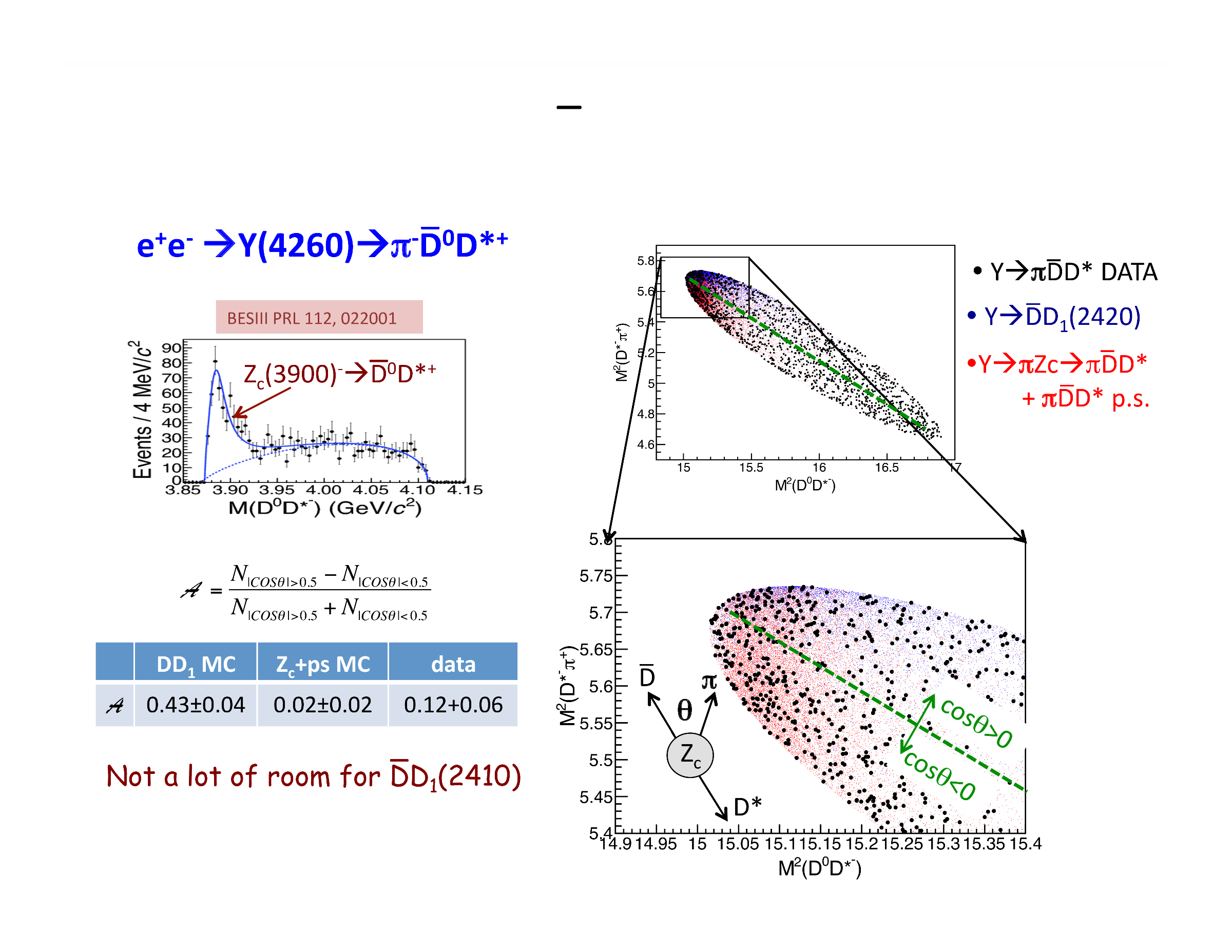 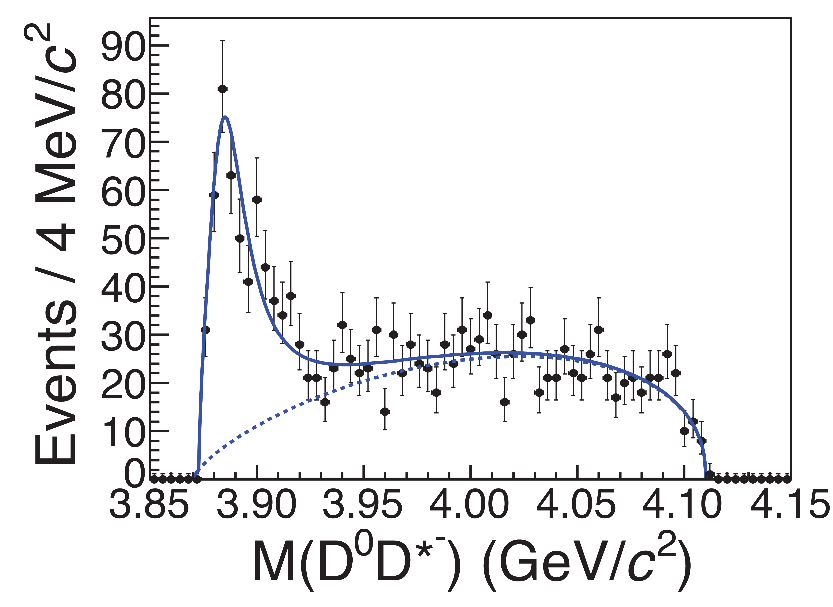 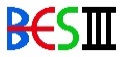 Such a state would require a minimal 4q content and would be manifestly exotic
A. Pilloni – Challenges in Hadron Spectroscopy
56
[Speaker Notes: Y(4260), M=4263 +- 5, Gamma = 95+-14
D_1(2420)^0, M=2421.3 ±0.6, Gamma =27.1 ±2.7
D_1(2420)^+-, M=2423.4 ±3.1, Gamma =25 ±6
I D_1 hanno J^P = 1^+
La molecola D_1 D sta 22 MeV sotto
Se la Y è D_1 D, il pione lega fortemente, come fa la Y a essere così larga?
Come funziona lo scambio del pione???]
One can test different parametrizations of the amplitude, which correspond todifferent singularities → different natures
AP et al. (JPAC), PLB772, 200
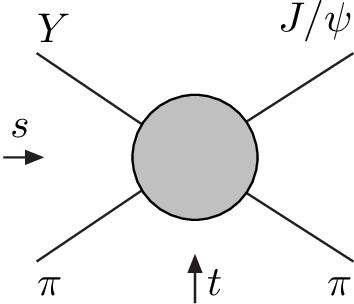 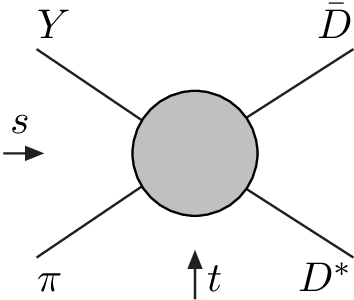 (anti)bound state,II/IV sheet pole
(«molecule»)
Triangle rescattering,logarithmic branching point
Resonance,III sheet pole
(«compact state»)
Tornqvist, Z.Phys. C61, 525
Swanson, Phys.Rept. 429
Hanhart et al. PRL111, 132003
Maiani et al., PRD71, 014028
Faccini et al., PRD87, 111102
Esposito et al., Phys.Rept. 668
Szczepaniak, PLB747, 410
A. Pilloni – Challenges in Hadron Spectroscopy
57
[Speaker Notes: Controlla la parte su Regge]
Fit: III
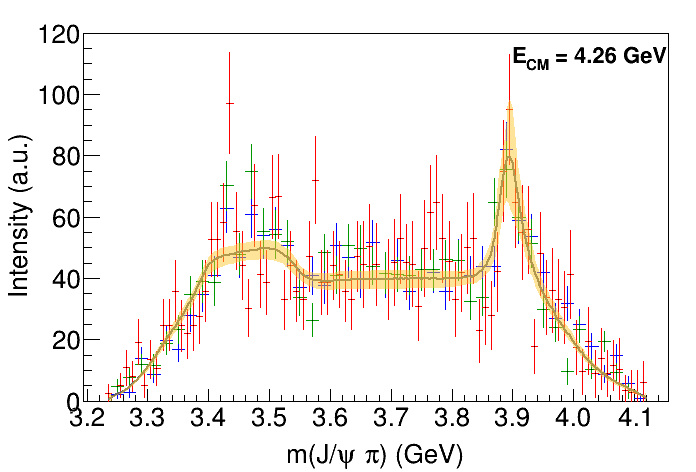 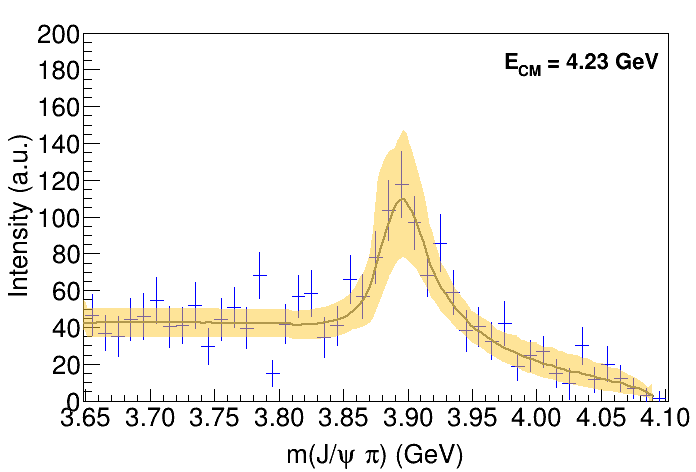 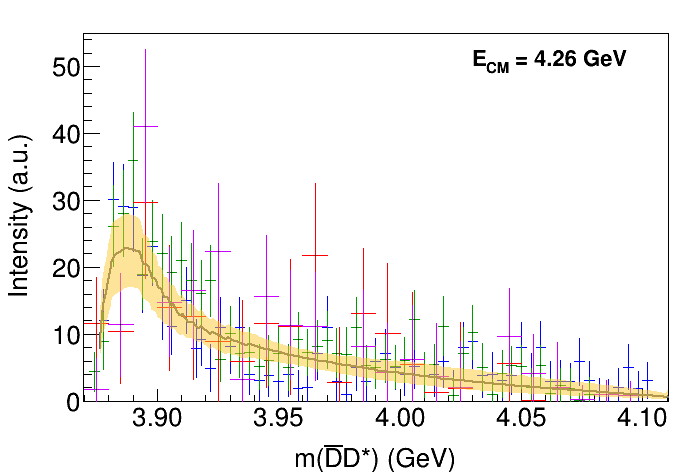 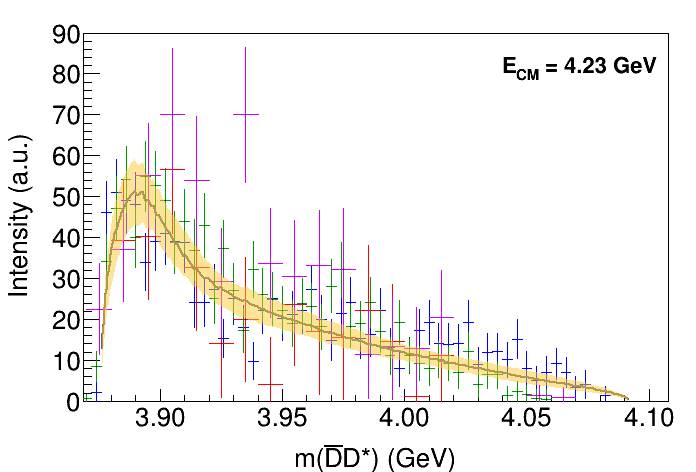 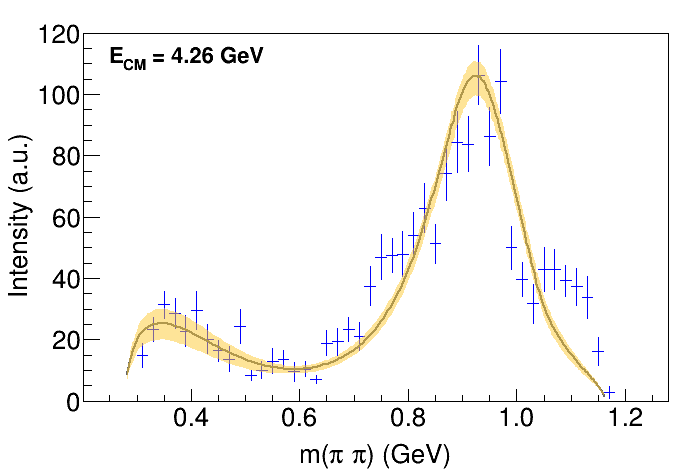 A. Pilloni – Challenges in Hadron Spectroscopy
58
[Speaker Notes: Controlla la parte su Regge]
Fit: III+tr.
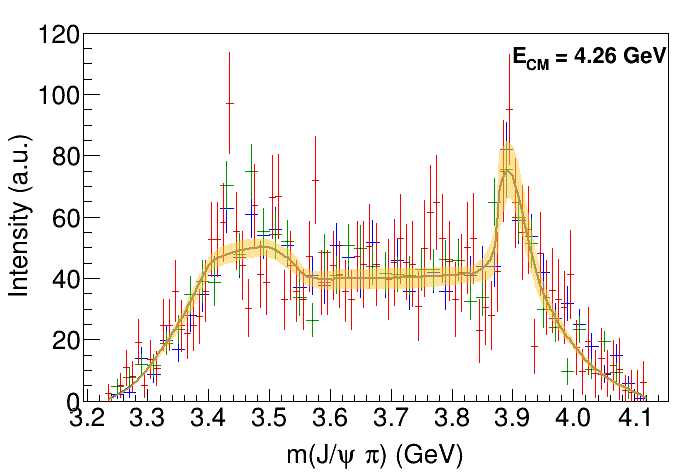 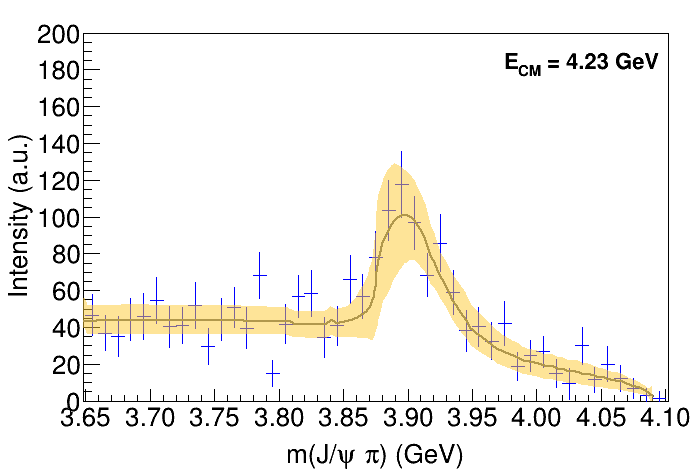 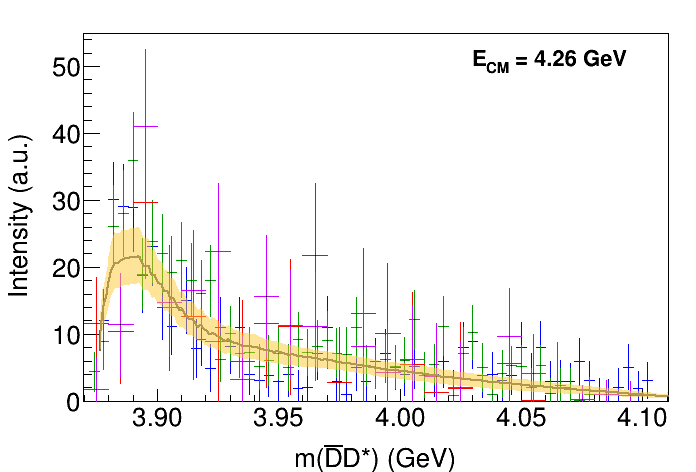 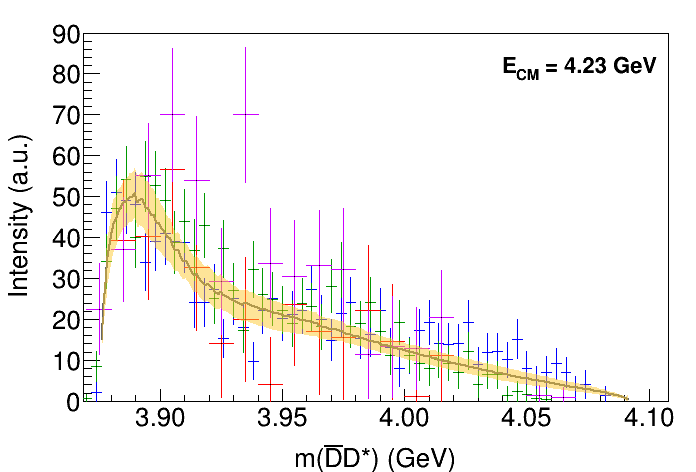 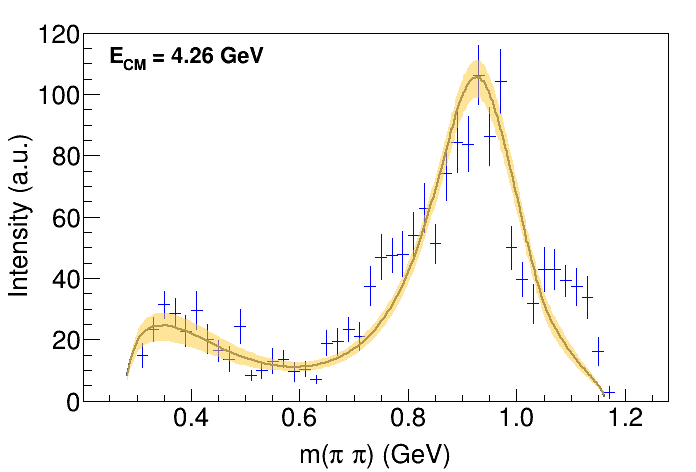 A. Pilloni – Challenges in Hadron Spectroscopy
59
[Speaker Notes: Controlla la parte su Regge]
Fit: IV+tr.
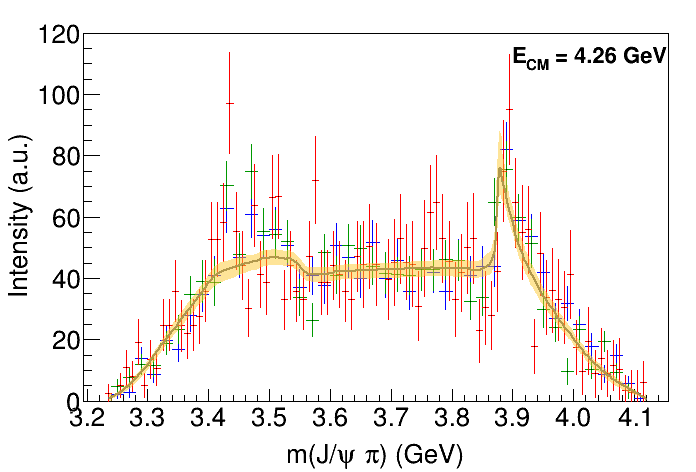 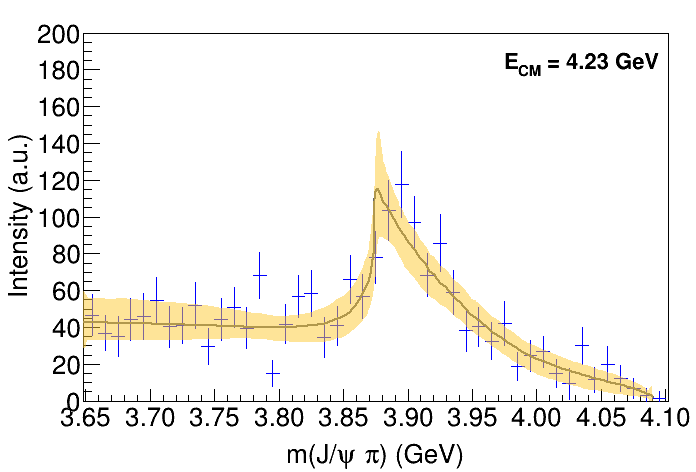 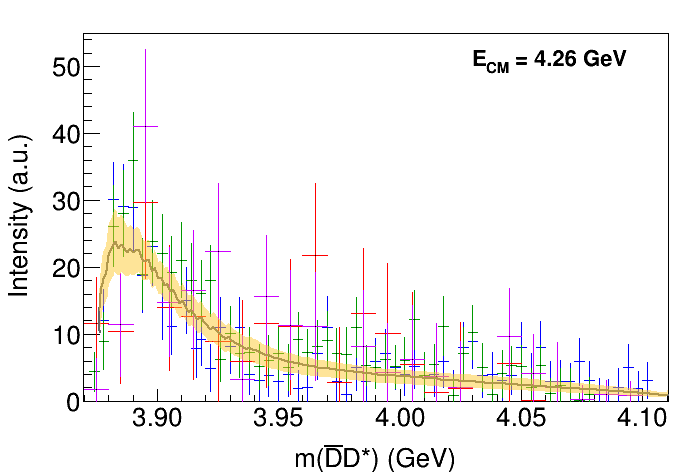 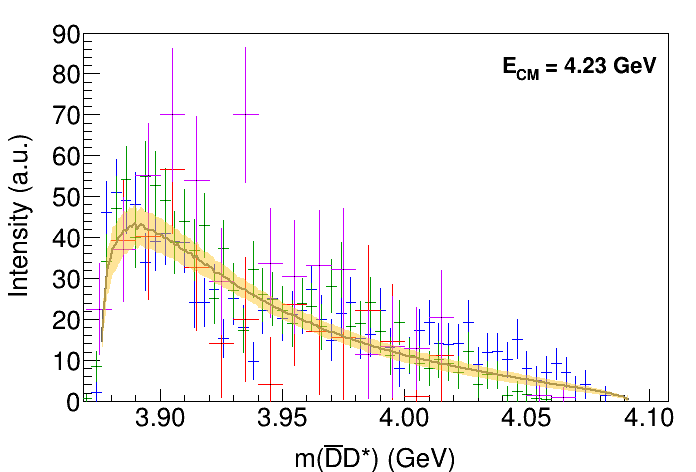 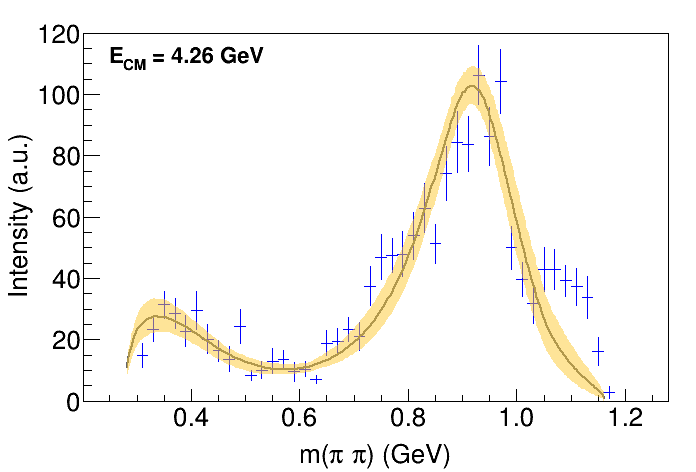 A. Pilloni – Challenges in Hadron Spectroscopy
60
[Speaker Notes: Controlla la parte su Regge]
Fit: tr.
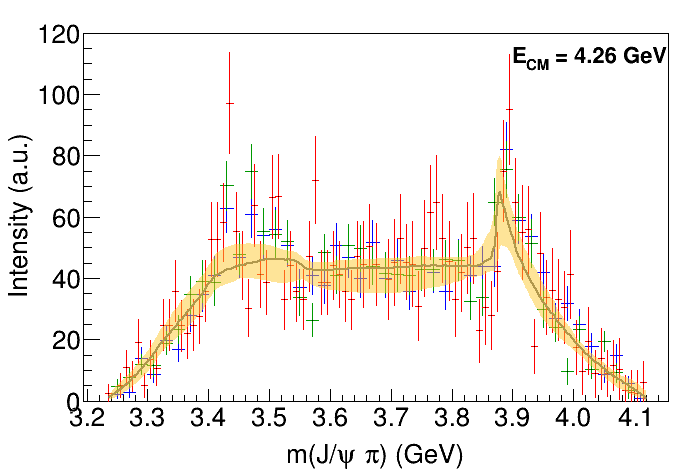 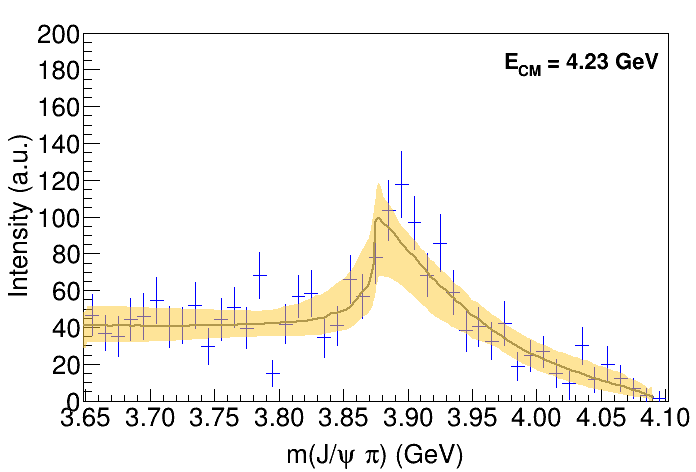 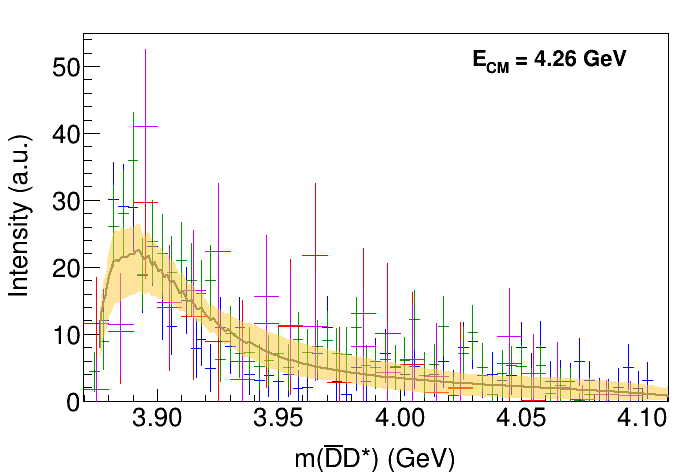 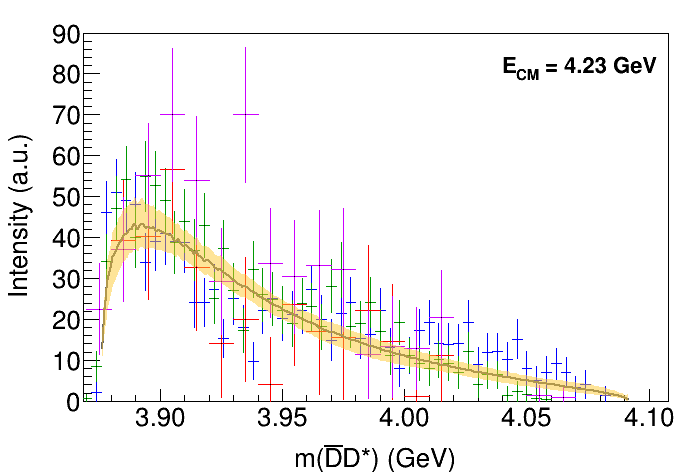 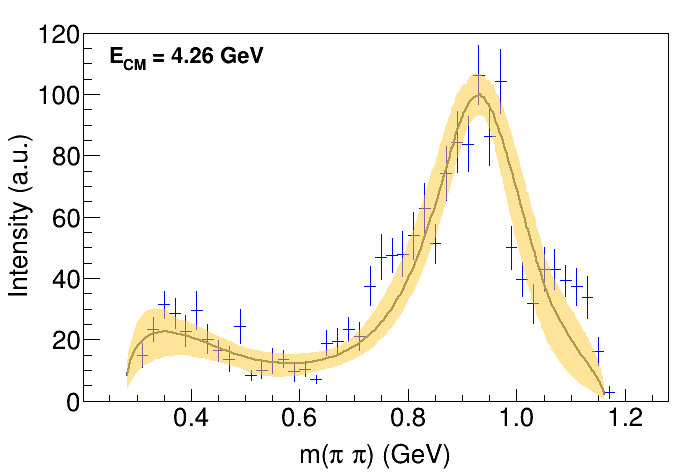 A. Pilloni – Challenges in Hadron Spectroscopy
61
[Speaker Notes: Controlla la parte su Regge]
Pole extraction
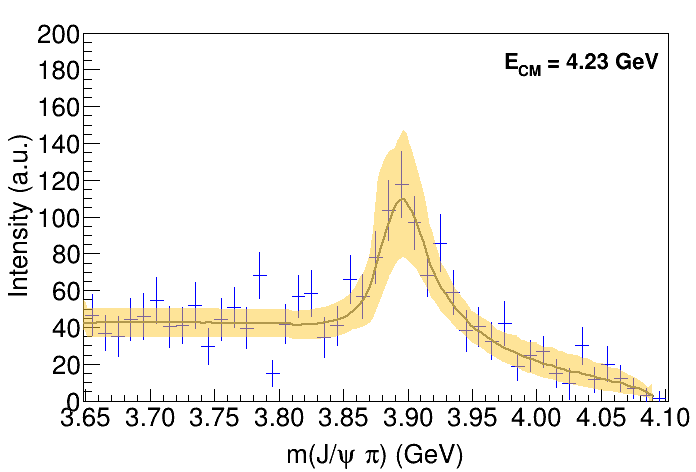 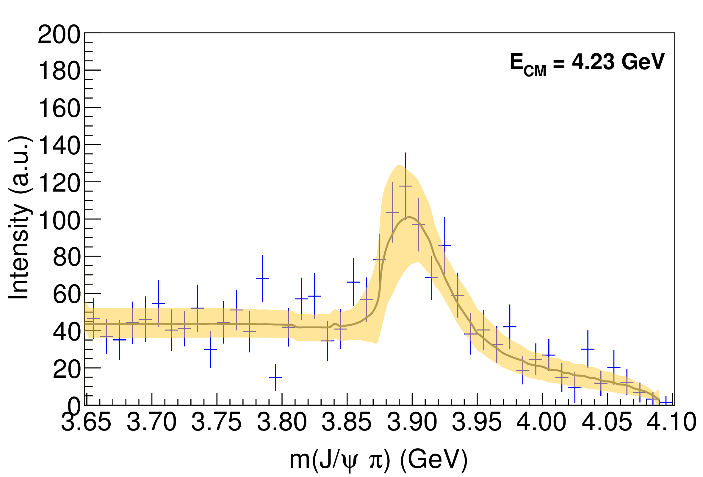 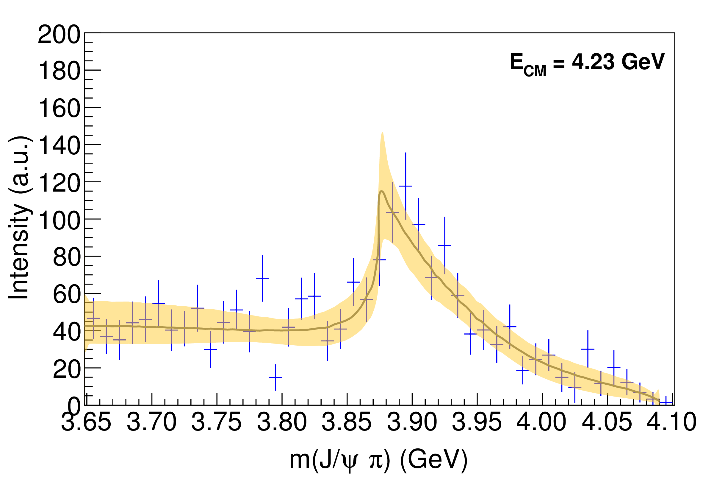 IV+tr.
III
III+tr.
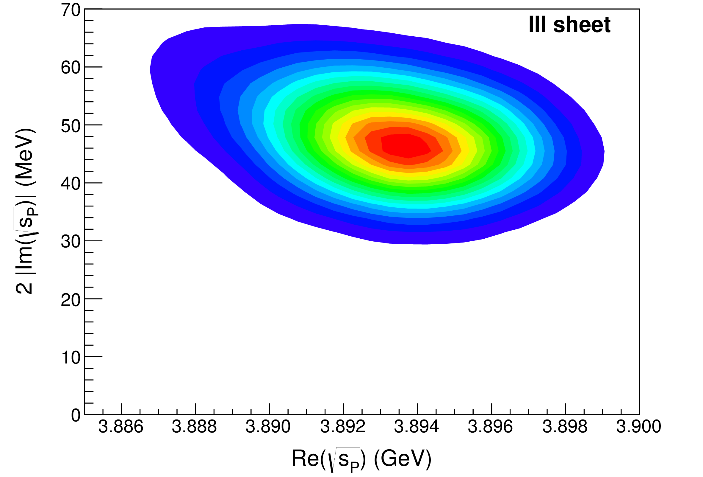 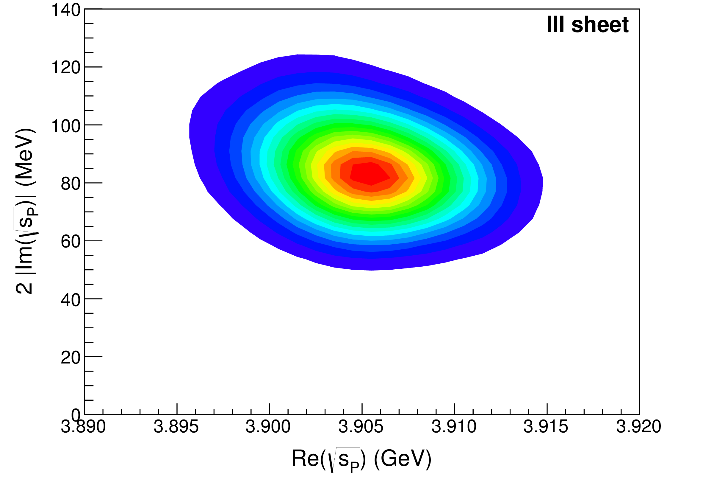 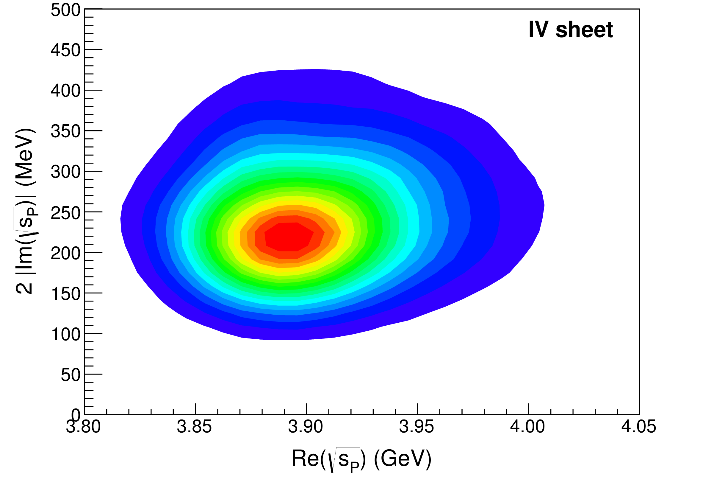 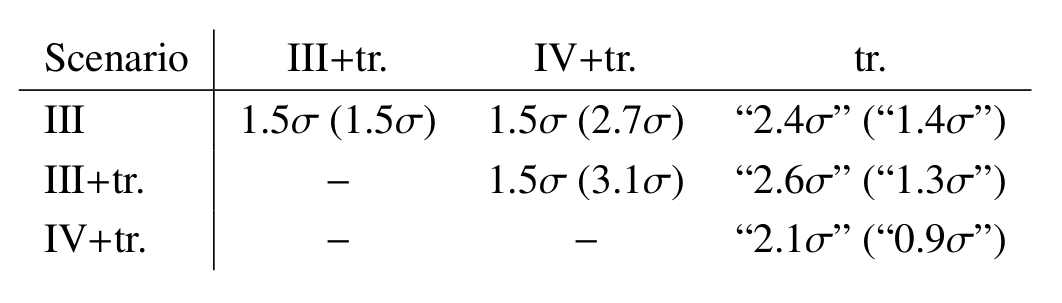 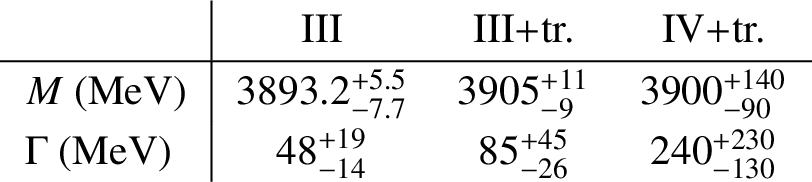 A. Pilloni – Challenges in Hadron Spectroscopy
62
Not conclusive at this stage
[Speaker Notes: Controlla la parte su Regge]
Finite energy sum rules
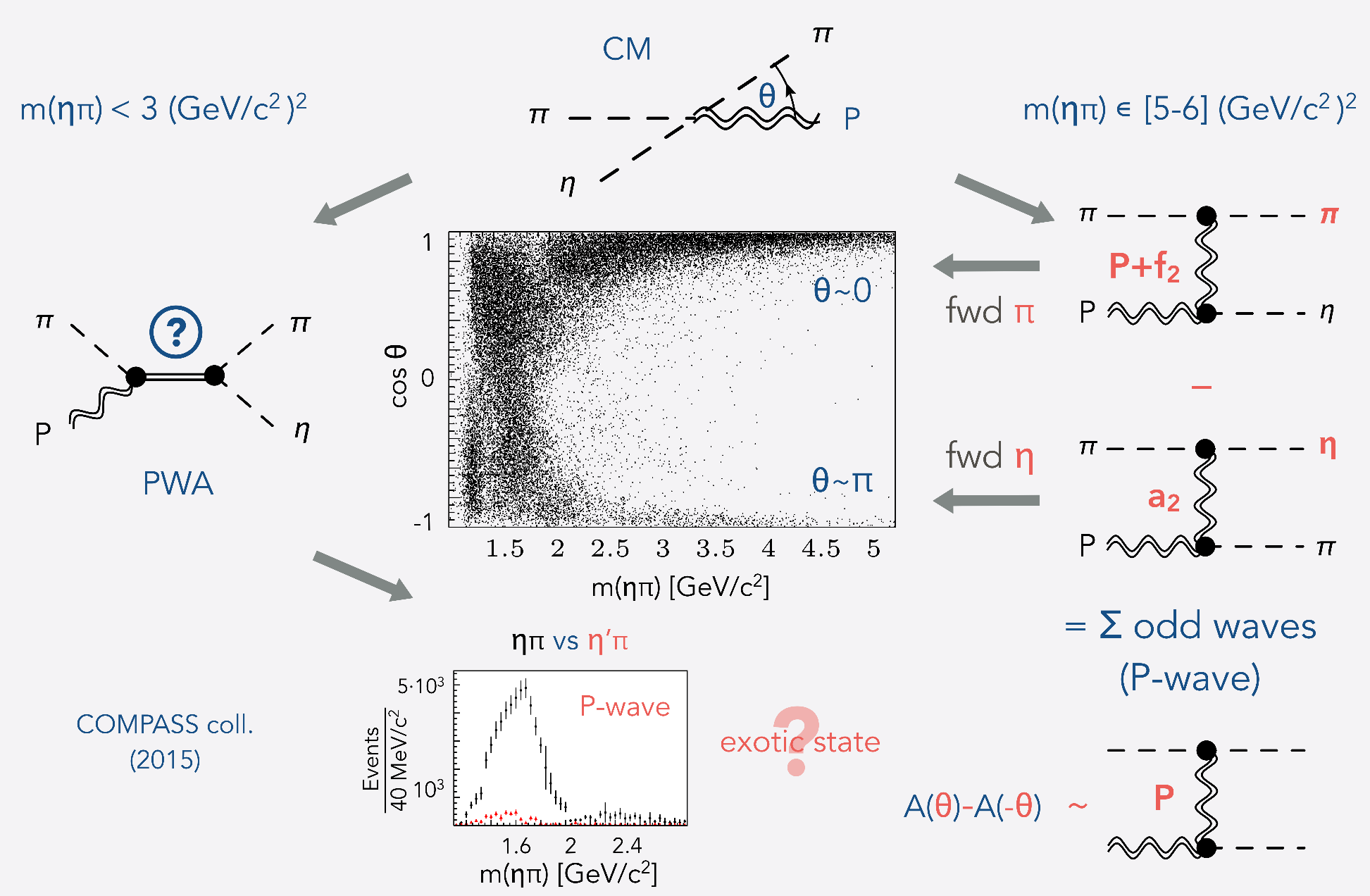 PWA in the low energy region
Resonance extraction
Analyticallyconnected
Regge exchanges at high energy
A. Pilloni – Challenges in Hadron Spectroscopy
63
[Speaker Notes: Controlla la parte su Regge]
Pole hunting
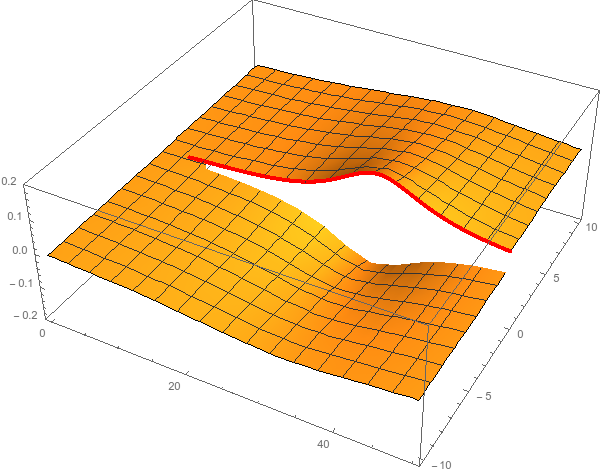 I sheet
Extracting physics information means to hunt for poles in the complex plane
Pole position → Mass and width
Residues → Couplings
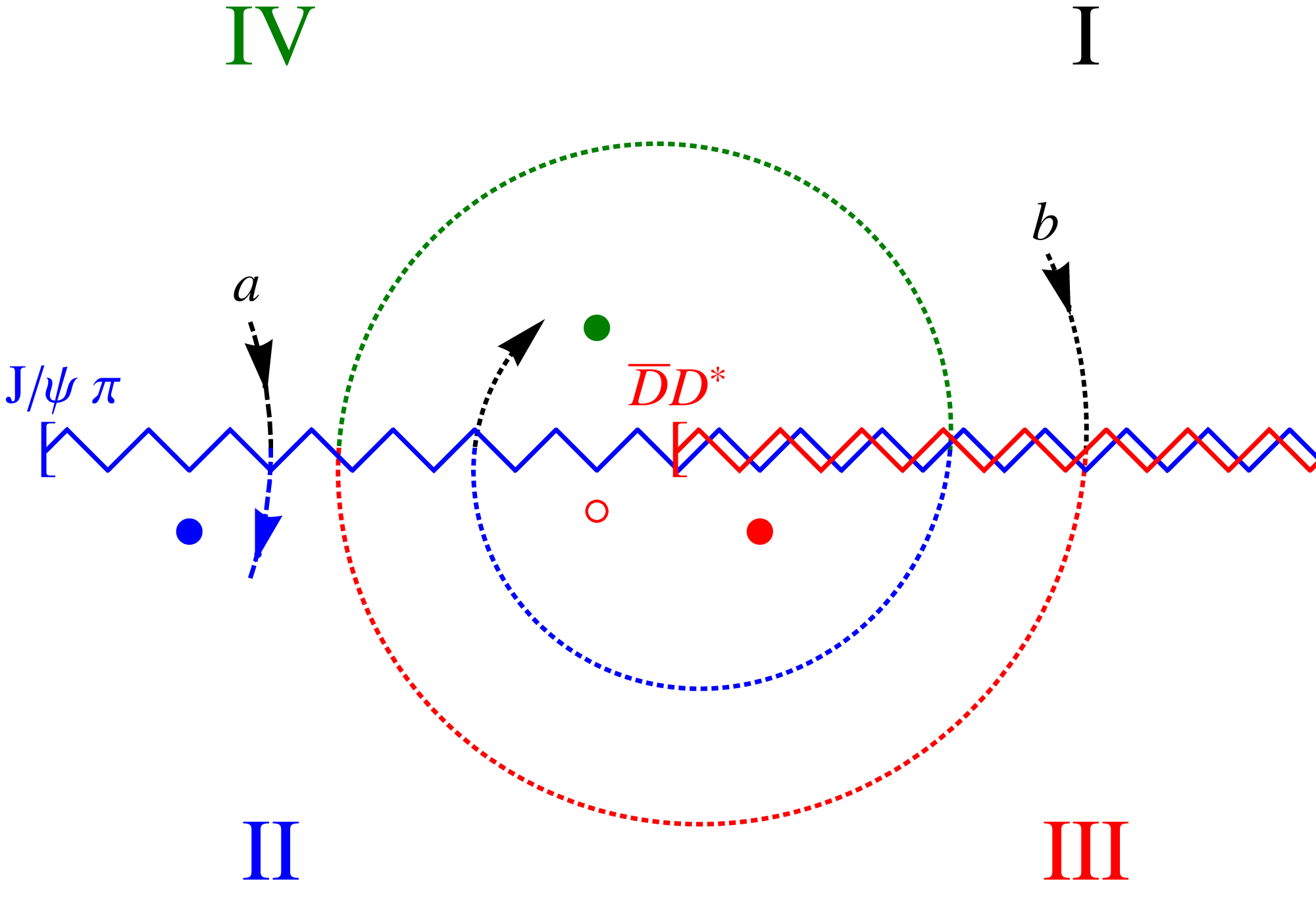 Virtual state
II sheet
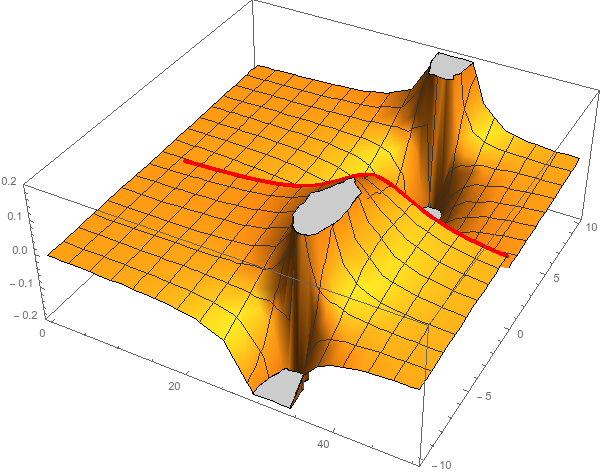 Bound state
Resonance
A. Pilloni – Challenges in Hadron Spectroscopy
64
[Speaker Notes: Controlla la parte su Regge]
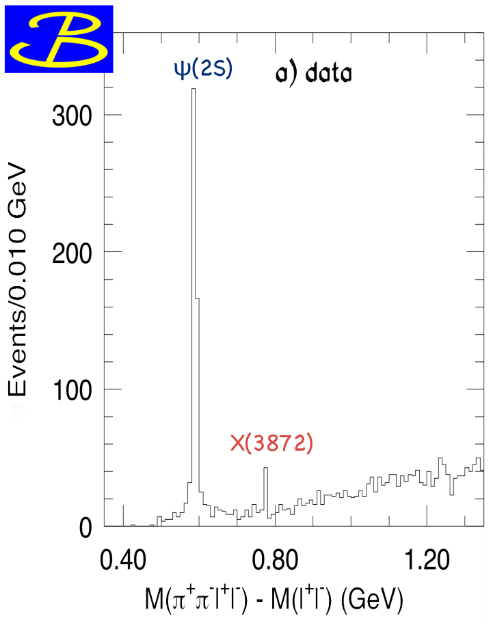 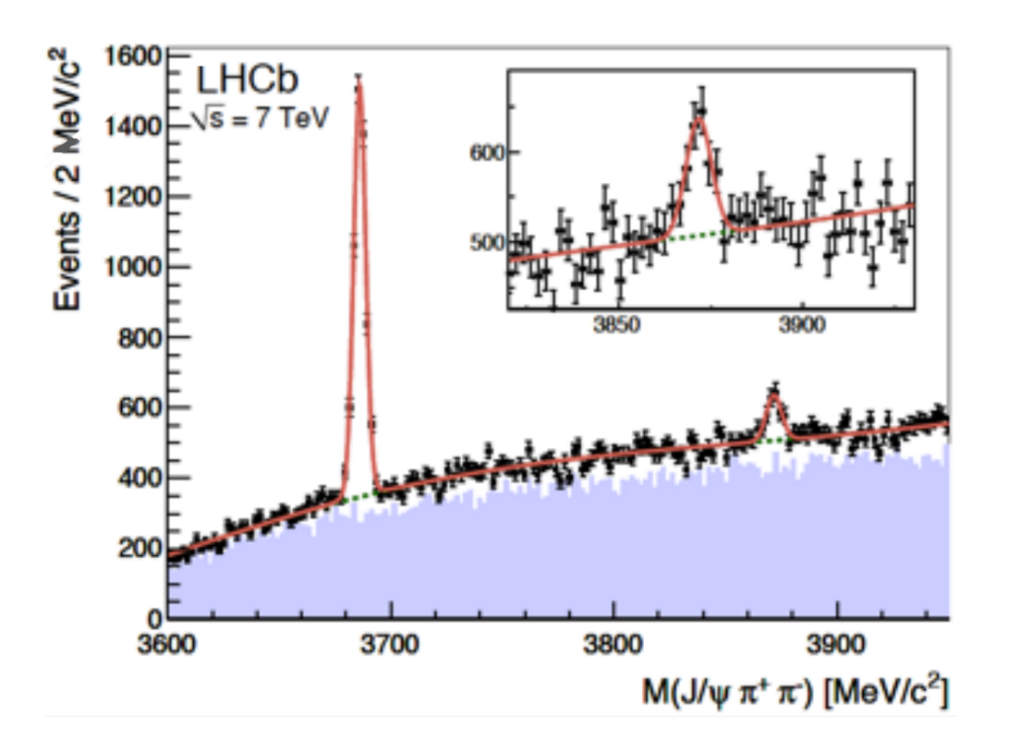 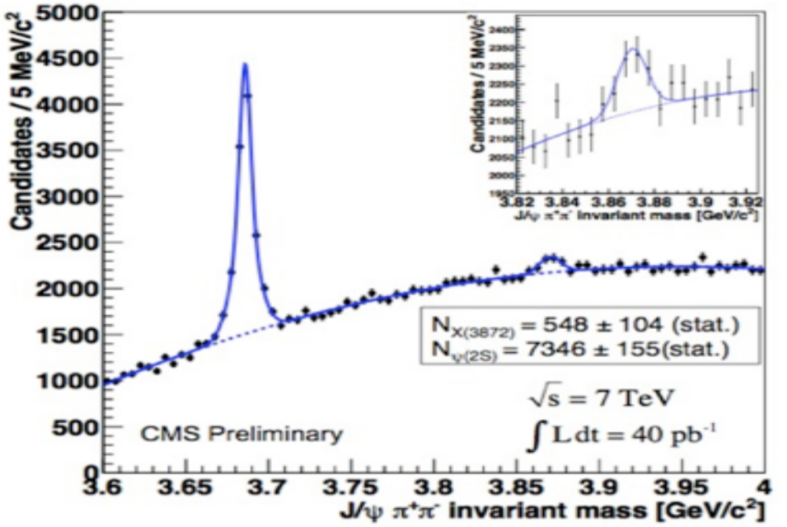 A. Pilloni – Challenges in Hadron Spectroscopy
65
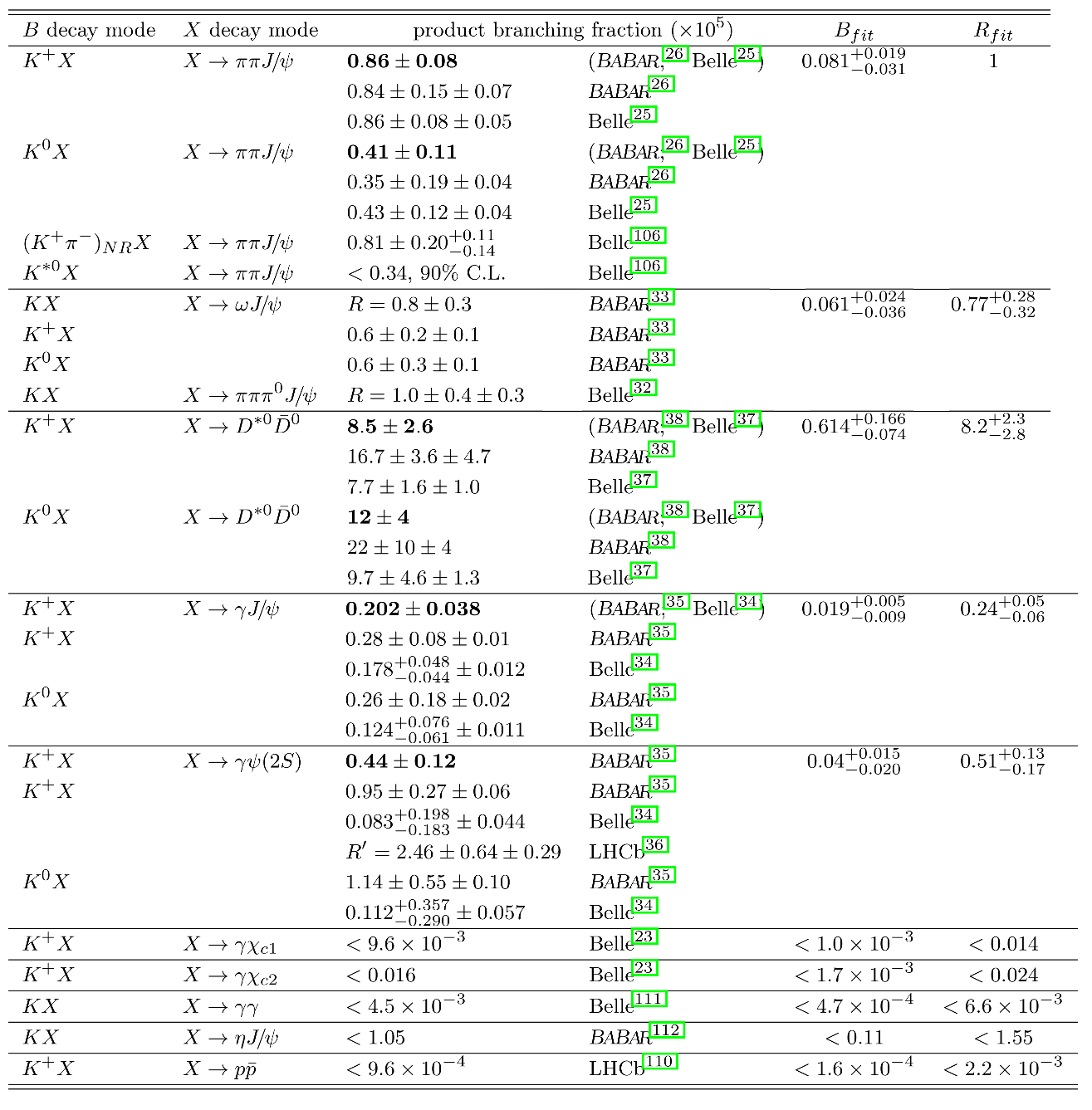 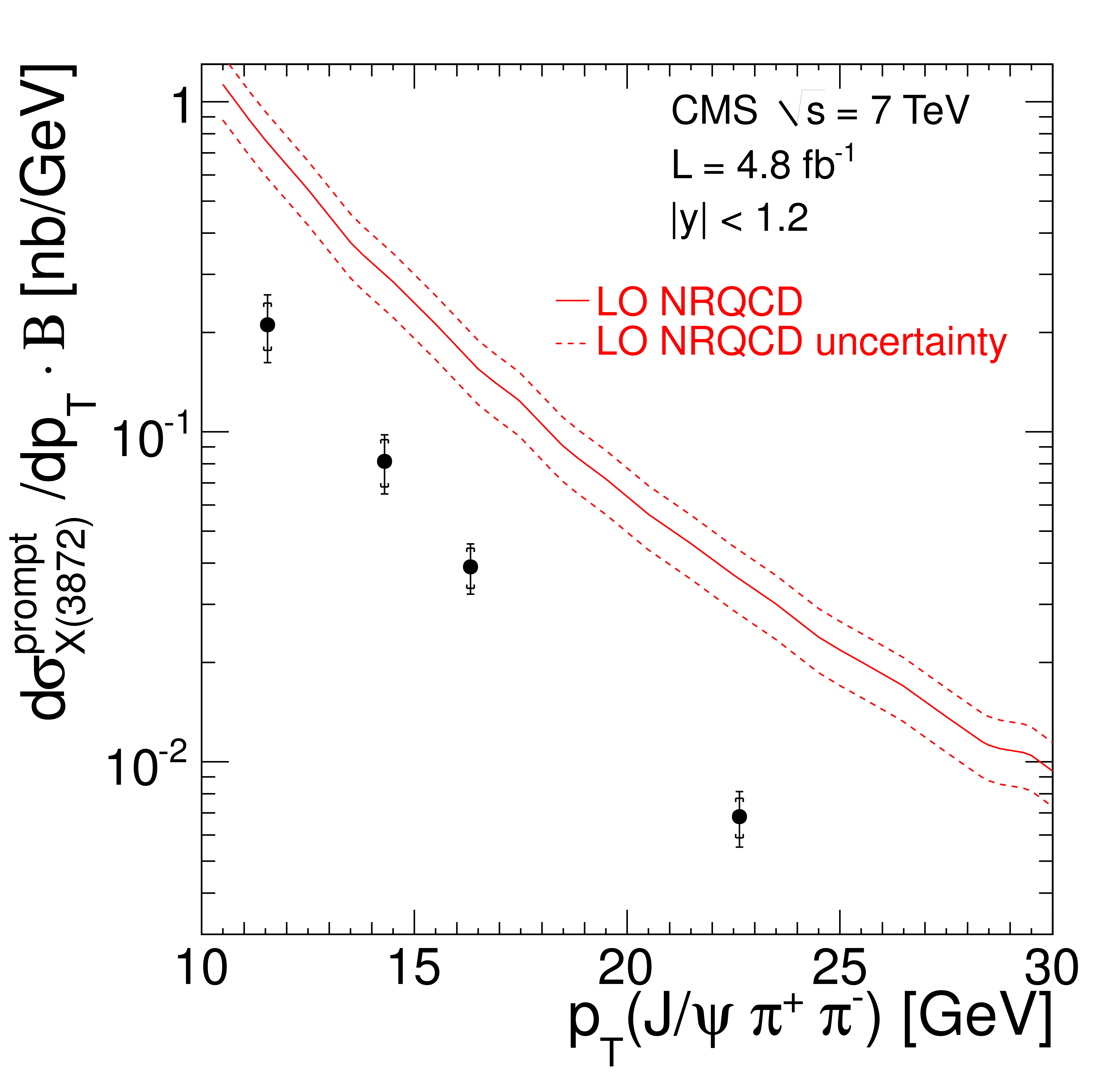 A. Pilloni – Challenges in Hadron Spectroscopy
66
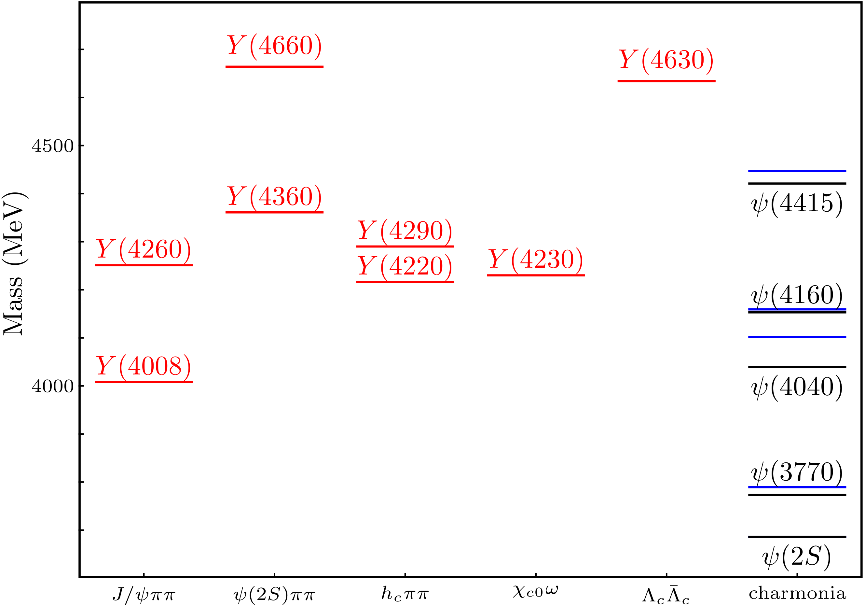 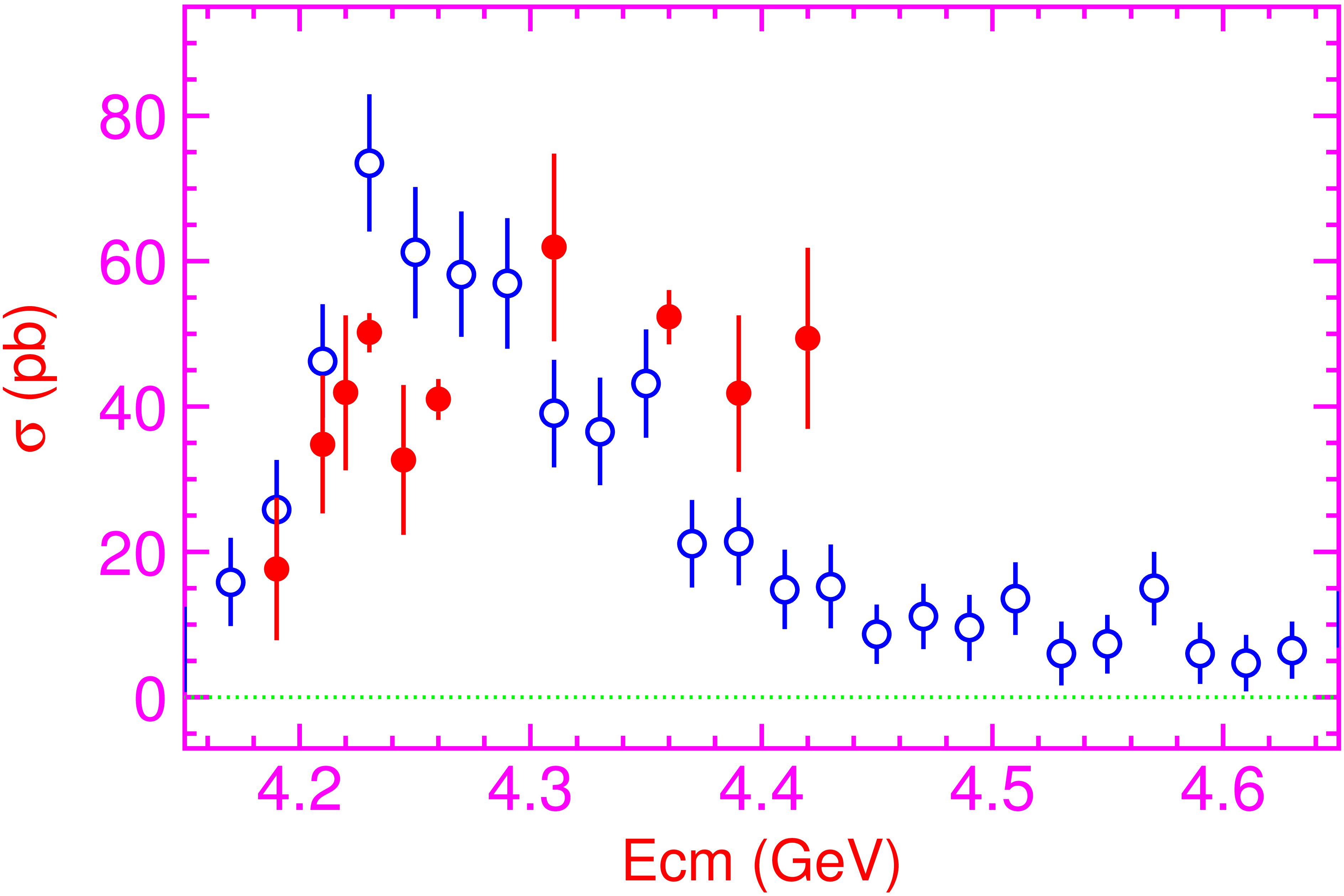 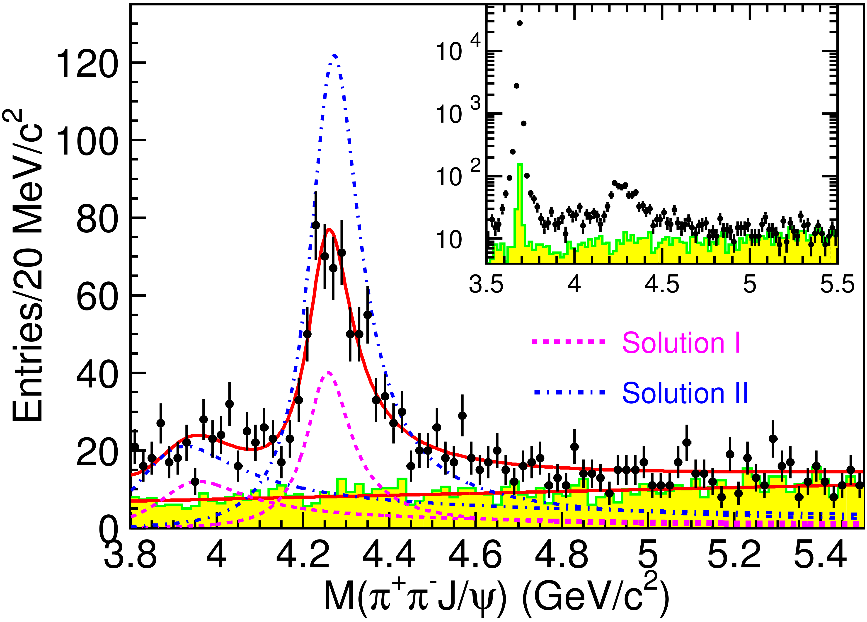 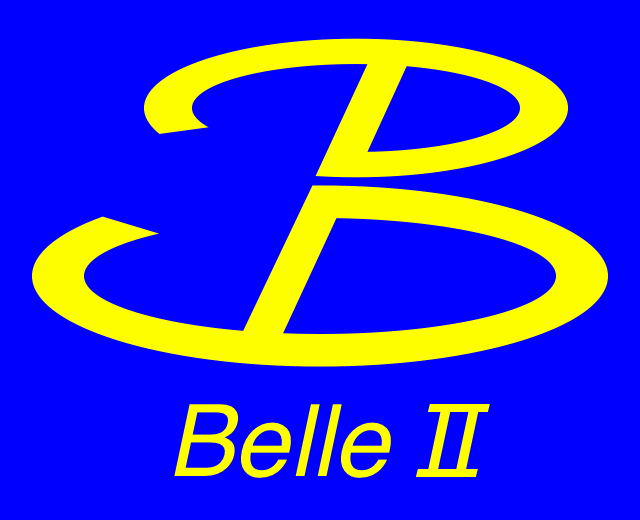 A. Pilloni – Challenges in Hadron Spectroscopy
67
[Speaker Notes: Y(4260), M=4263 +- 5, Gamma = 95+-14
D_1(2420)^0, M=2421.3 ±0.6, Gamma =27.1 ±2.7
D_1(2420)^+-, M=2423.4 ±3.1, Gamma =25 ±6
I D_1 hanno J^P = 1^+
La molecola D_1 D sta 22 MeV sotto
Se la Y è D_1 D, il pione lega fortemente, come fa la Y a essere così larga?
Come funziona lo scambio del pione???]
BESIII, PRL118, 092002 (2017)
BESIII, PRL118, 092001 (2017)
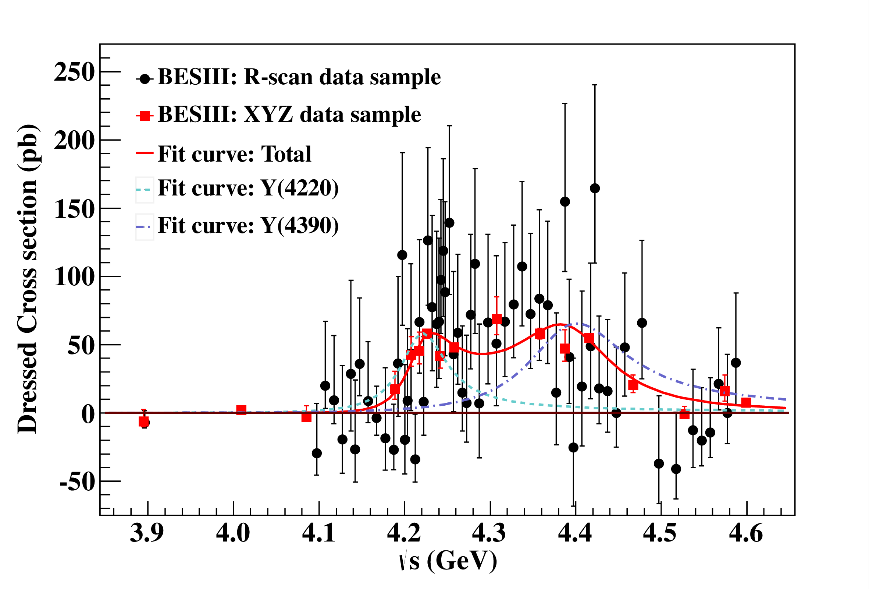 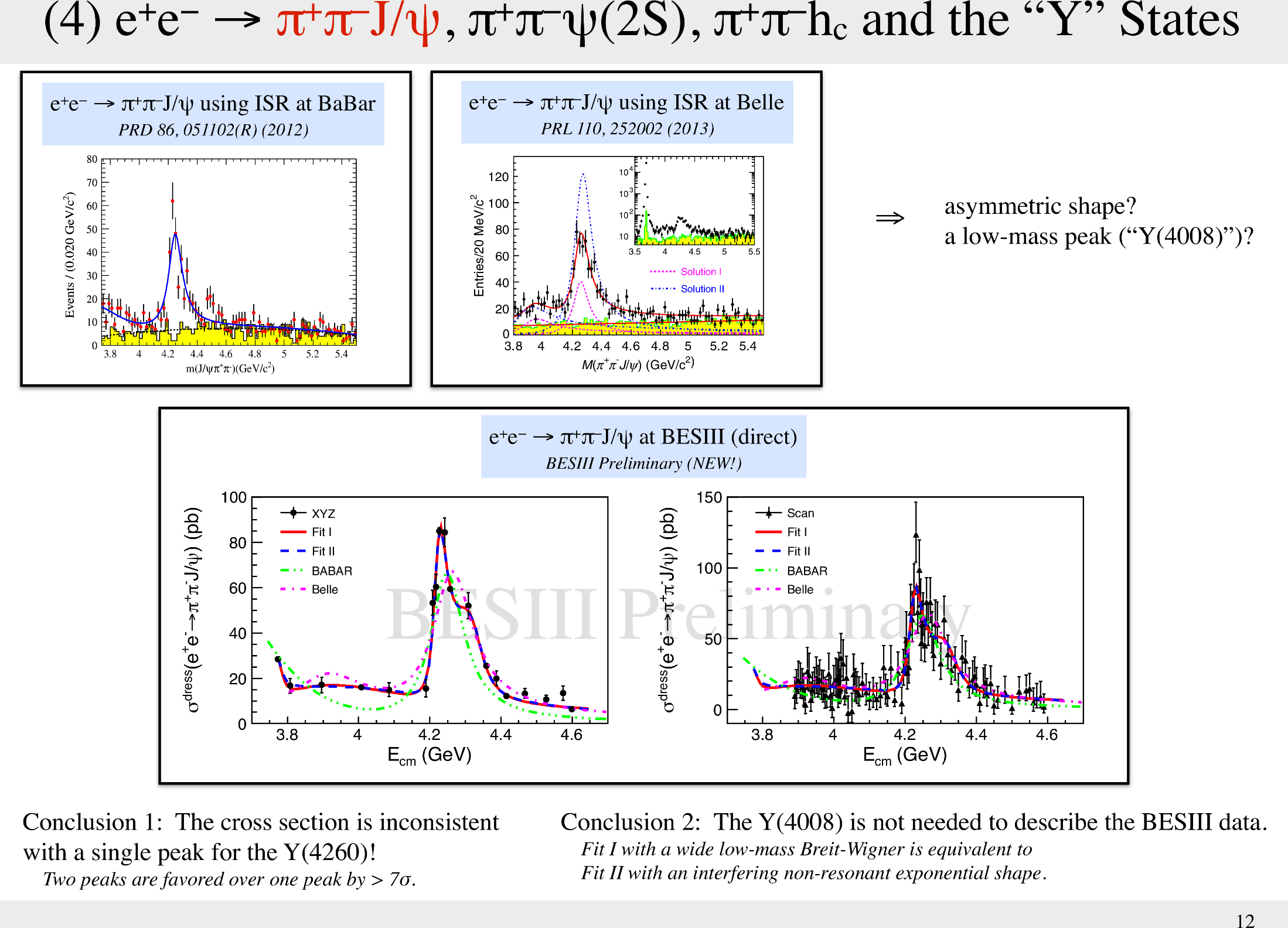 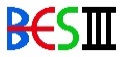 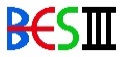 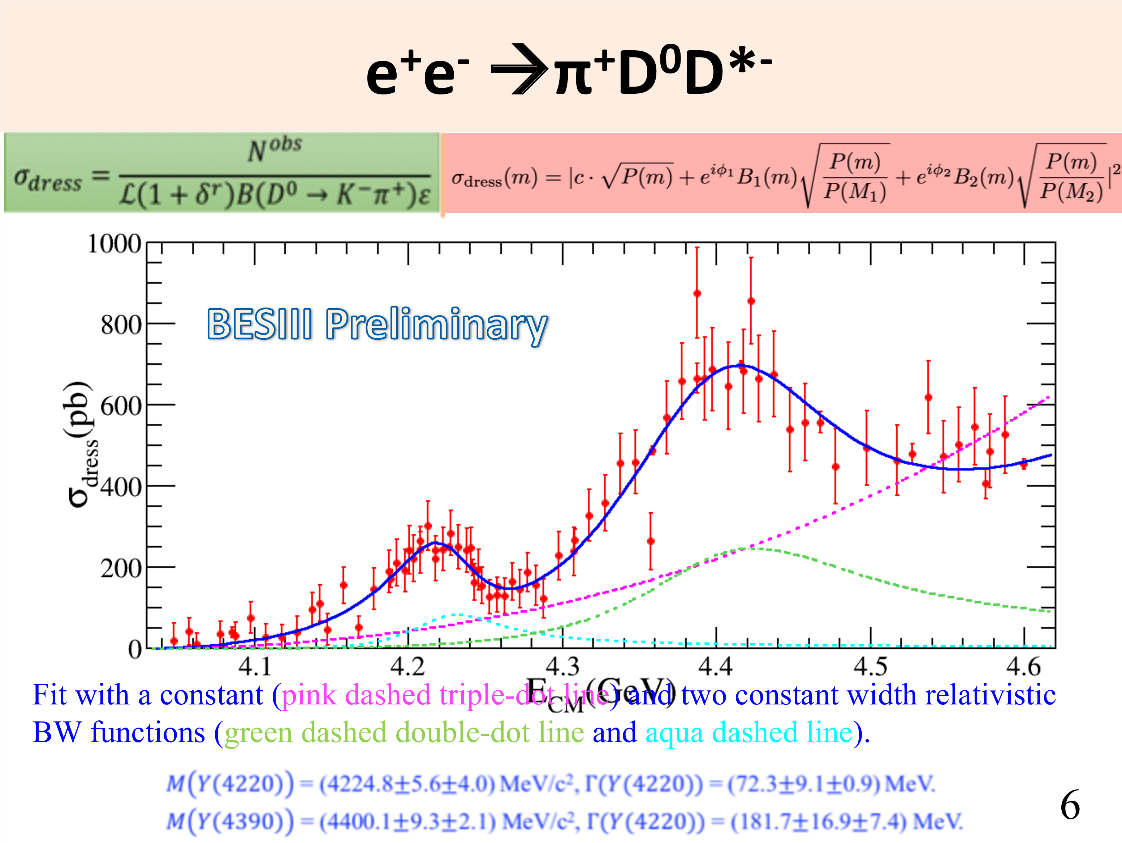 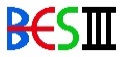 A. Pilloni – Challenges in Hadron Spectroscopy
68
[Speaker Notes: Y(4260), M=4263 +- 5, Gamma = 95+-14
D_1(2420)^0, M=2421.3 ±0.6, Gamma =27.1 ±2.7
D_1(2420)^+-, M=2423.4 ±3.1, Gamma =25 ±6
I D_1 hanno J^P = 1^+
La molecola D_1 D sta 22 MeV sotto
Se la Y è D_1 D, il pione lega fortemente, come fa la Y a essere così larga?
Come funziona lo scambio del pione???

Close propone che la Y è D_1 D^* col pione scambiato in onda S,
La Y però non va in Ds come se fosse tetraquark]
Charged quarkonium-like resonances have been found, 4q needed
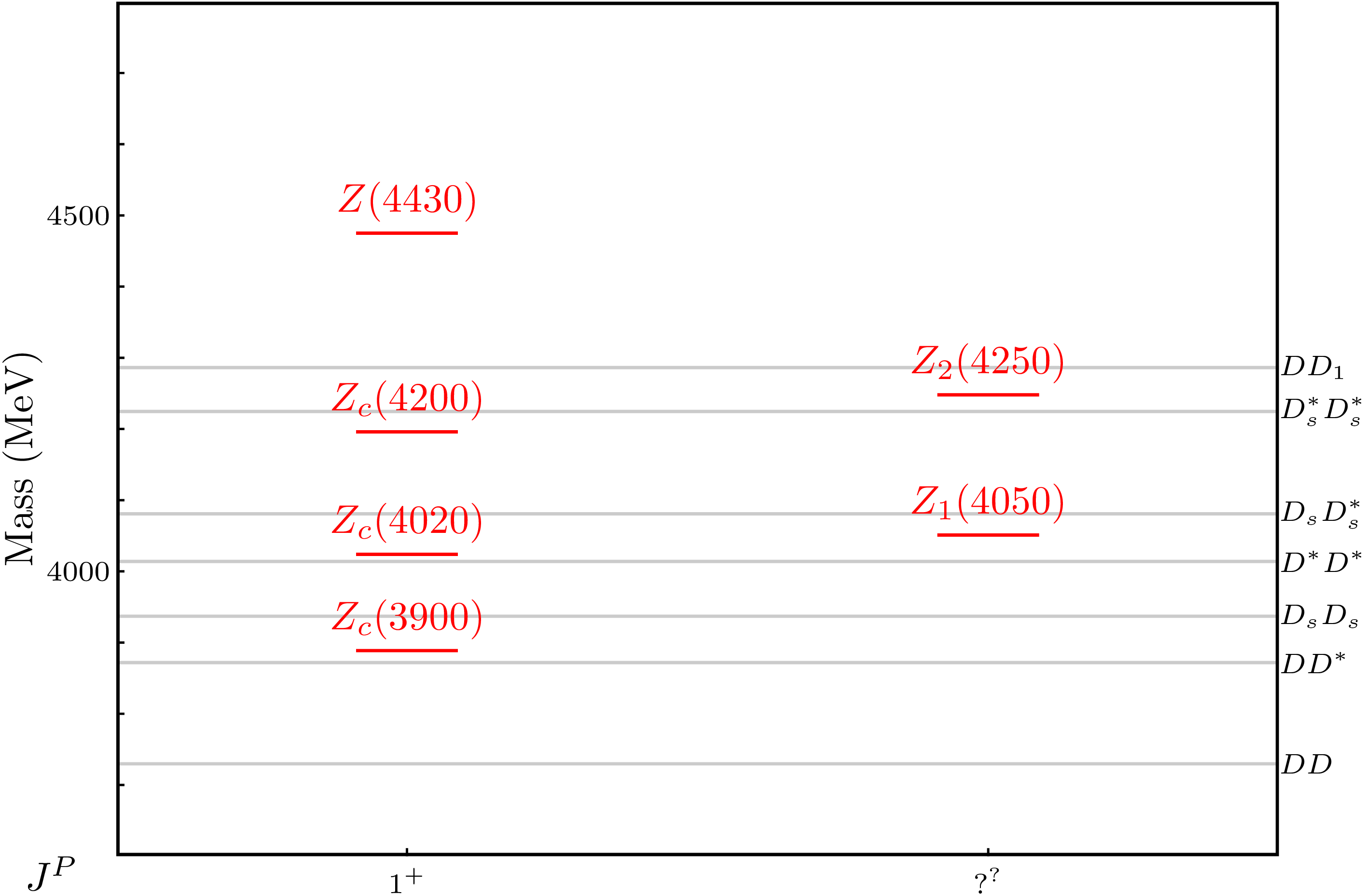 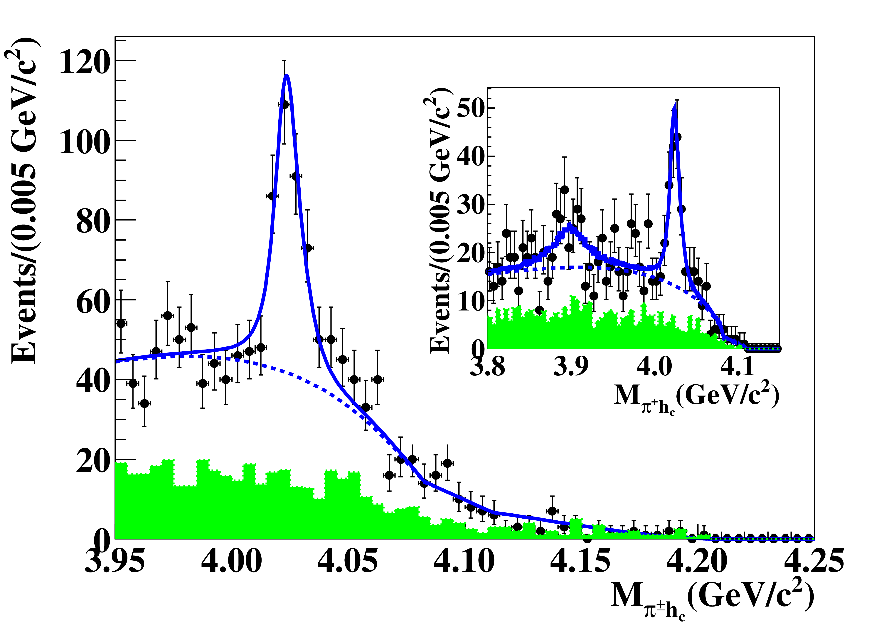 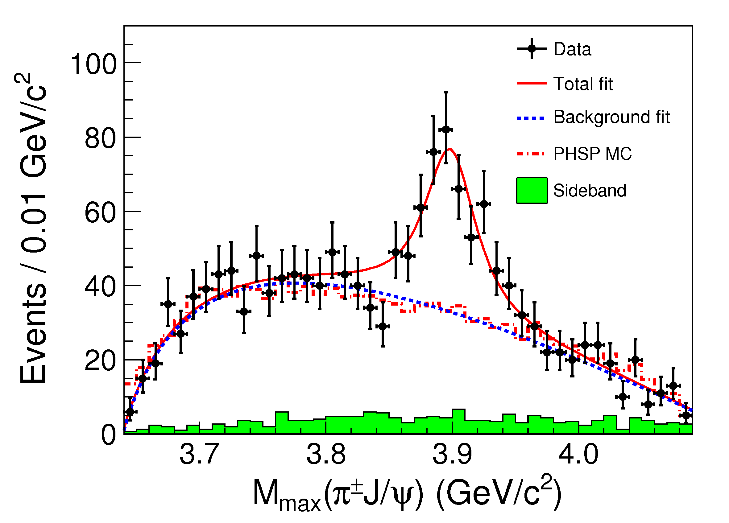 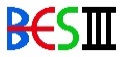 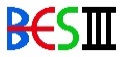 A. Pilloni – Challenges in Hadron Spectroscopy
69
[Speaker Notes: Y(4260), M=4263 +- 5, Gamma = 95+-14
D_1(2420)^0, M=2421.3 ±0.6, Gamma =27.1 ±2.7
D_1(2420)^+-, M=2423.4 ±3.1, Gamma =25 ±6
I D_1 hanno J^P = 1^+
La molecola D_1 D sta 22 MeV sotto
Se la Y è D_1 D, il pione lega fortemente, come fa la Y a essere così larga?
Come funziona lo scambio del pione???]
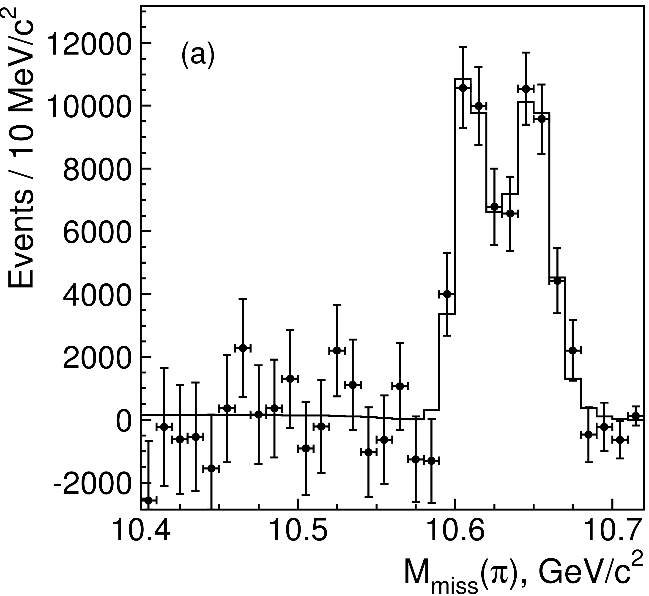 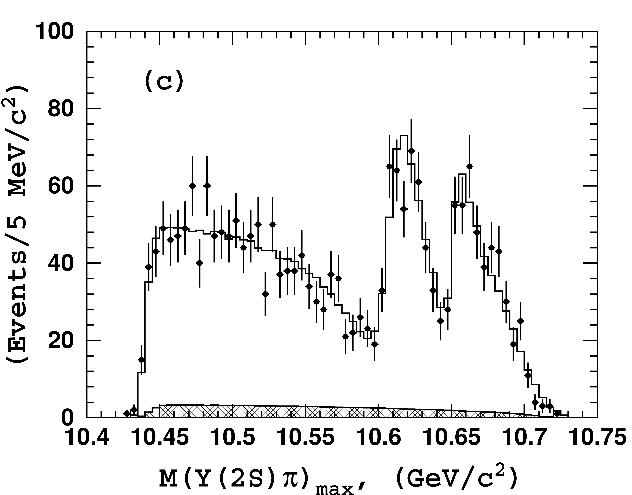 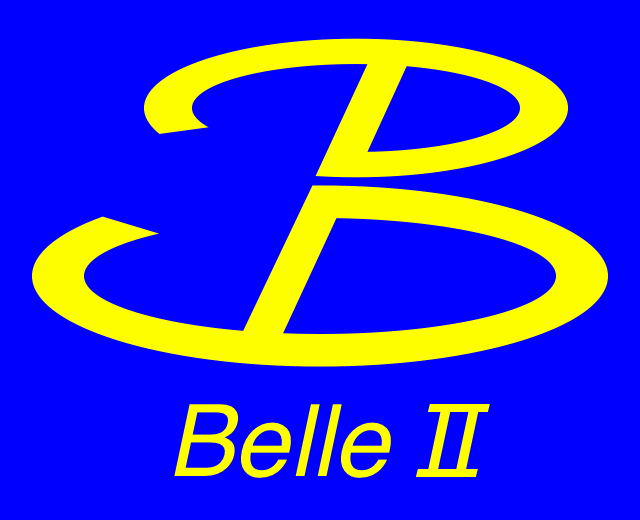 2 twin resonances!
A. Pilloni – Challenges in Hadron Spectroscopy
70
[Speaker Notes: Y(4260), M=4263 +- 5, Gamma = 95+-14
D_1(2420)^0, M=2421.3 ±0.6, Gamma =27.1 ±2.7
D_1(2420)^+-, M=2423.4 ±3.1, Gamma =25 ±6
I D_1 hanno J^P = 1^+
La molecola D_1 D sta 22 MeV sotto
Se la Y è D_1 D, il pione lega fortemente, come fa la Y a essere così larga?
Come funziona lo scambio del pione???]
Pentaquarks!
LHCb, PRL 115, 072001
LHCb, PRL 117, 082003
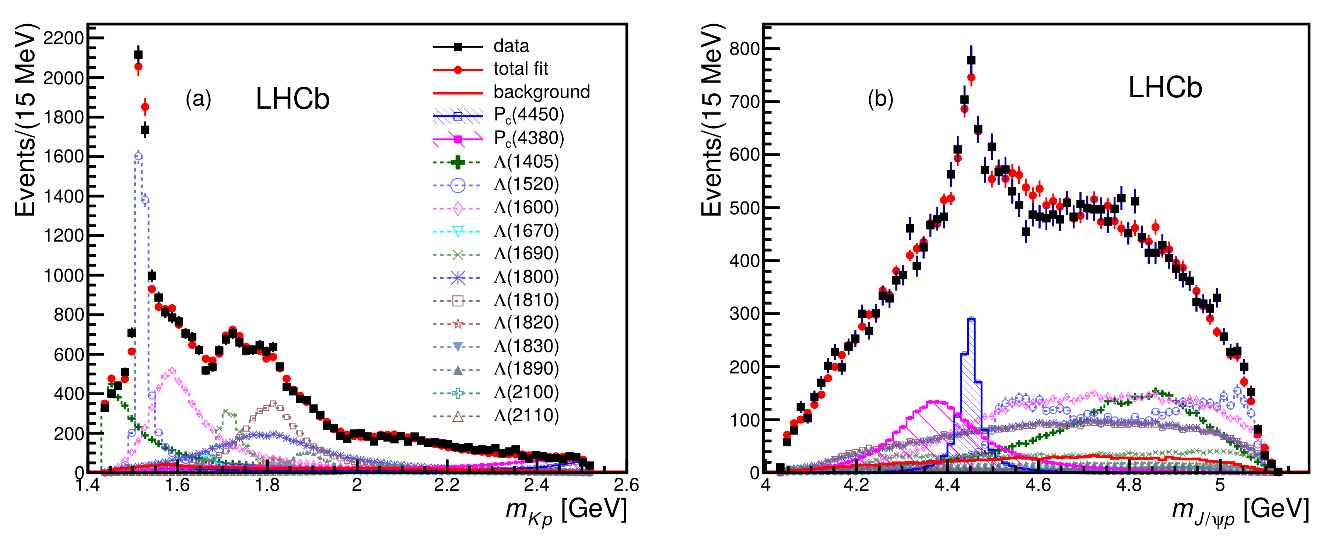 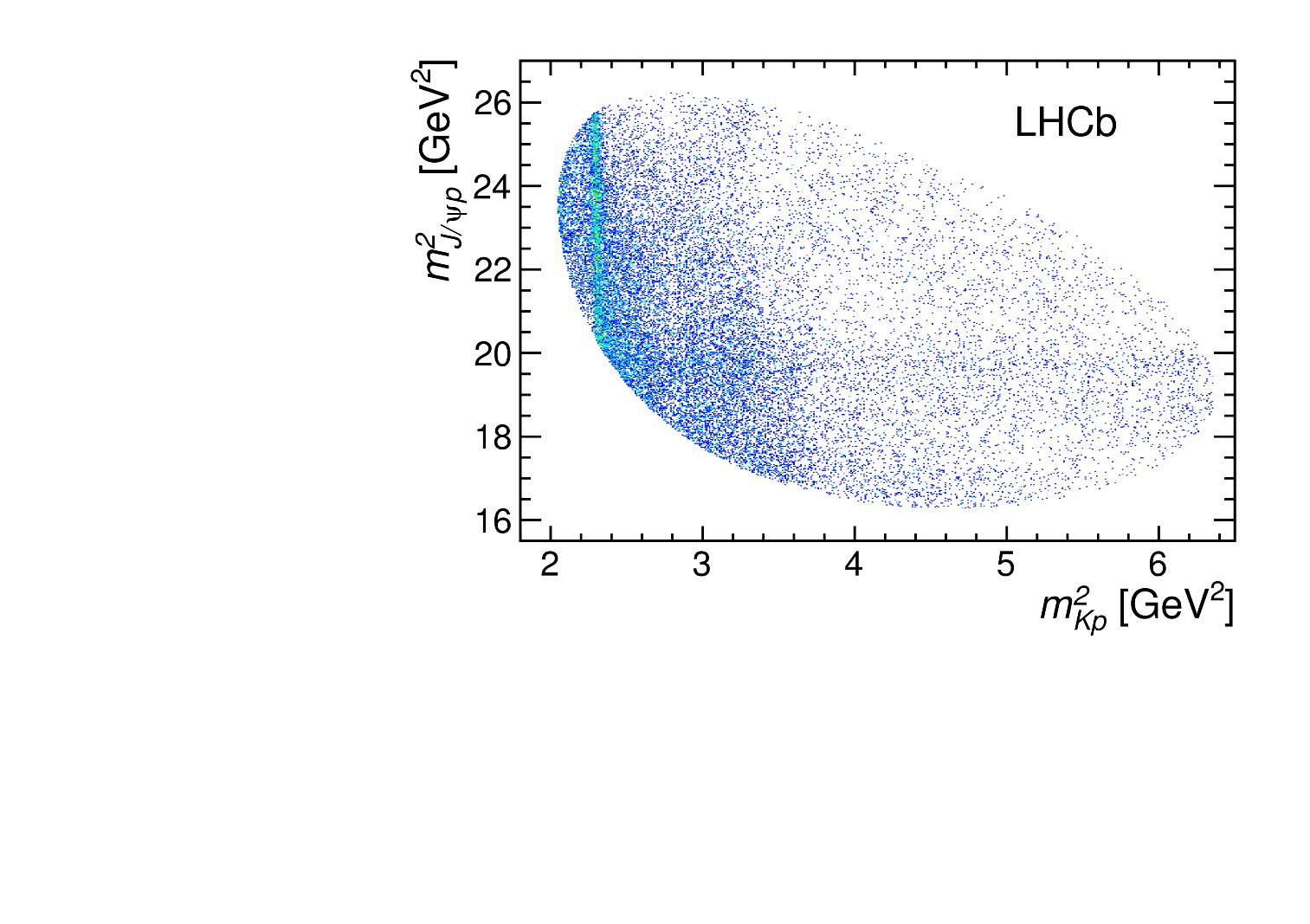 A. Pilloni – Challenges in Hadron Spectroscopy
71
[Speaker Notes: Y(4260), M=4263 +- 5, Gamma = 95+-14
D_1(2420)^0, M=2421.3 ±0.6, Gamma =27.1 ±2.7
D_1(2420)^+-, M=2423.4 ±3.1, Gamma =25 ±6
I D_1 hanno J^P = 1^+
La molecola D_1 D sta 22 MeV sotto
Se la Y è D_1 D, il pione lega fortemente, come fa la Y a essere così larga?
Come funziona lo scambio del pione???]
Pentaquarks!
LHCb, PRL 115, 072001
LHCb, PRL 117, 082003
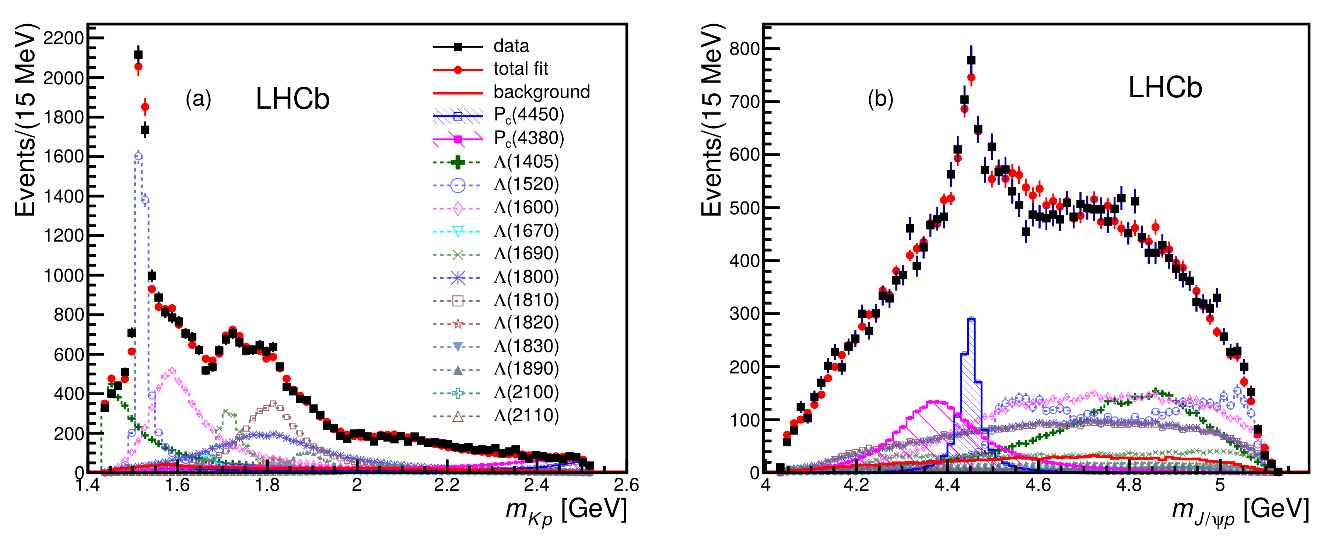 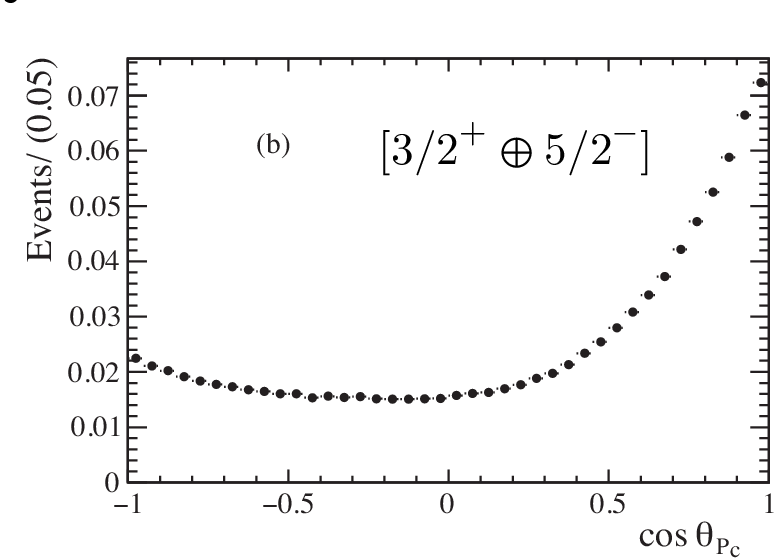 MC simul.
A. Pilloni – Challenges in Hadron Spectroscopy
72
[Speaker Notes: Y(4260), M=4263 +- 5, Gamma = 95+-14
D_1(2420)^0, M=2421.3 ±0.6, Gamma =27.1 ±2.7
D_1(2420)^+-, M=2423.4 ±3.1, Gamma =25 ±6
I D_1 hanno J^P = 1^+
La molecola D_1 D sta 22 MeV sotto
Se la Y è D_1 D, il pione lega fortemente, come fa la Y a essere così larga?
Come funziona lo scambio del pione???]